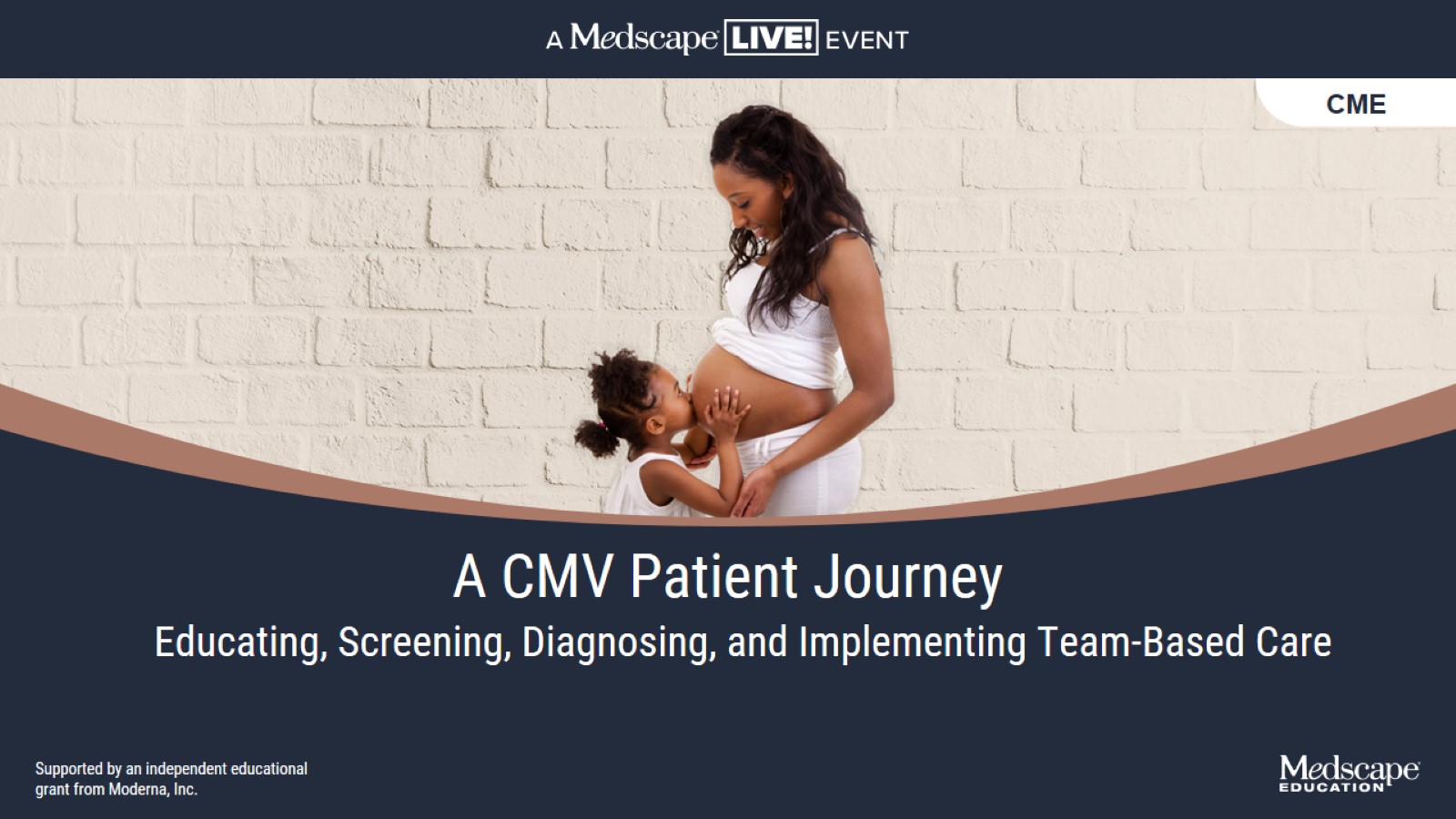 A CMV Patient Journey
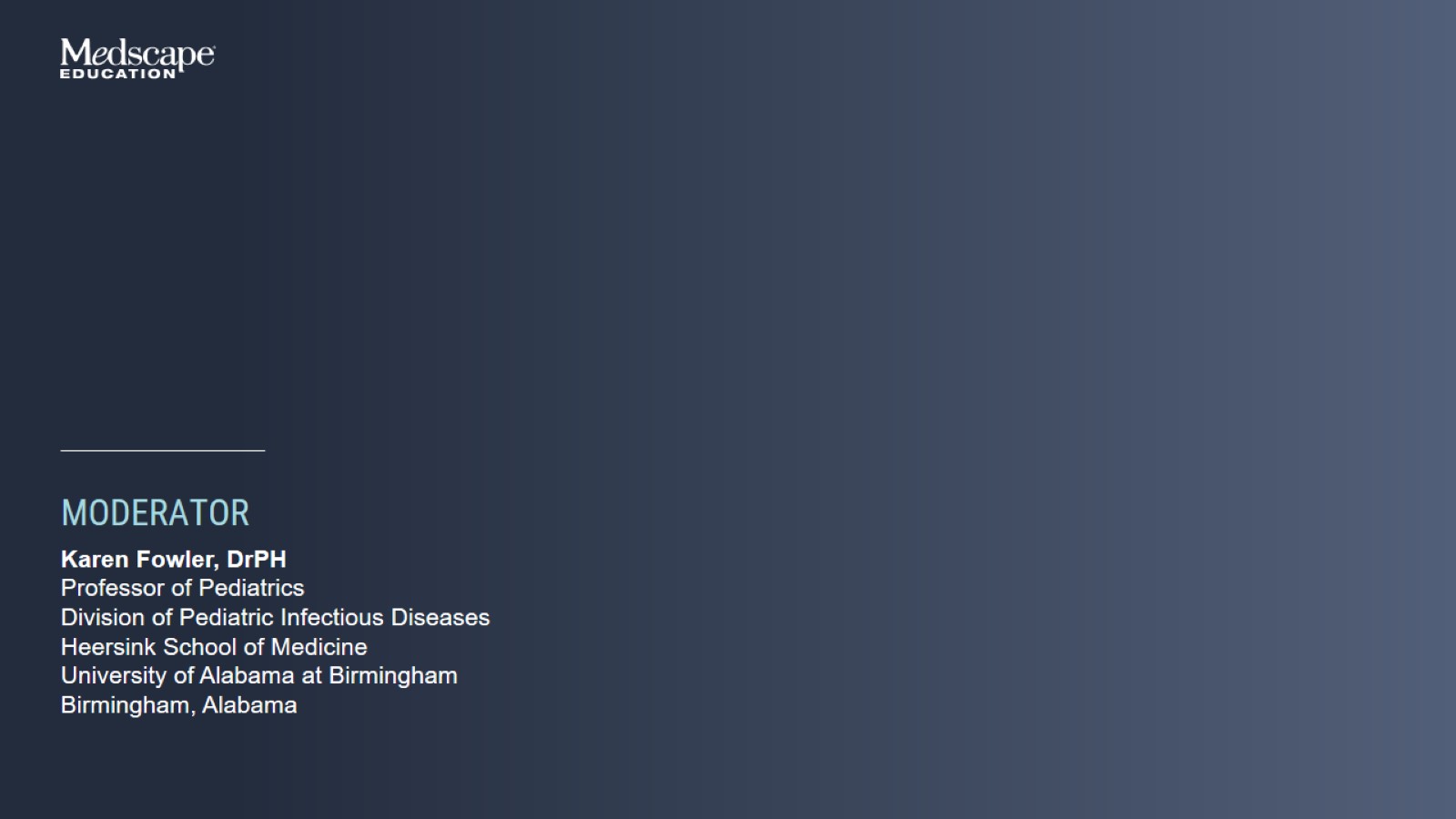 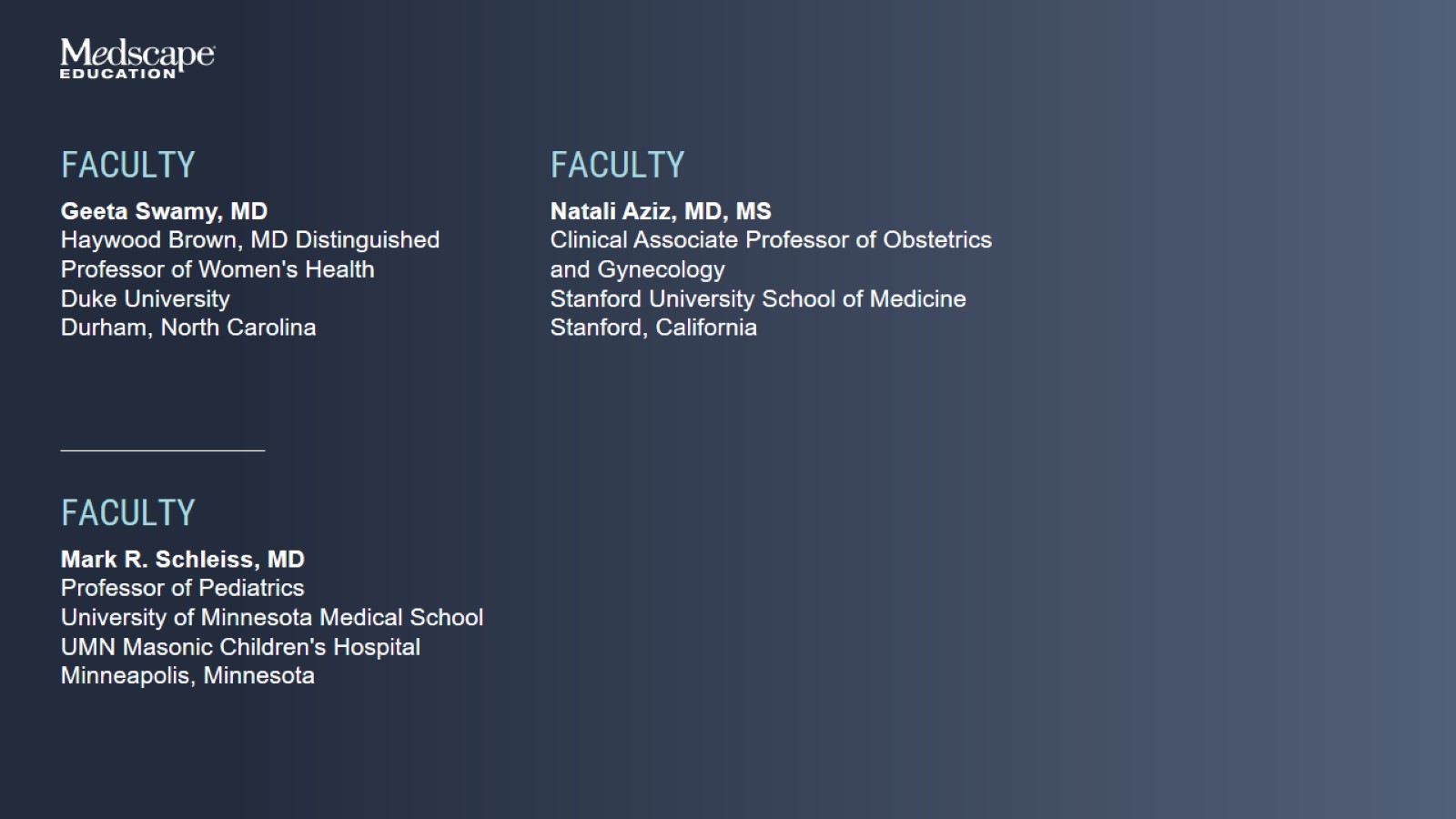 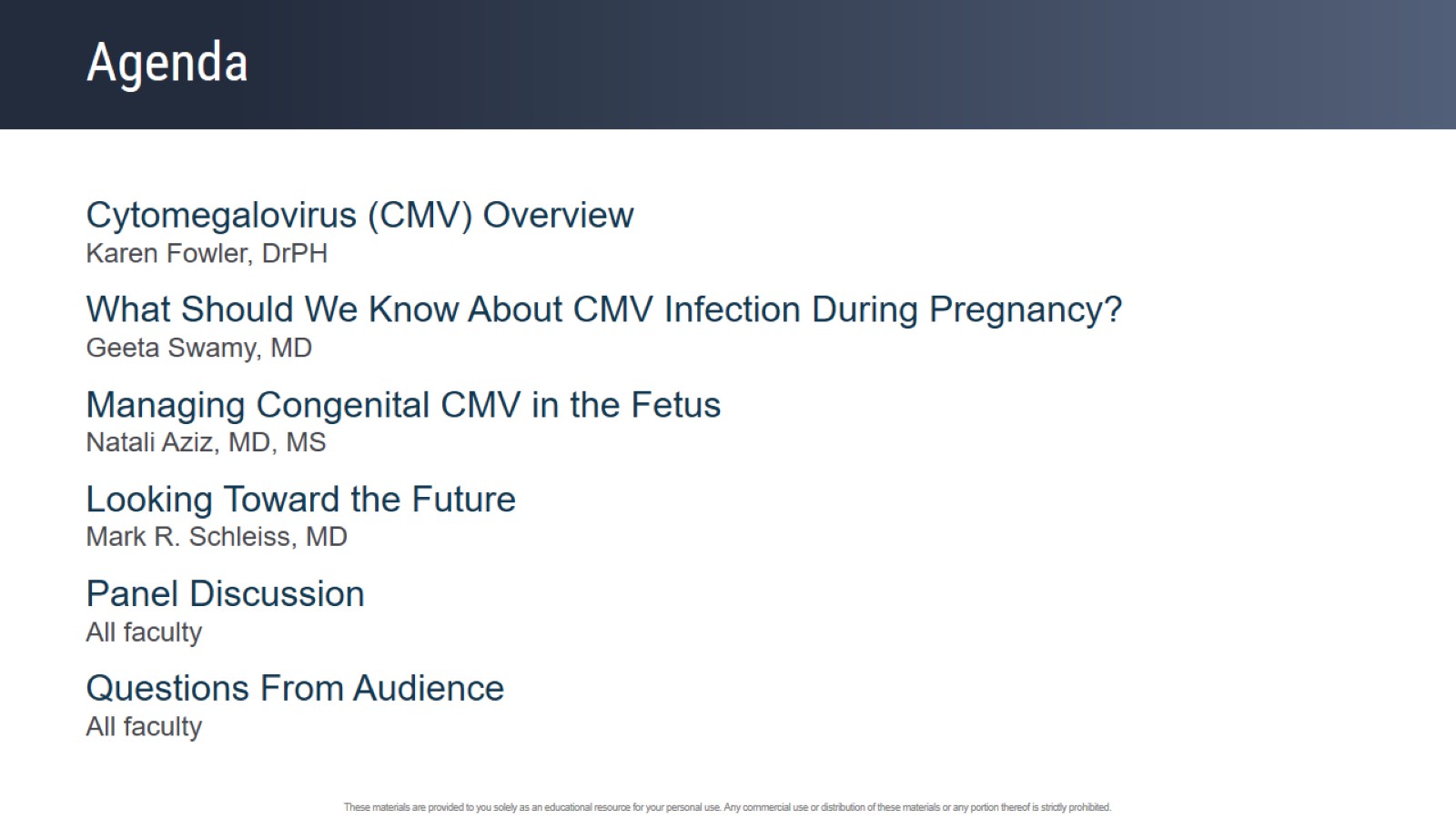 Agenda
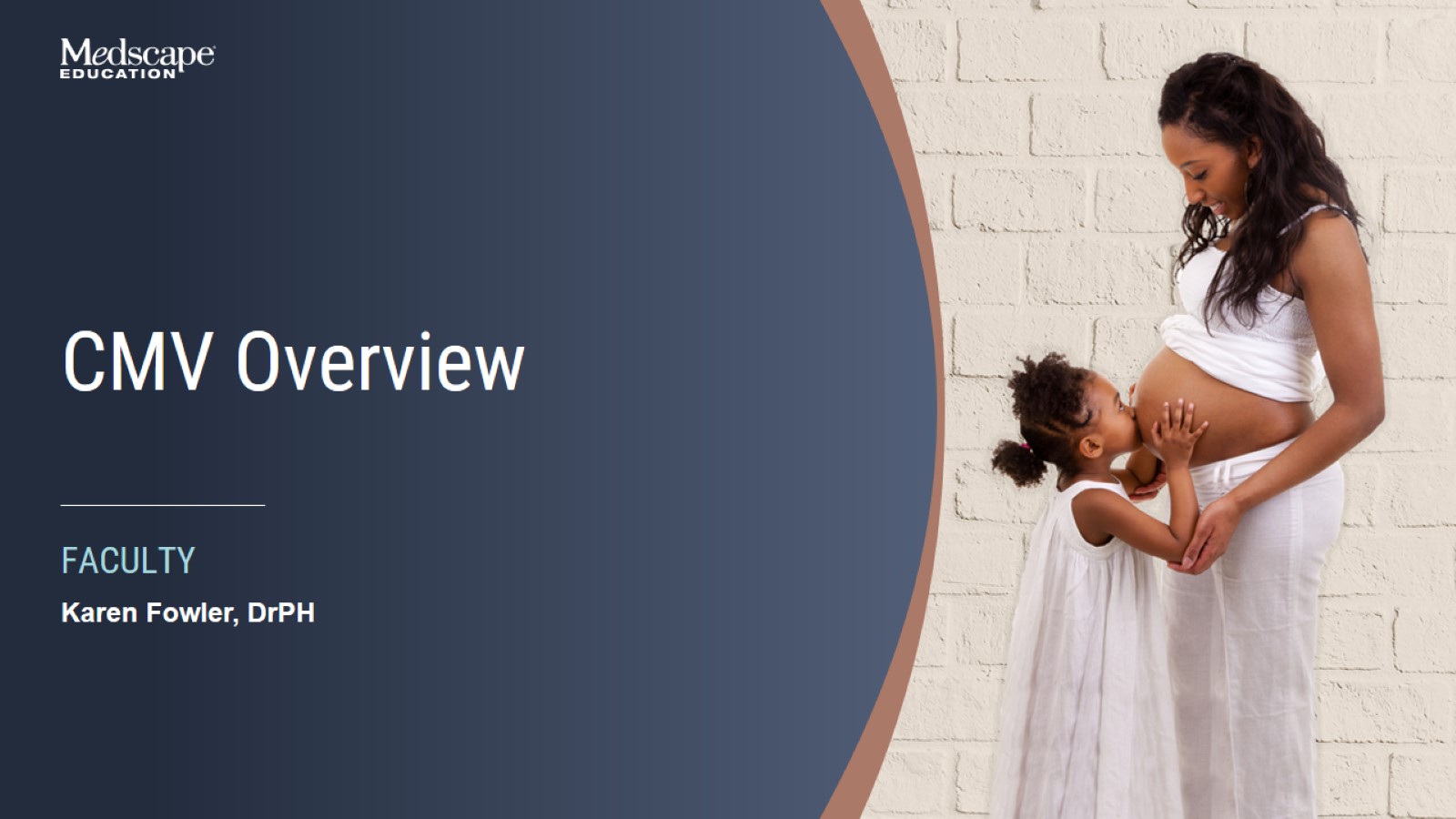 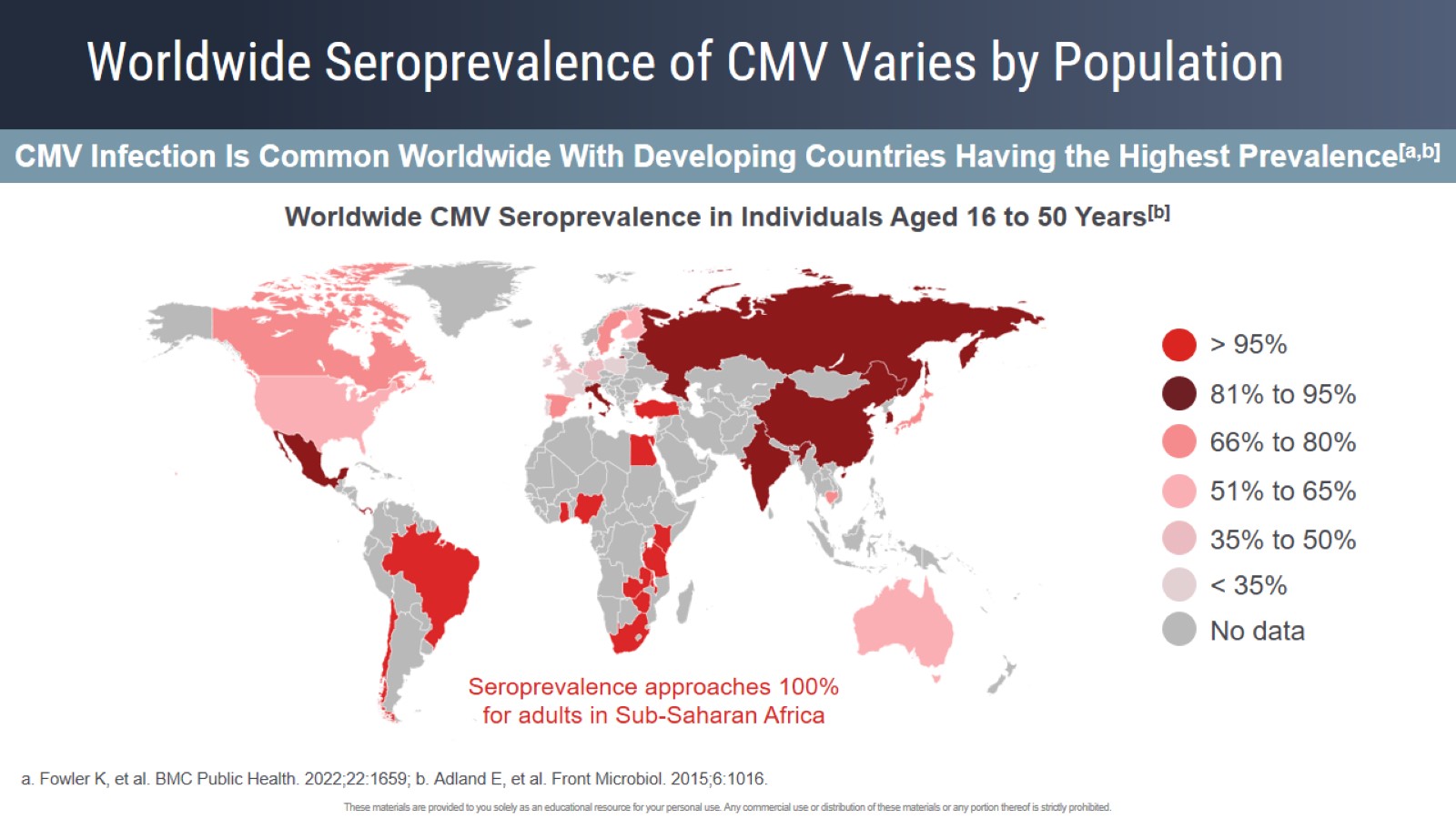 Worldwide Seroprevalence of CMV Varies by Population
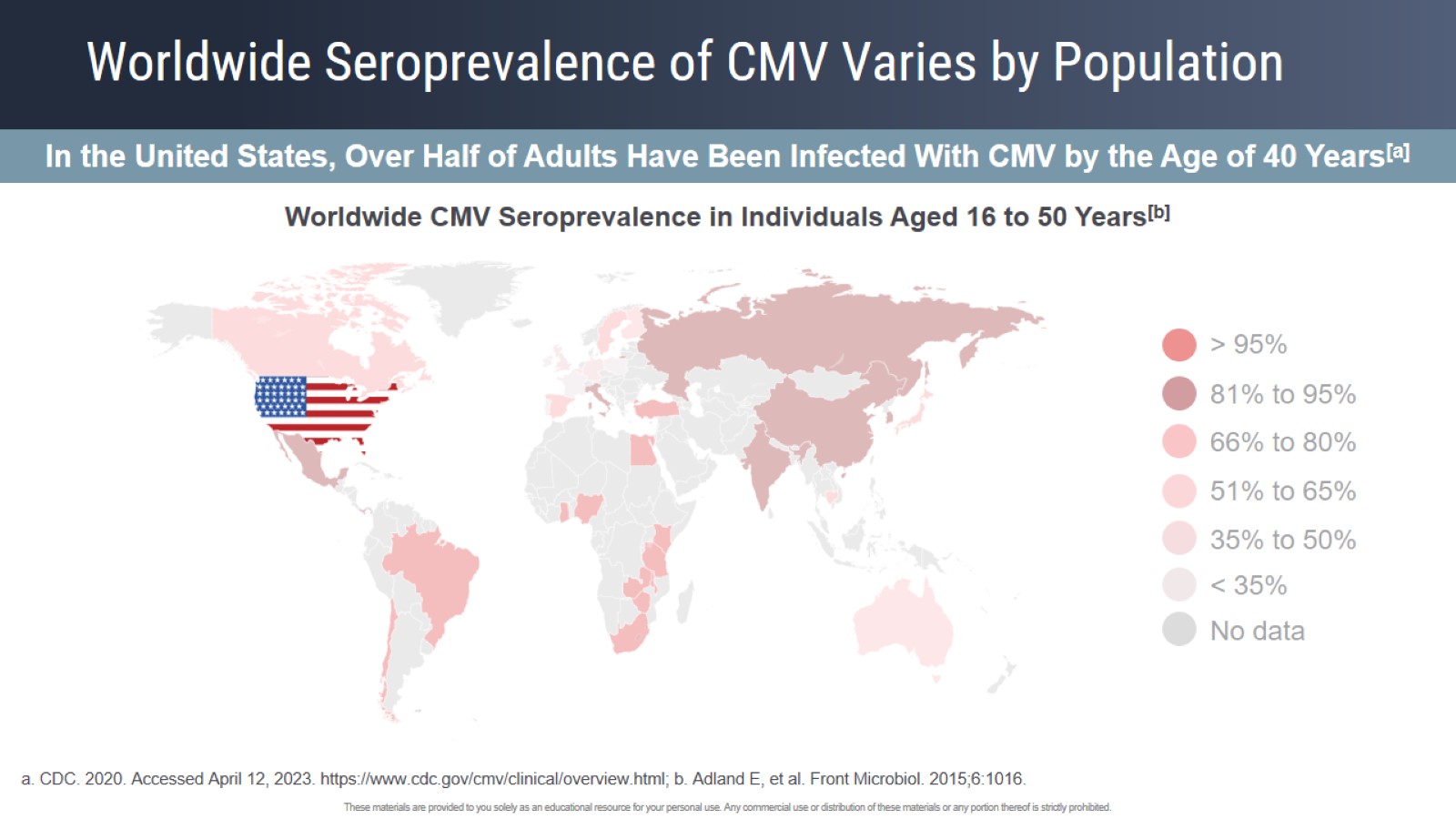 Worldwide Seroprevalence of CMV Varies by Population
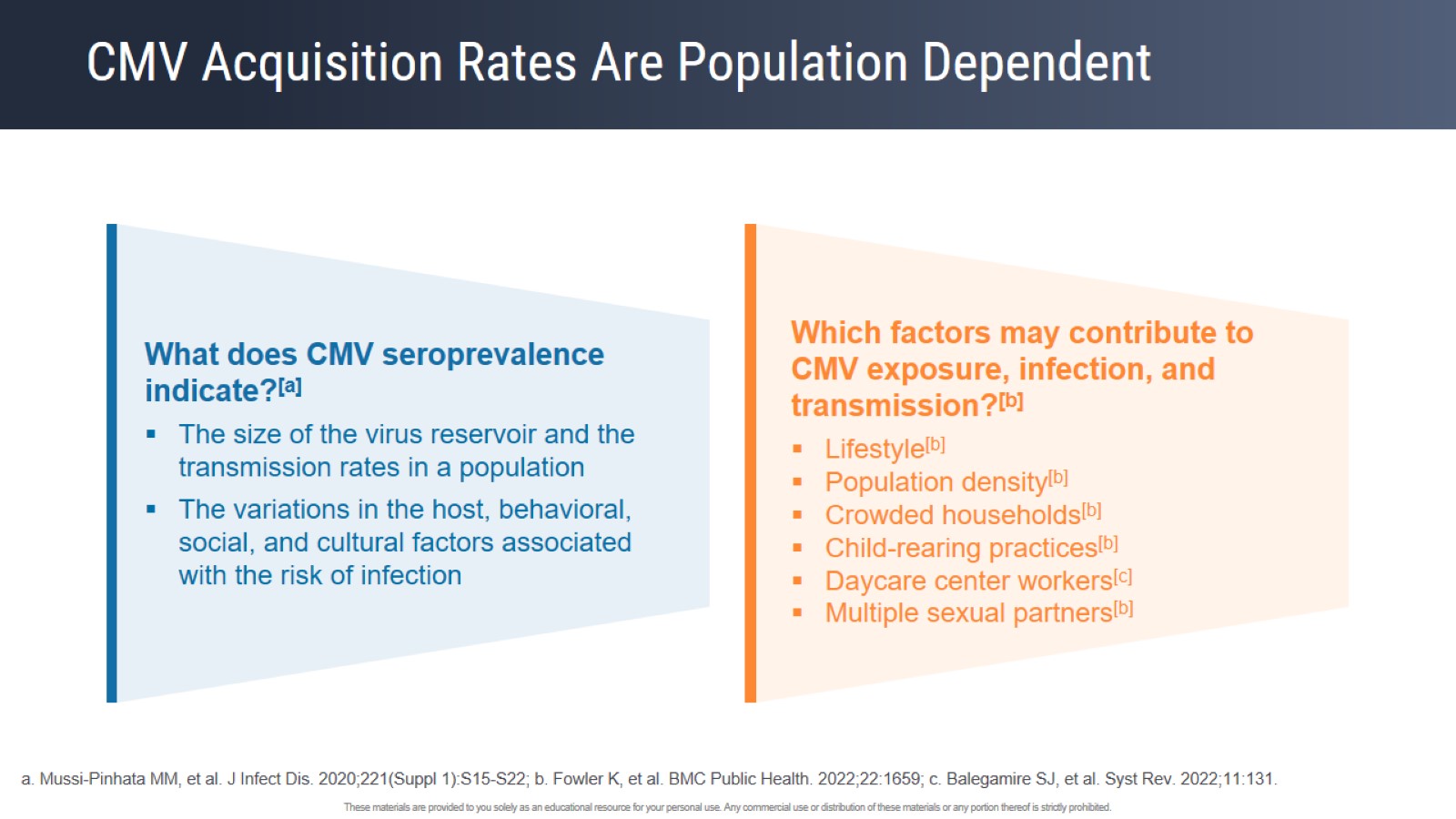 CMV Acquisition Rates Are Population Dependent
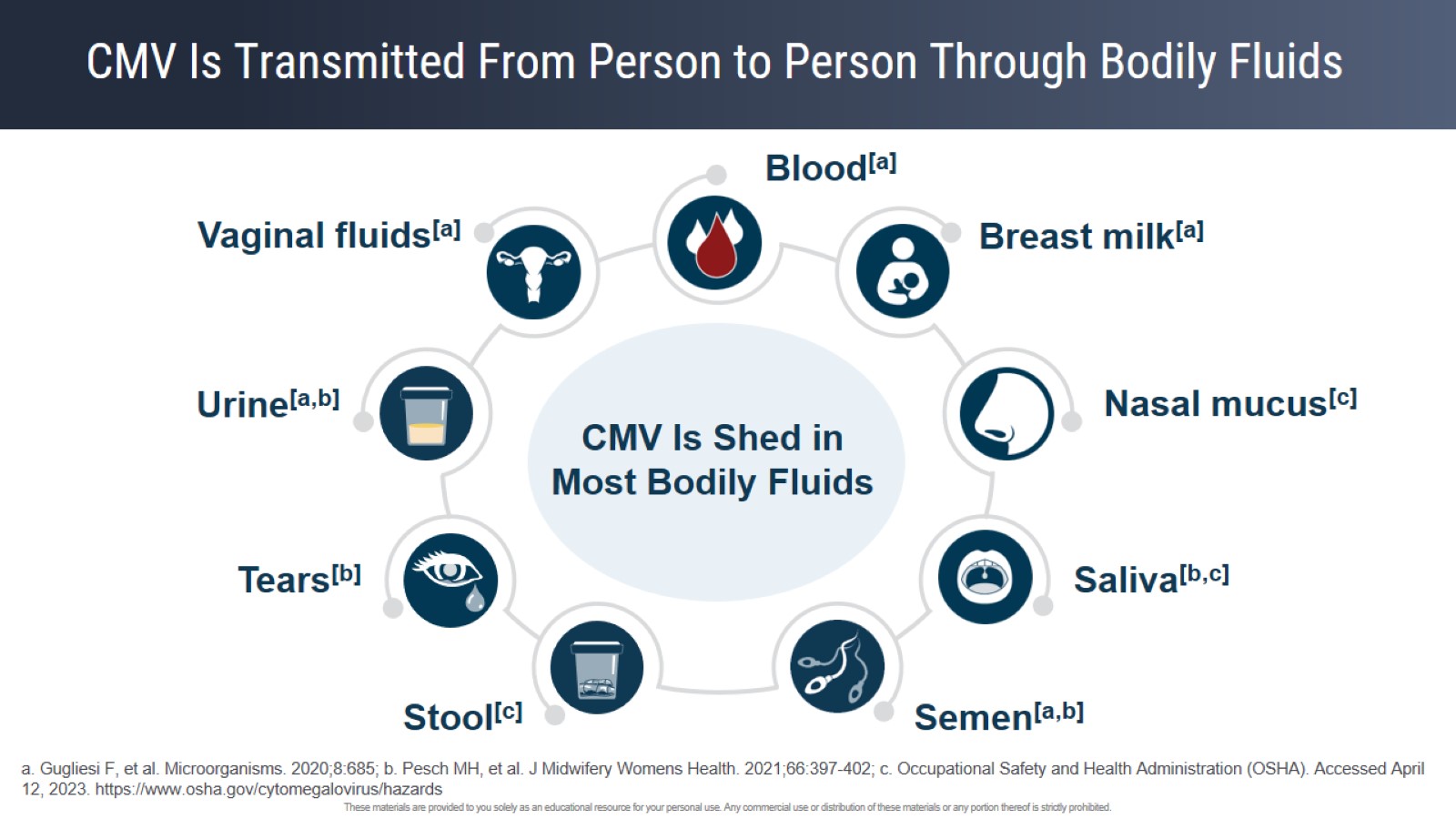 CMV Is Transmitted From Person to Person Through Bodily Fluids
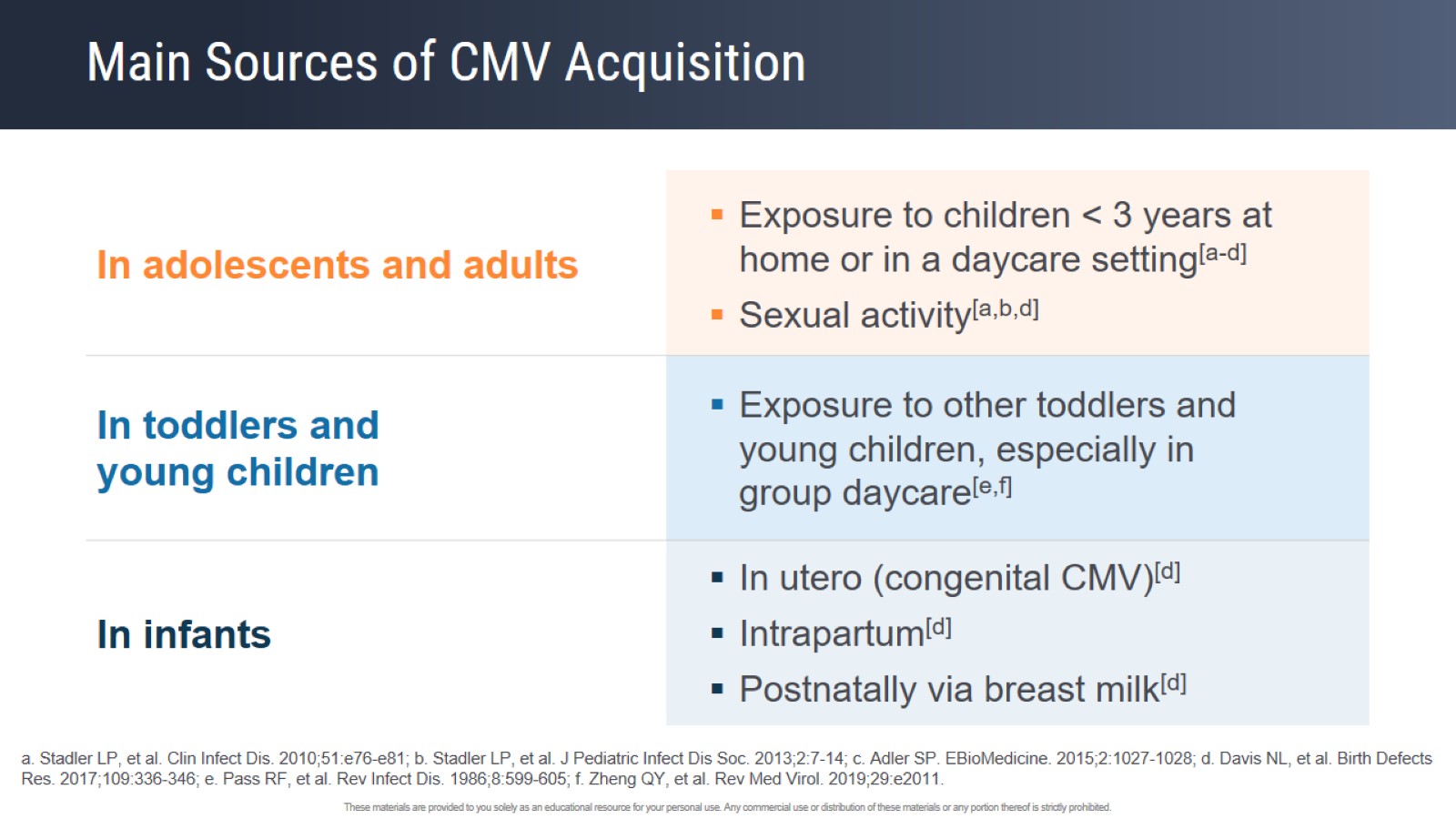 Main Sources of CMV Acquisition
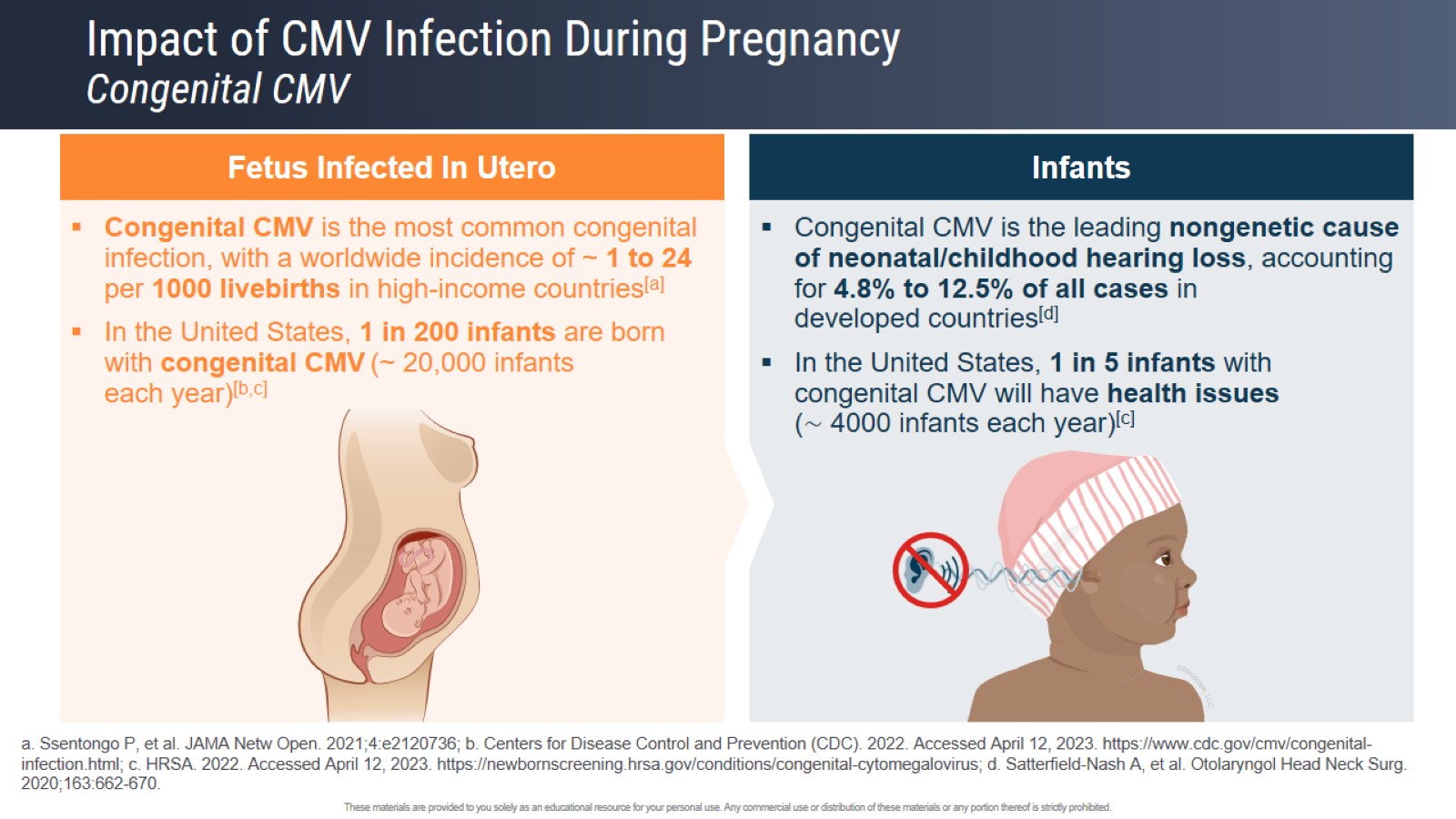 Impact of CMV Infection During PregnancyCongenital CMV
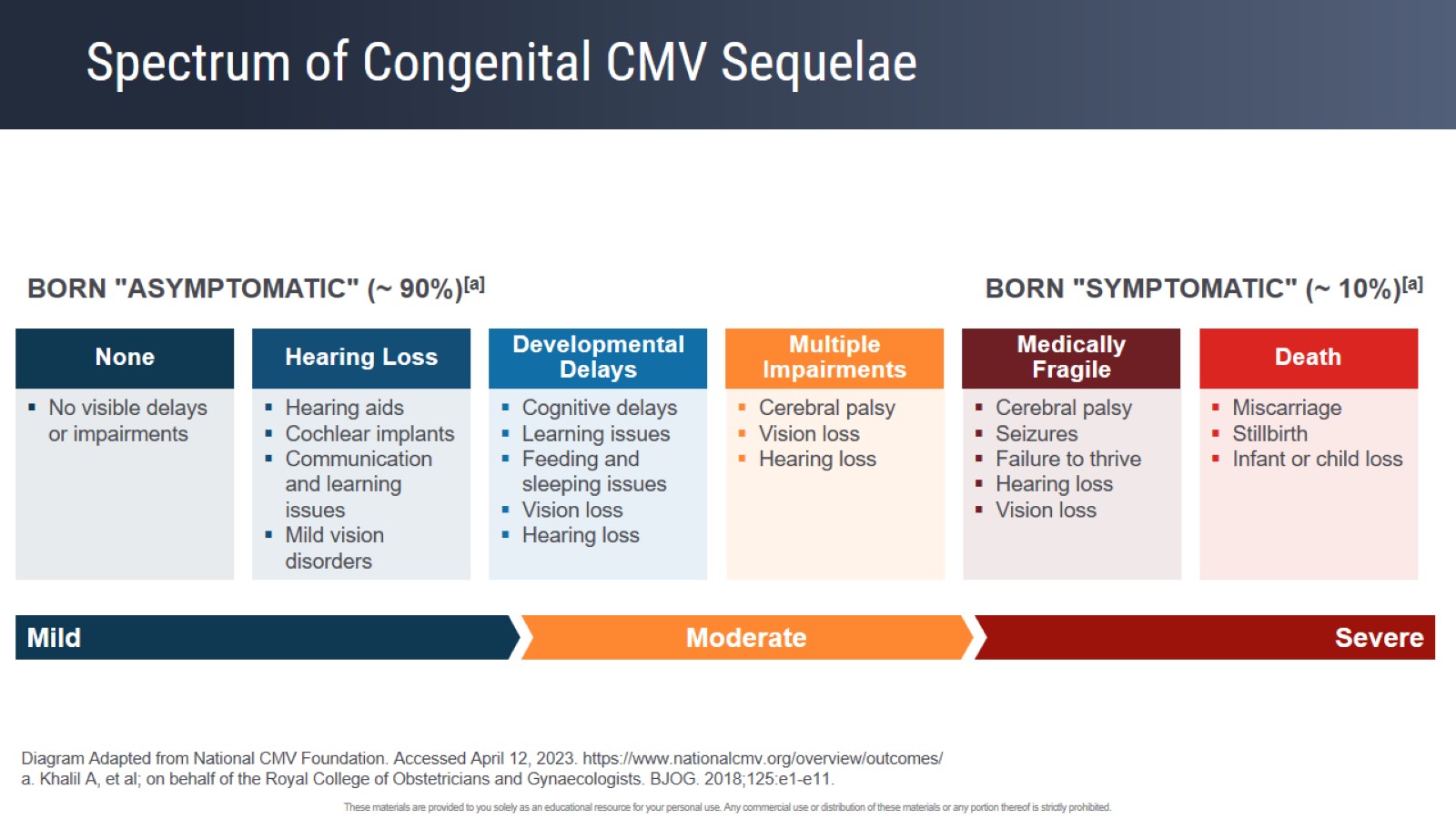 Spectrum of Congenital CMV Sequelae
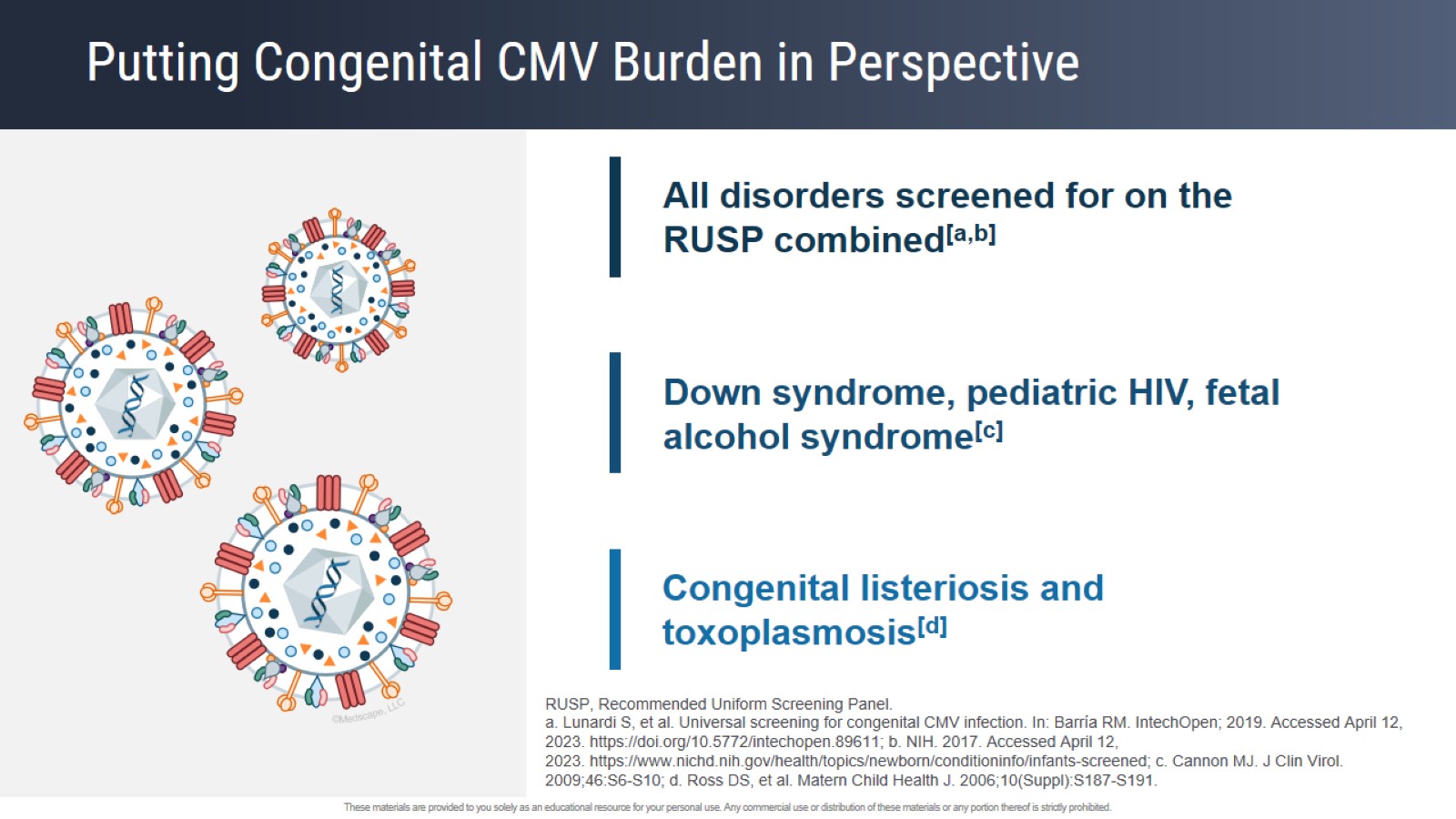 Putting Congenital CMV Burden in Perspective
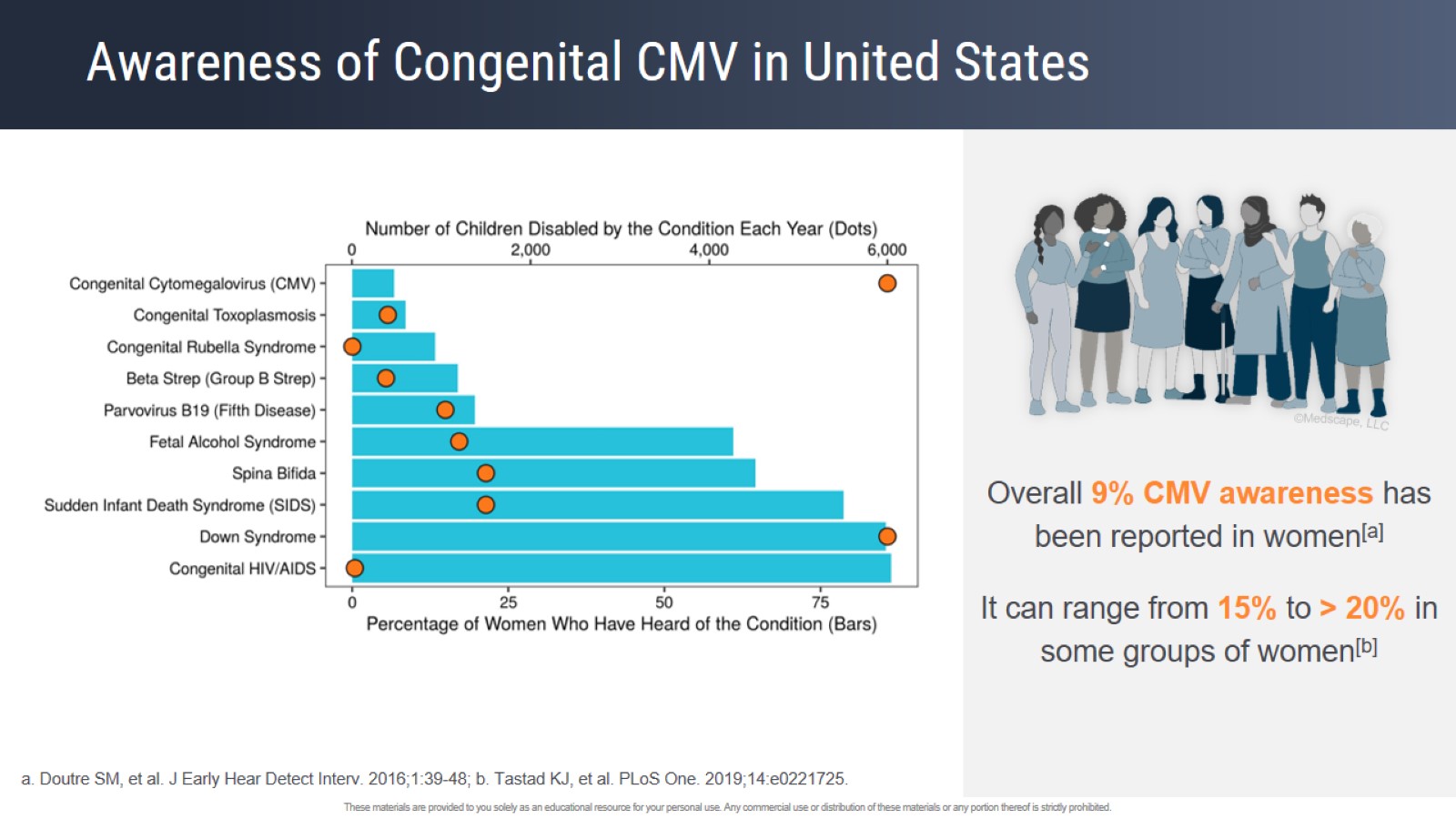 Awareness of Congenital CMV in United States
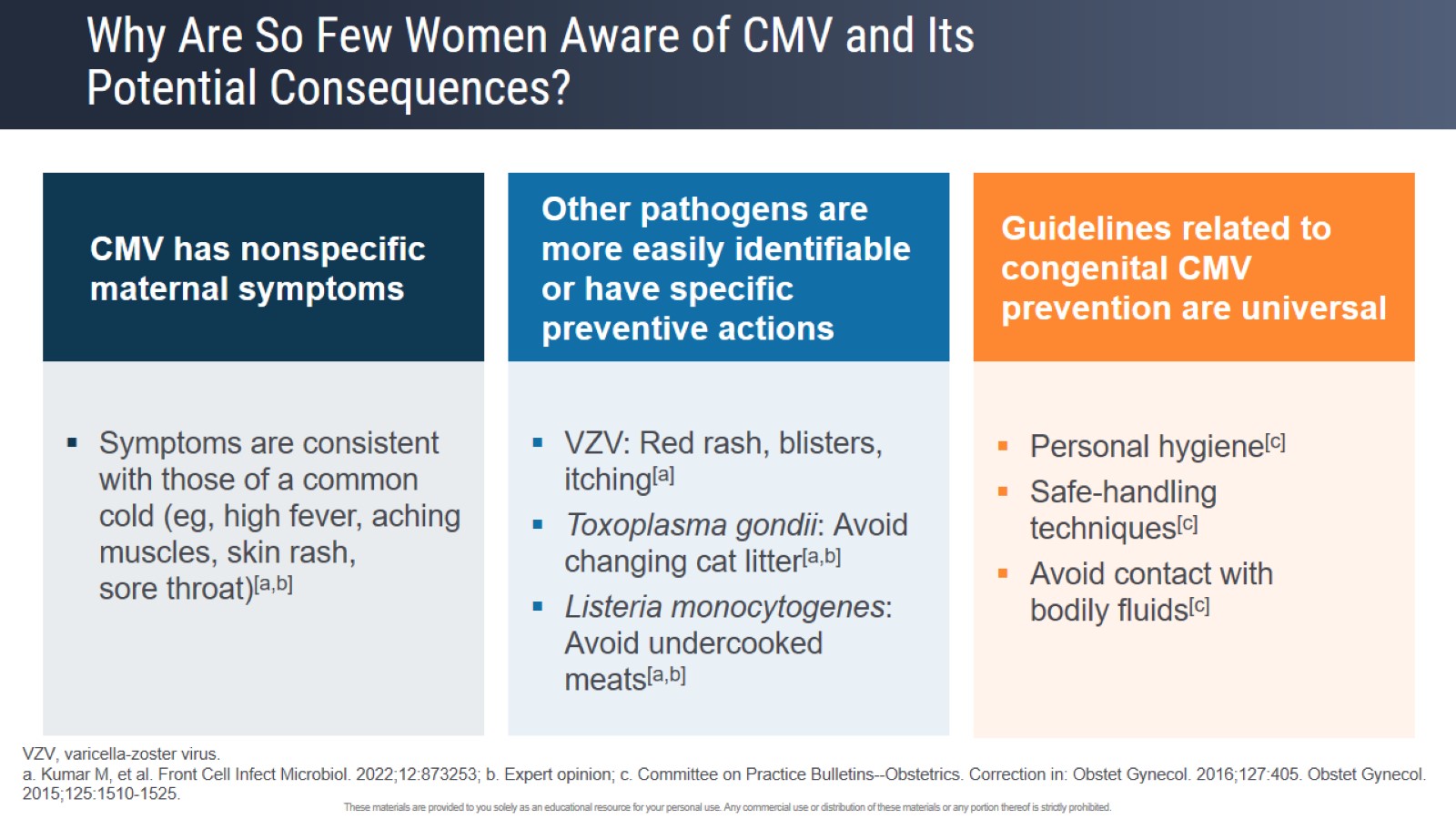 Why Are So Few Women Aware of CMV and Its Potential Consequences?
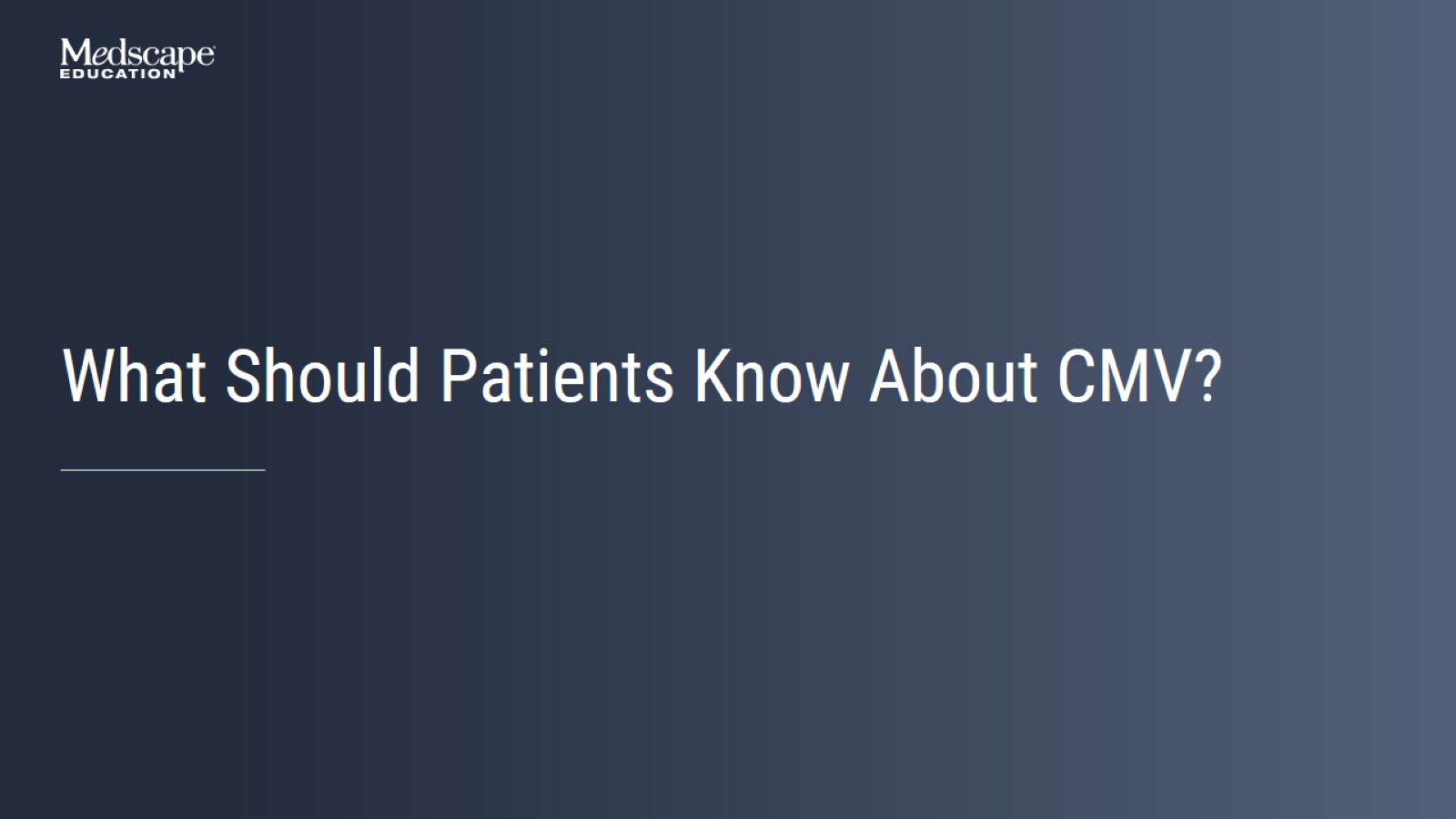 What Should Patients Know About CMV?
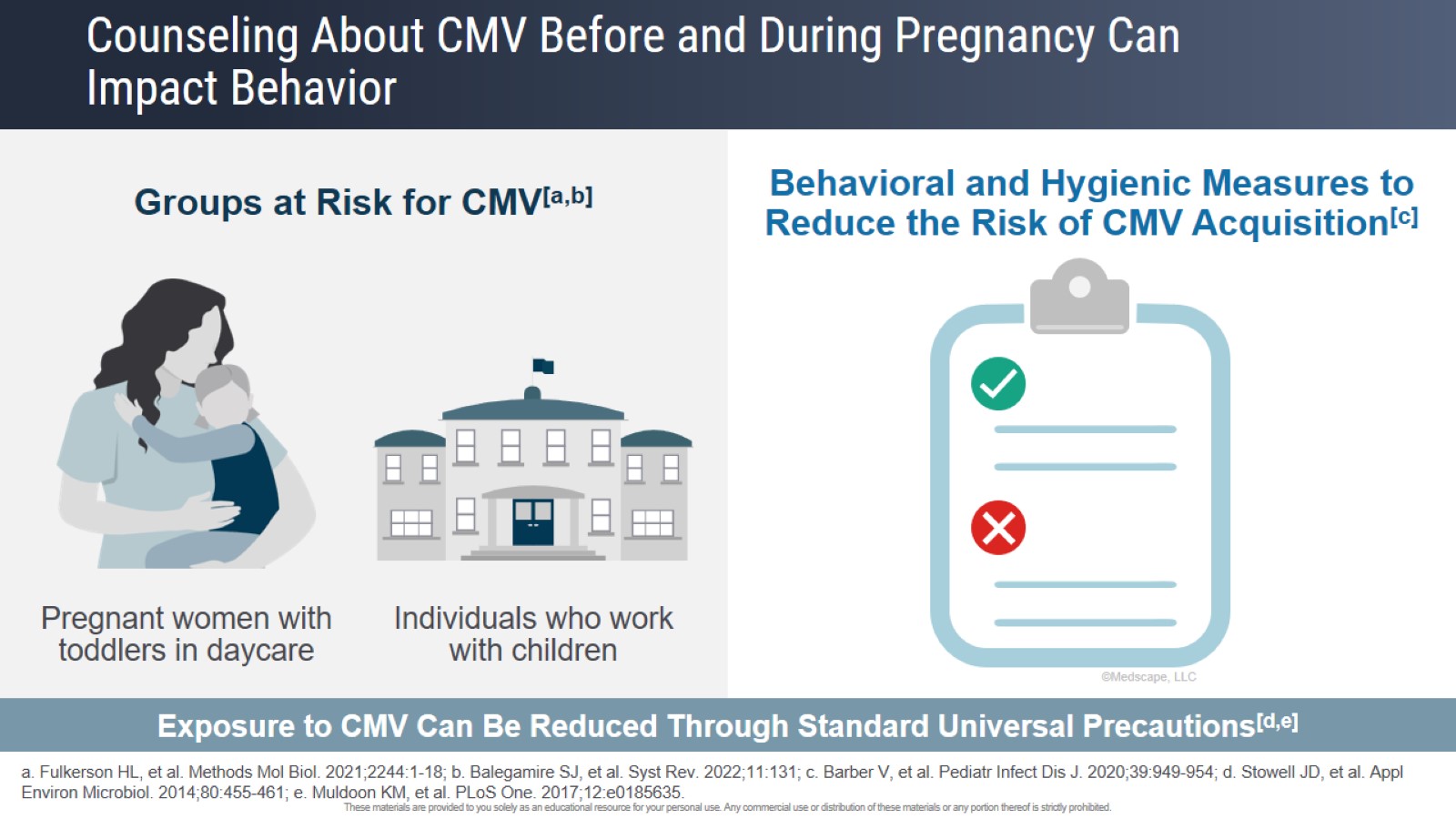 Counseling About CMV Before and During Pregnancy Can Impact Behavior
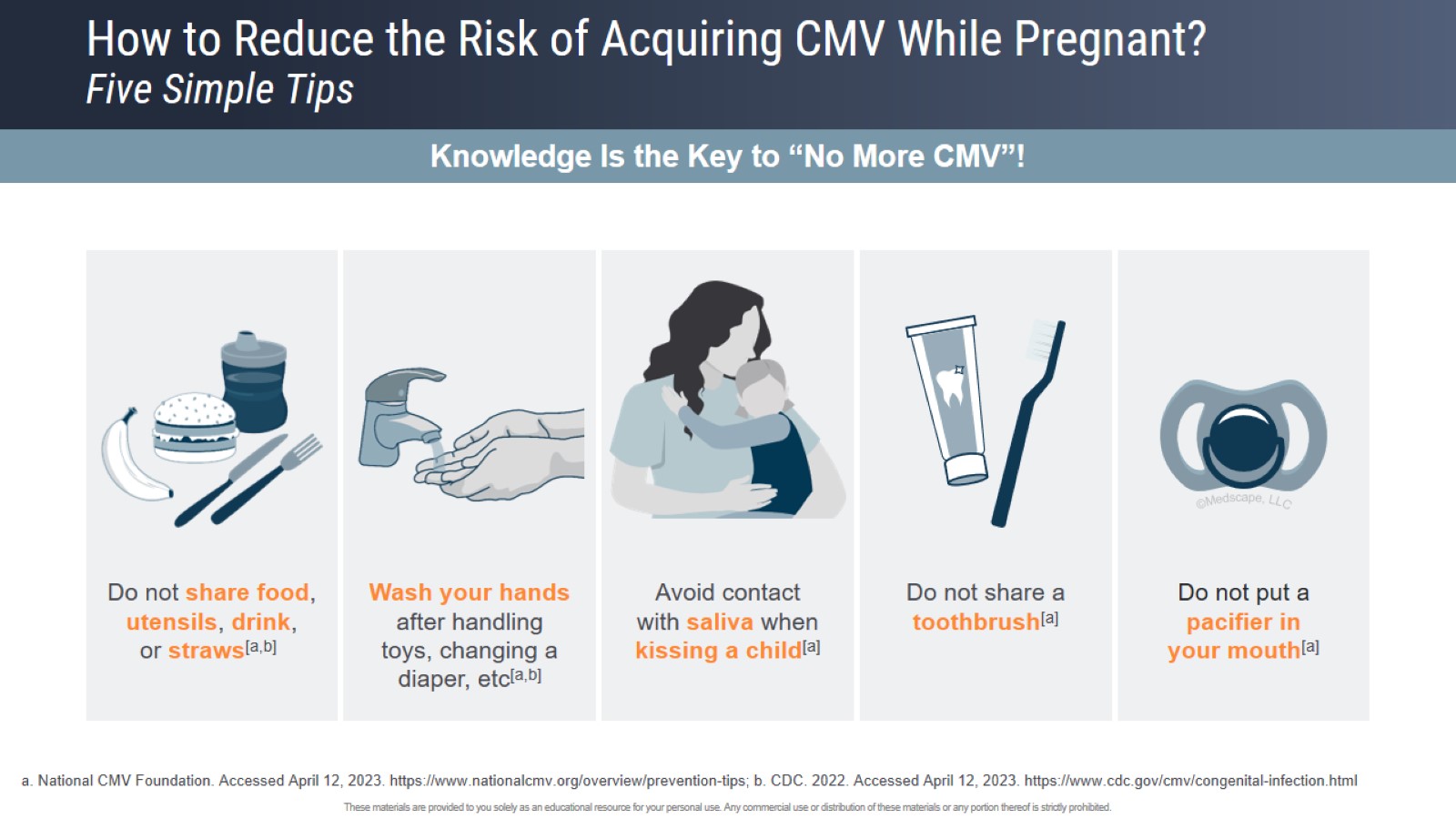 How to Reduce the Risk of Acquiring CMV While Pregnant?Five Simple Tips
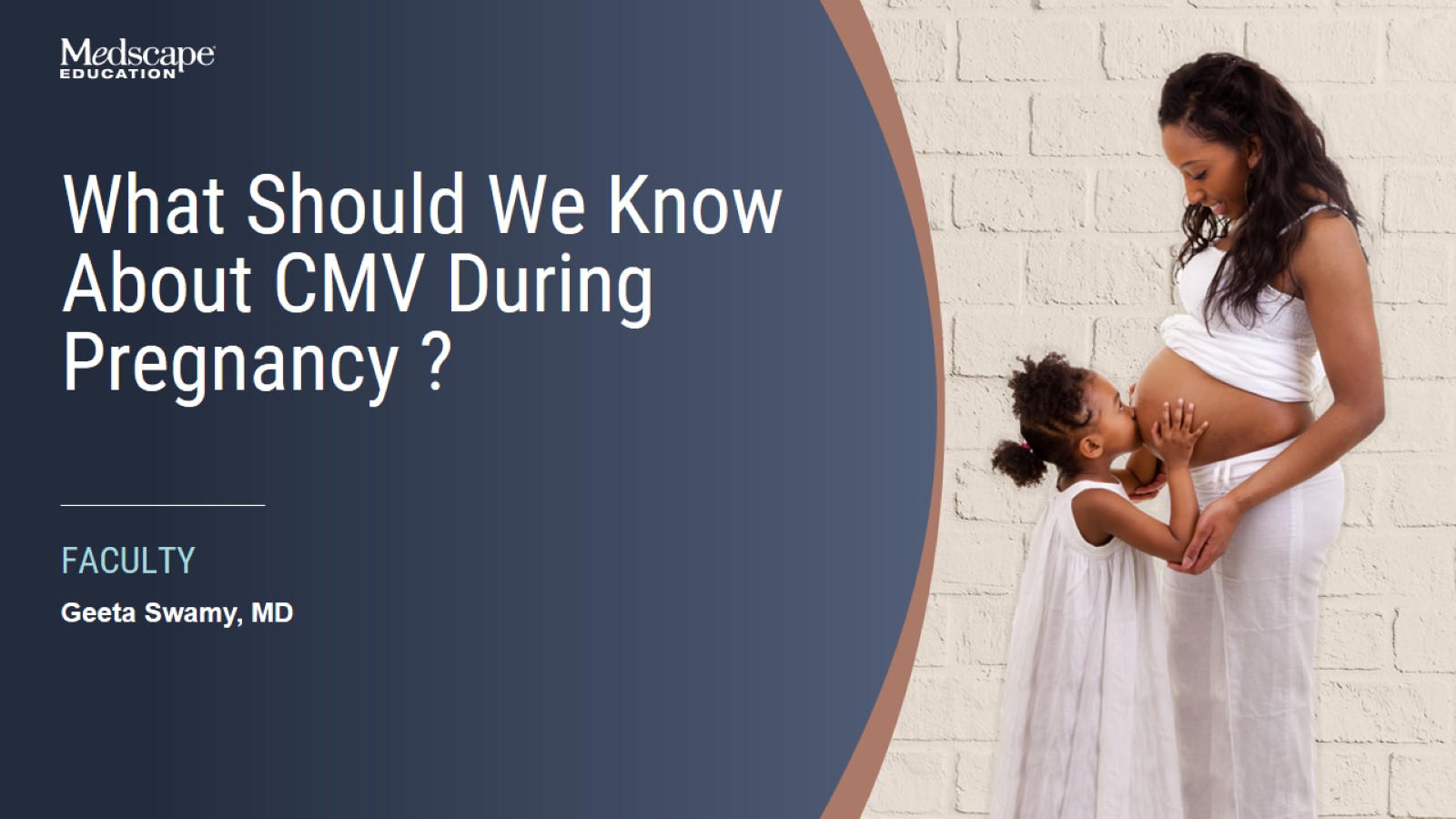 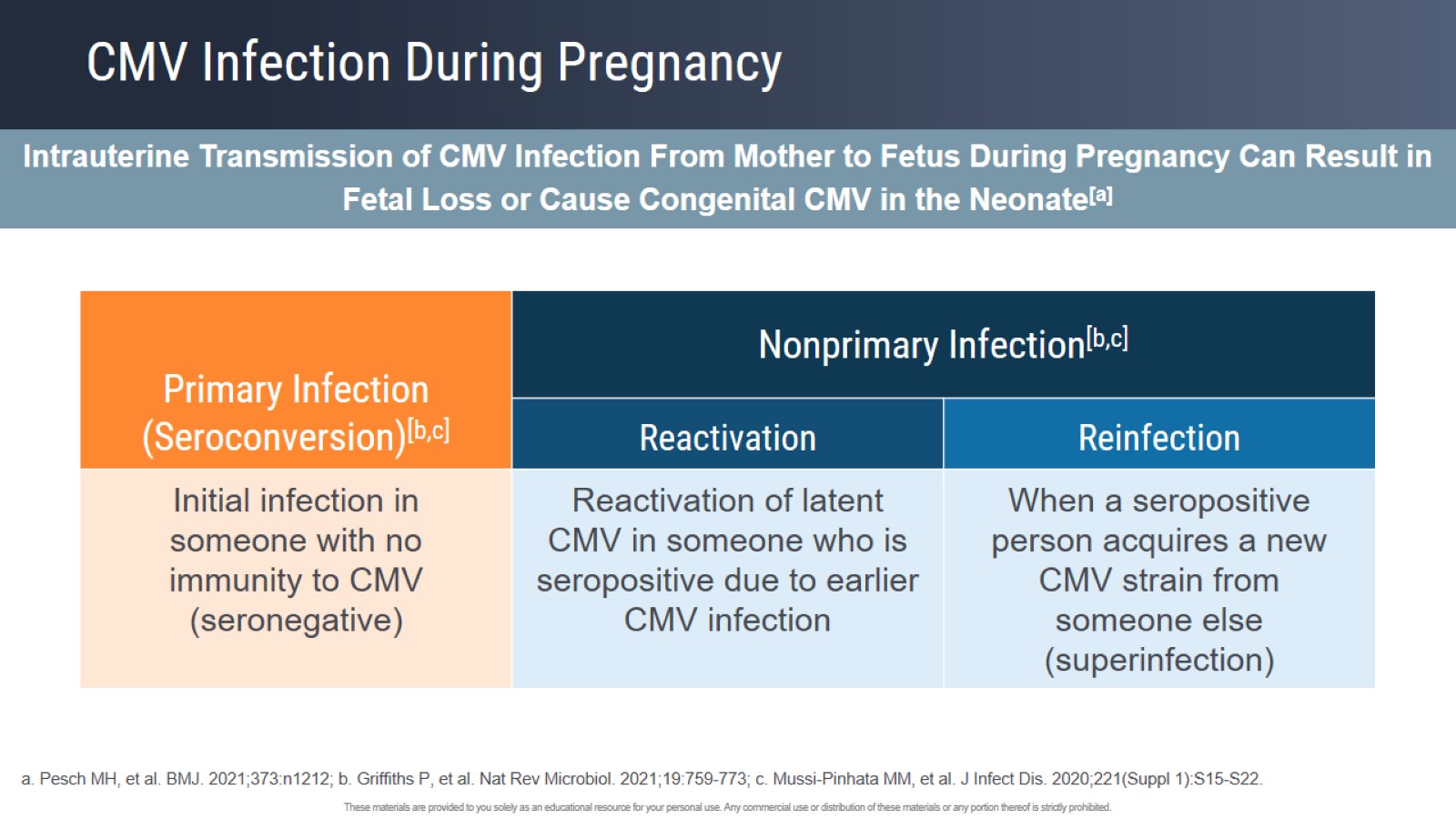 CMV Infection During Pregnancy
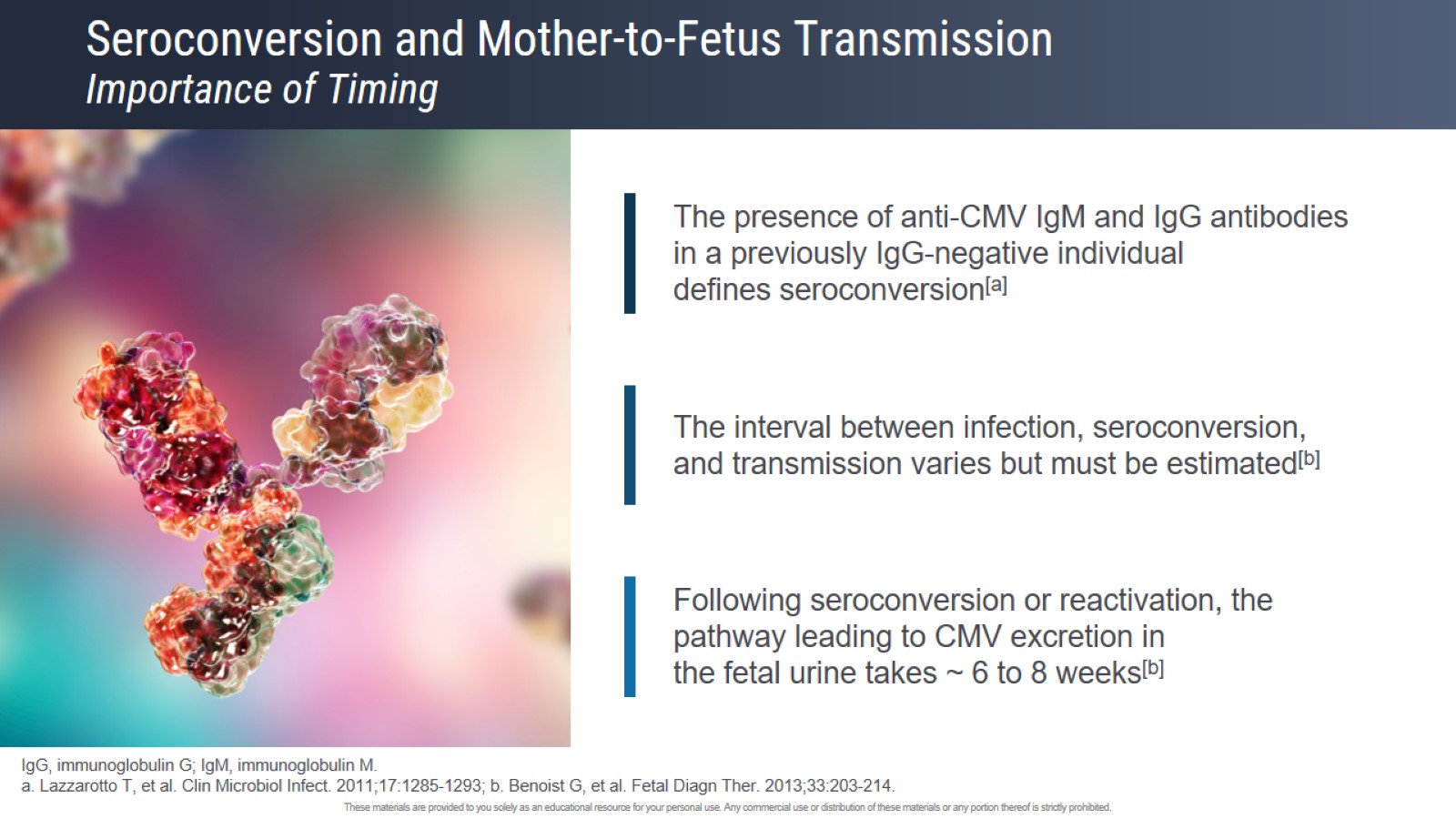 Seroconversion and Mother-to-Fetus TransmissionImportance of Timing
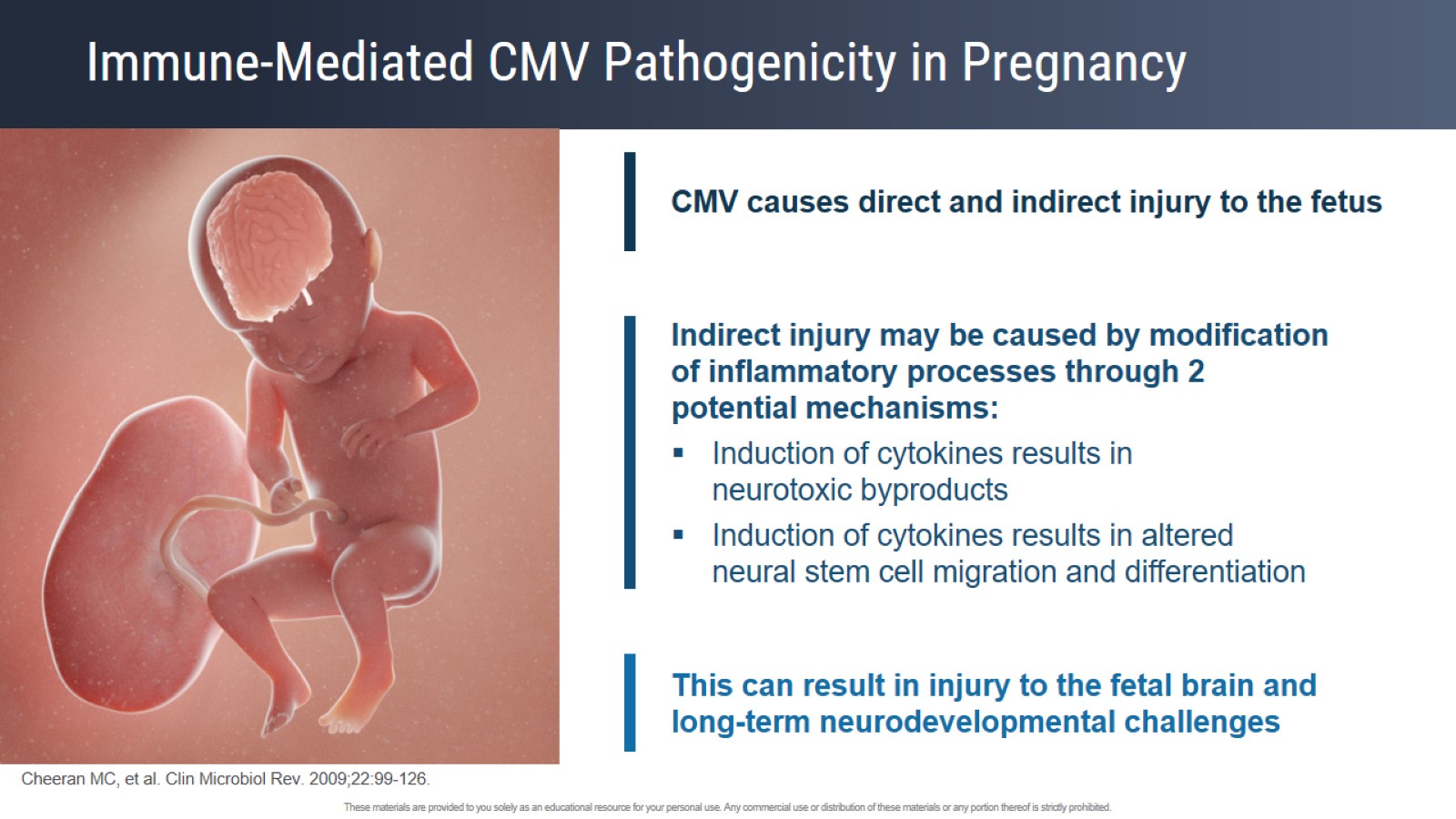 Immune-Mediated CMV Pathogenicity in Pregnancy
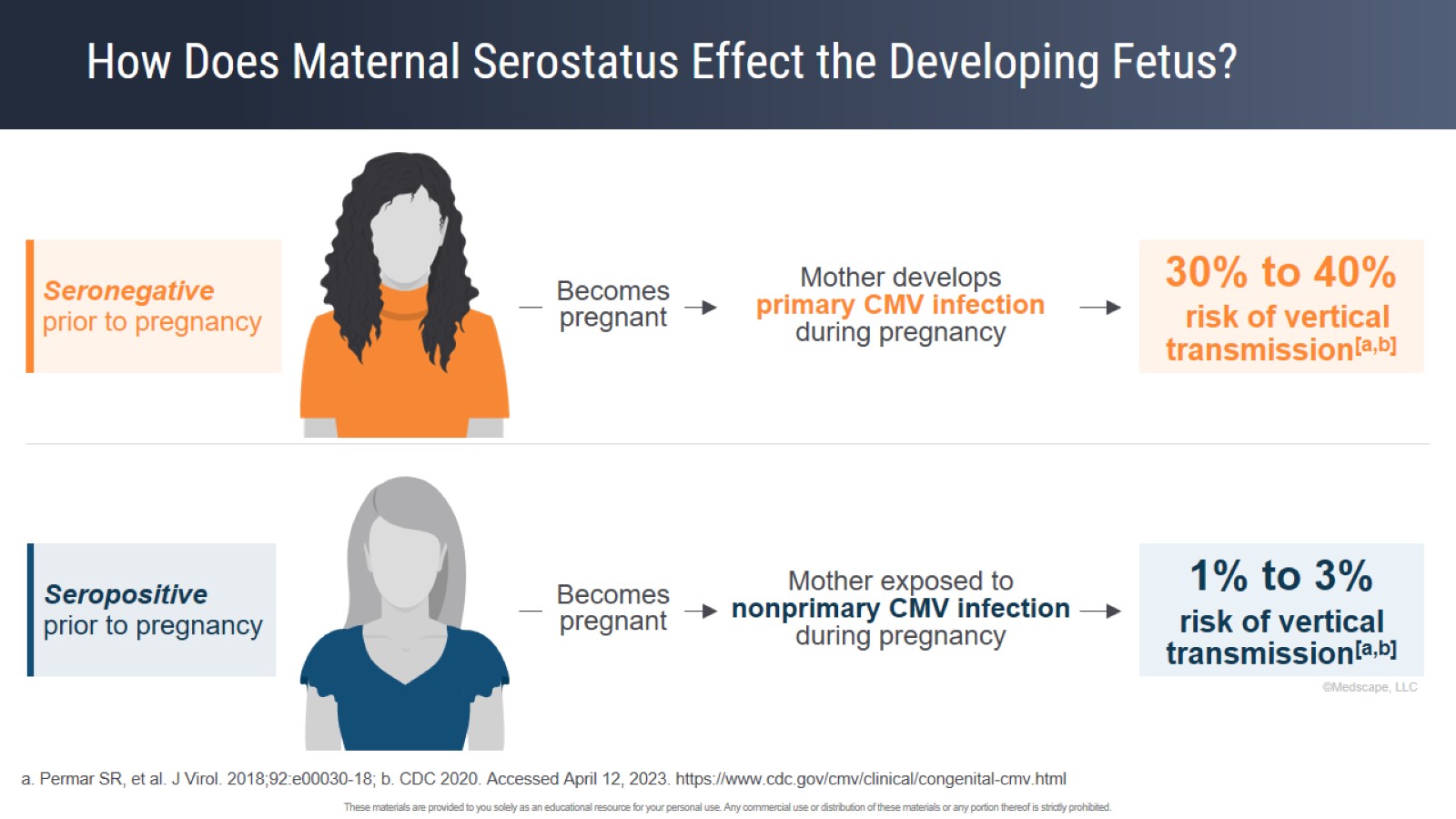 How Does Maternal Serostatus Effect the Developing Fetus?
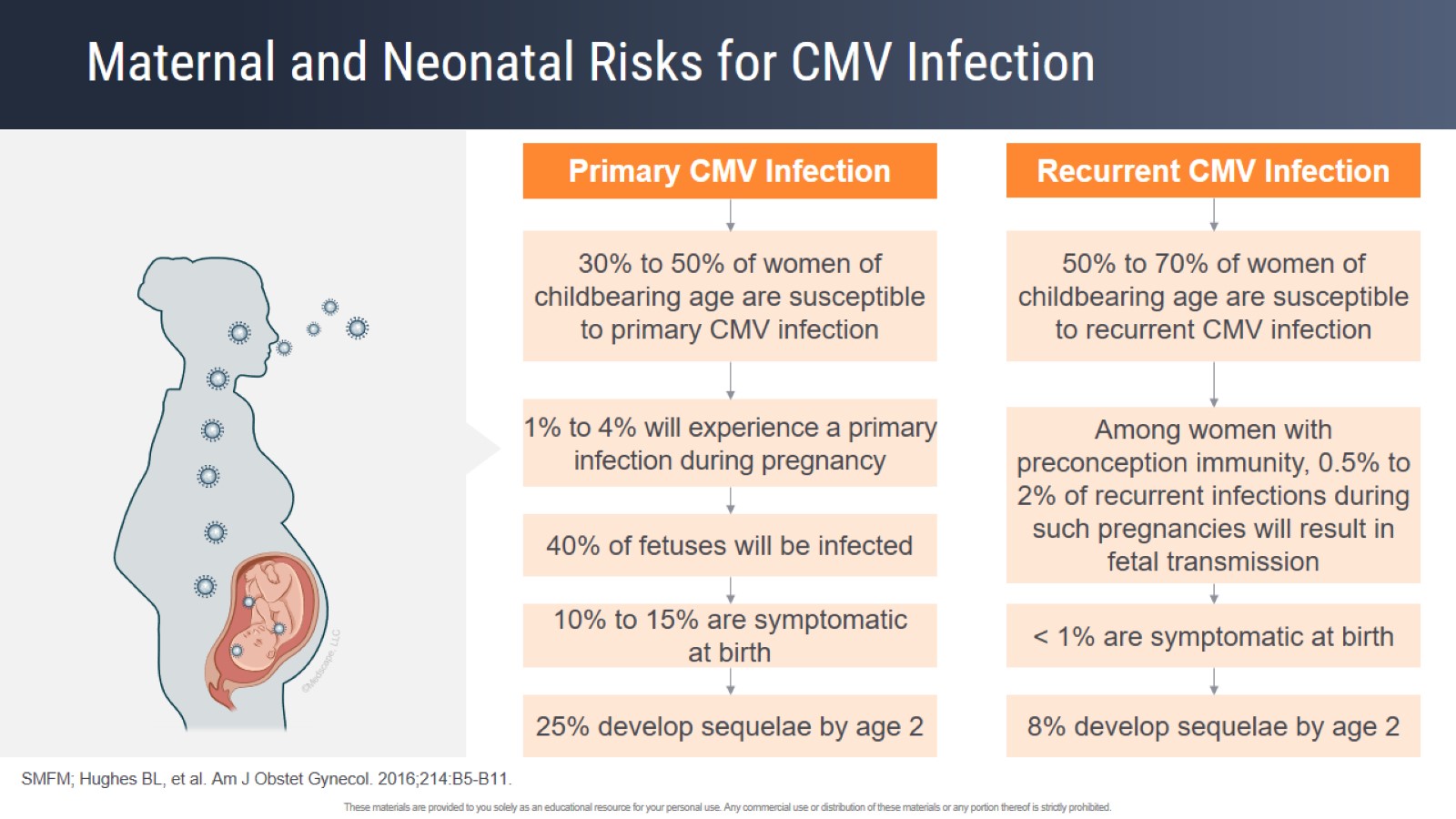 Maternal and Neonatal Risks for CMV Infection
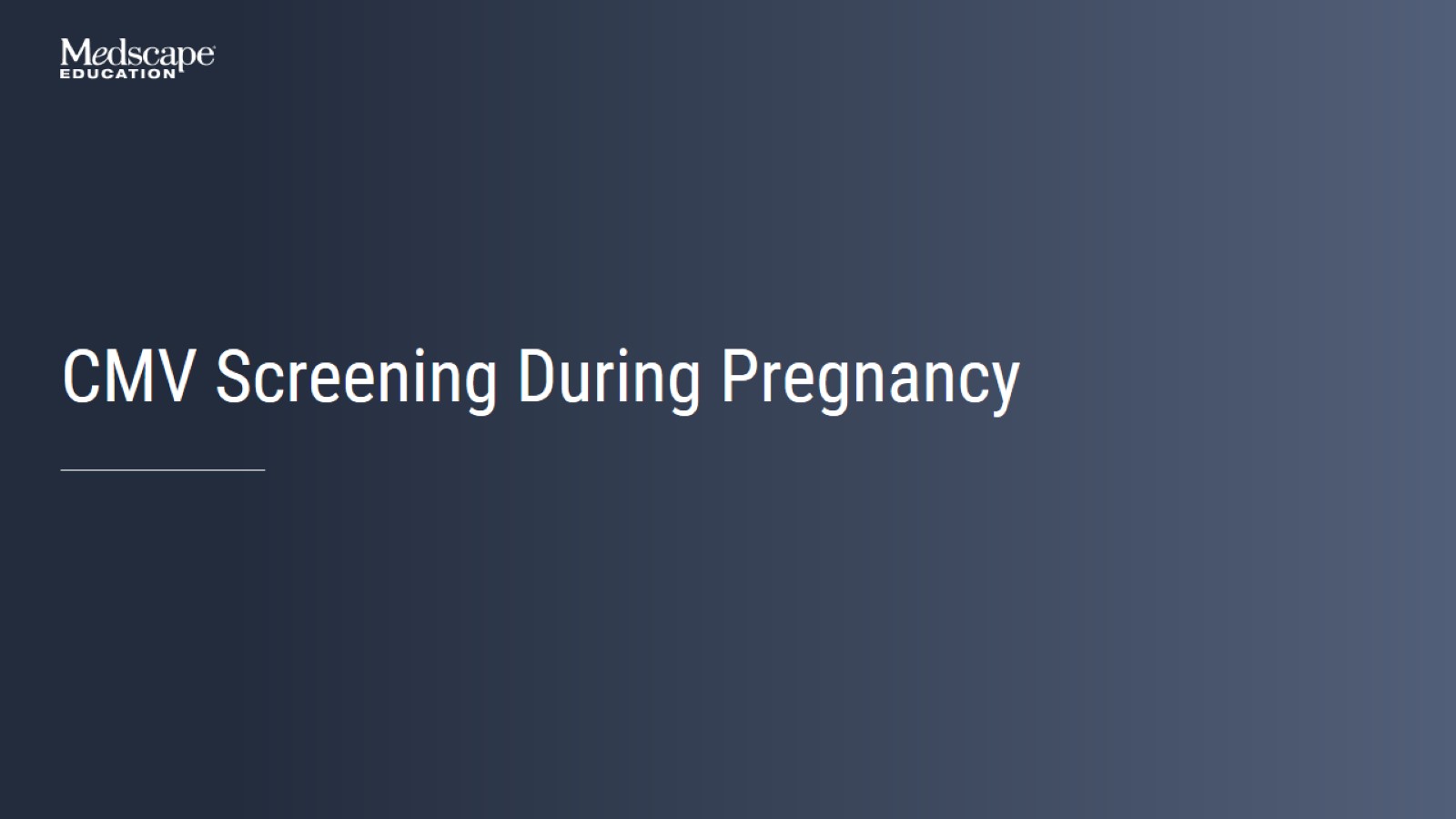 CMV Screening During Pregnancy
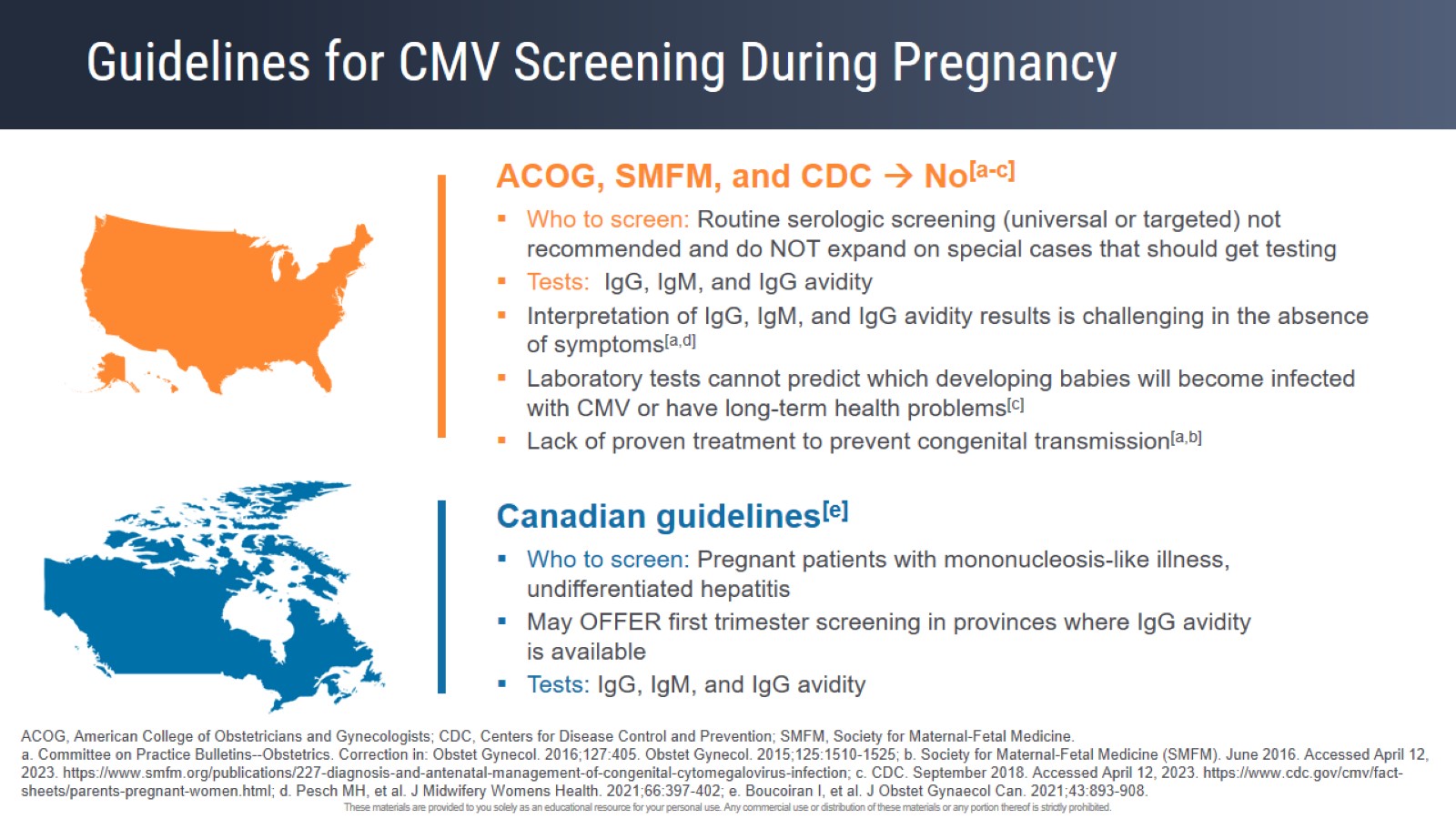 Guidelines for CMV Screening During Pregnancy
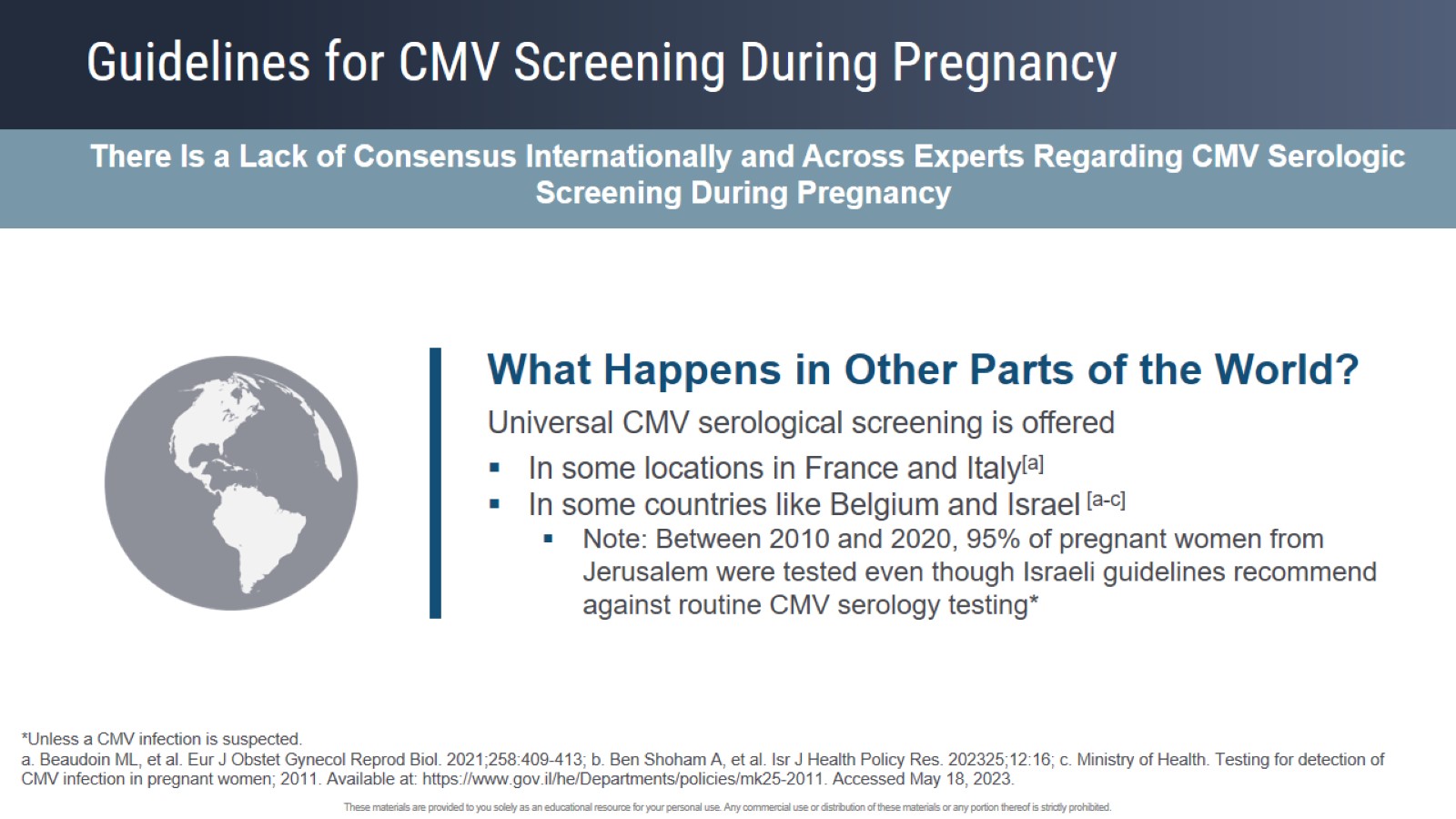 Guidelines for CMV Screening During Pregnancy
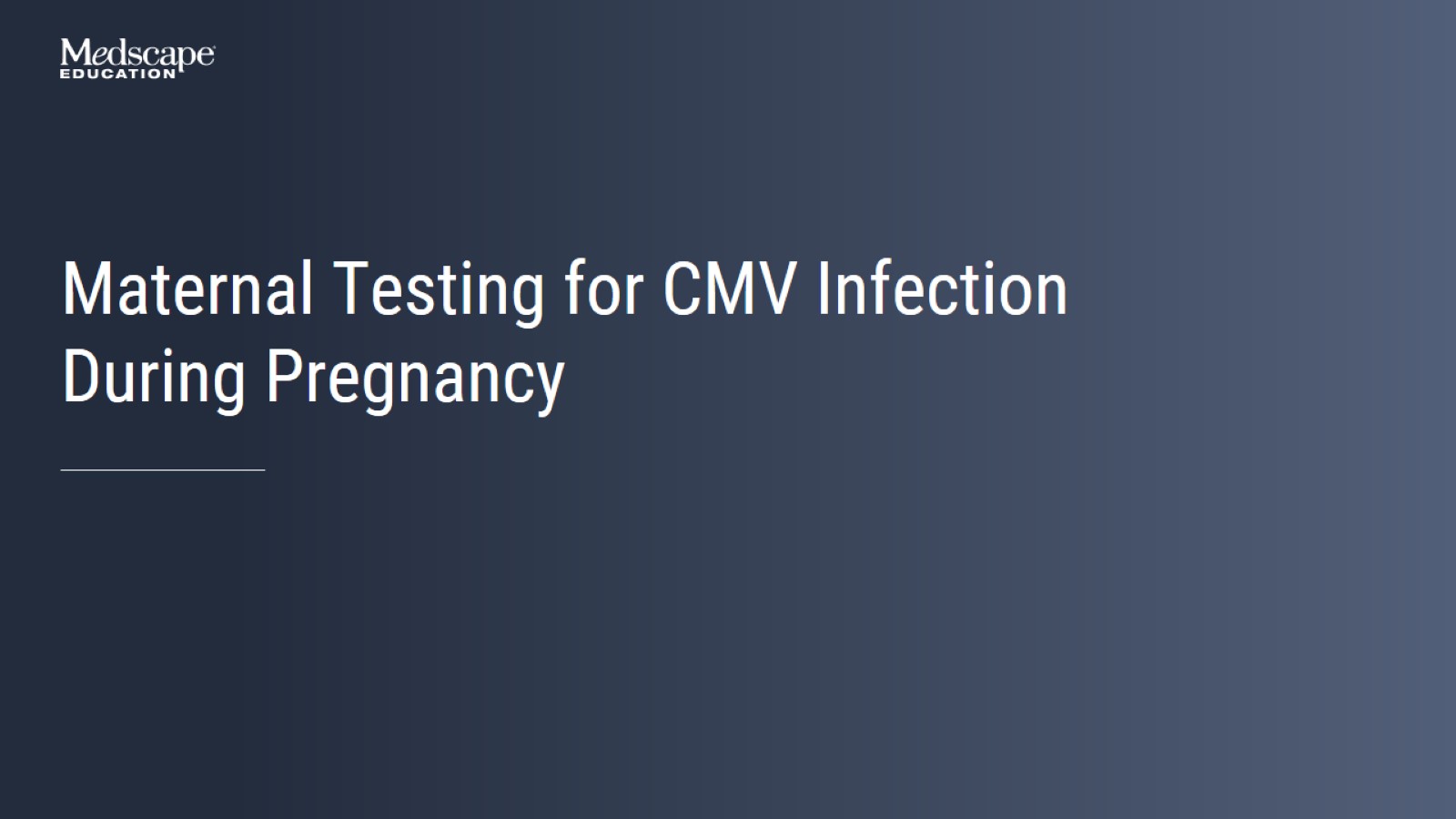 Maternal Testing for CMV Infection During Pregnancy
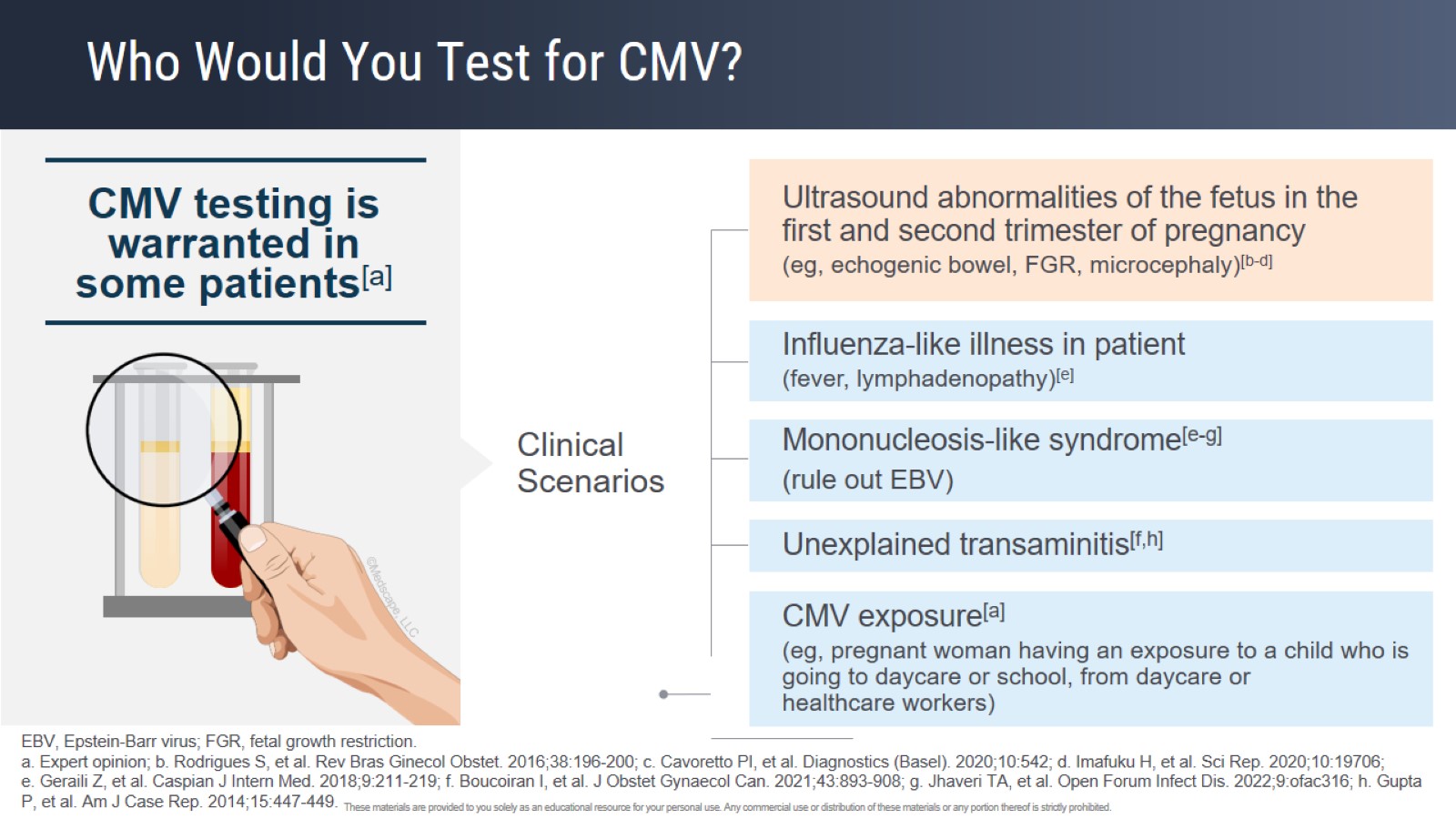 Who Would You Test for CMV?
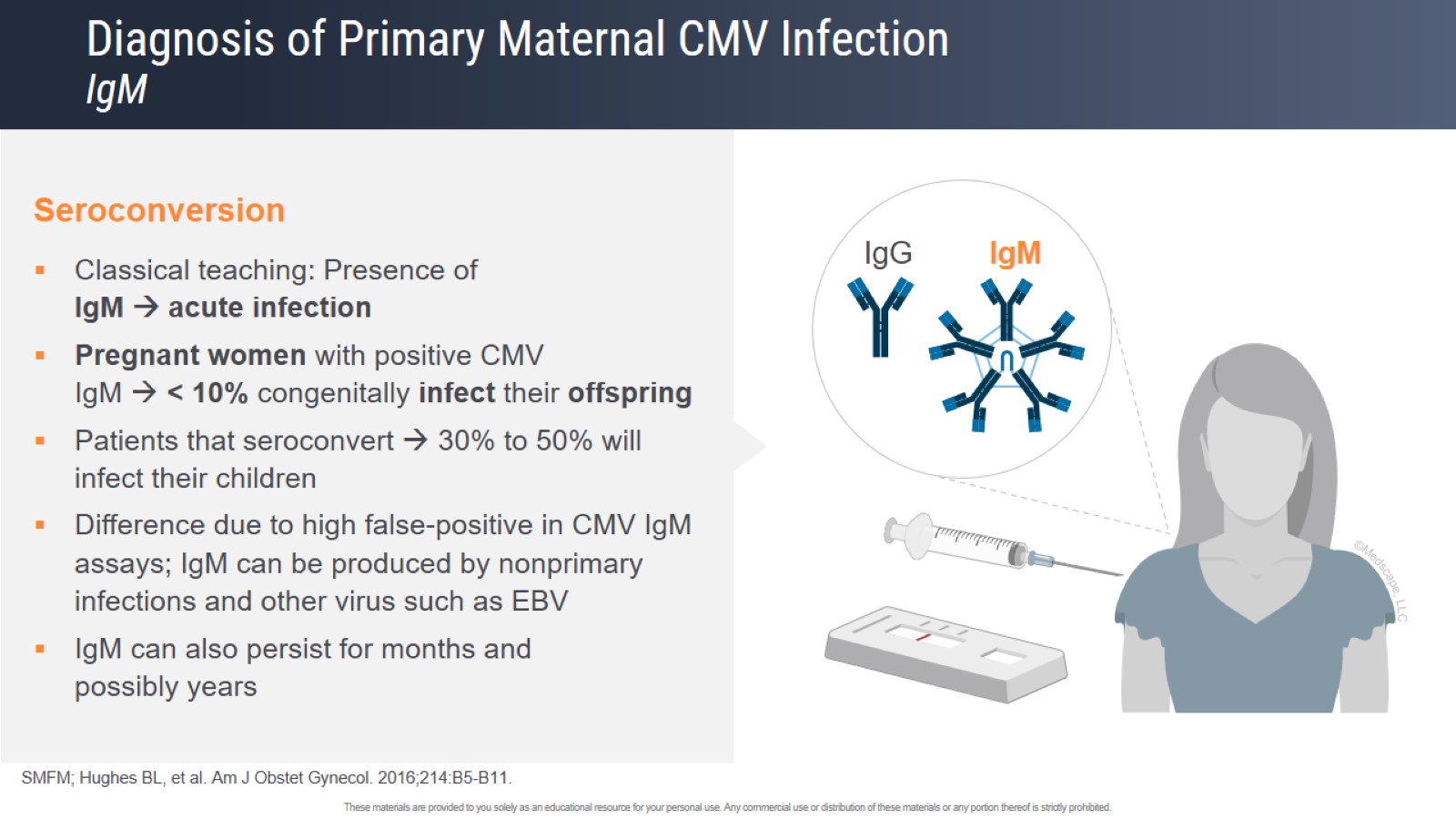 Diagnosis of Primary Maternal CMV Infection IgM
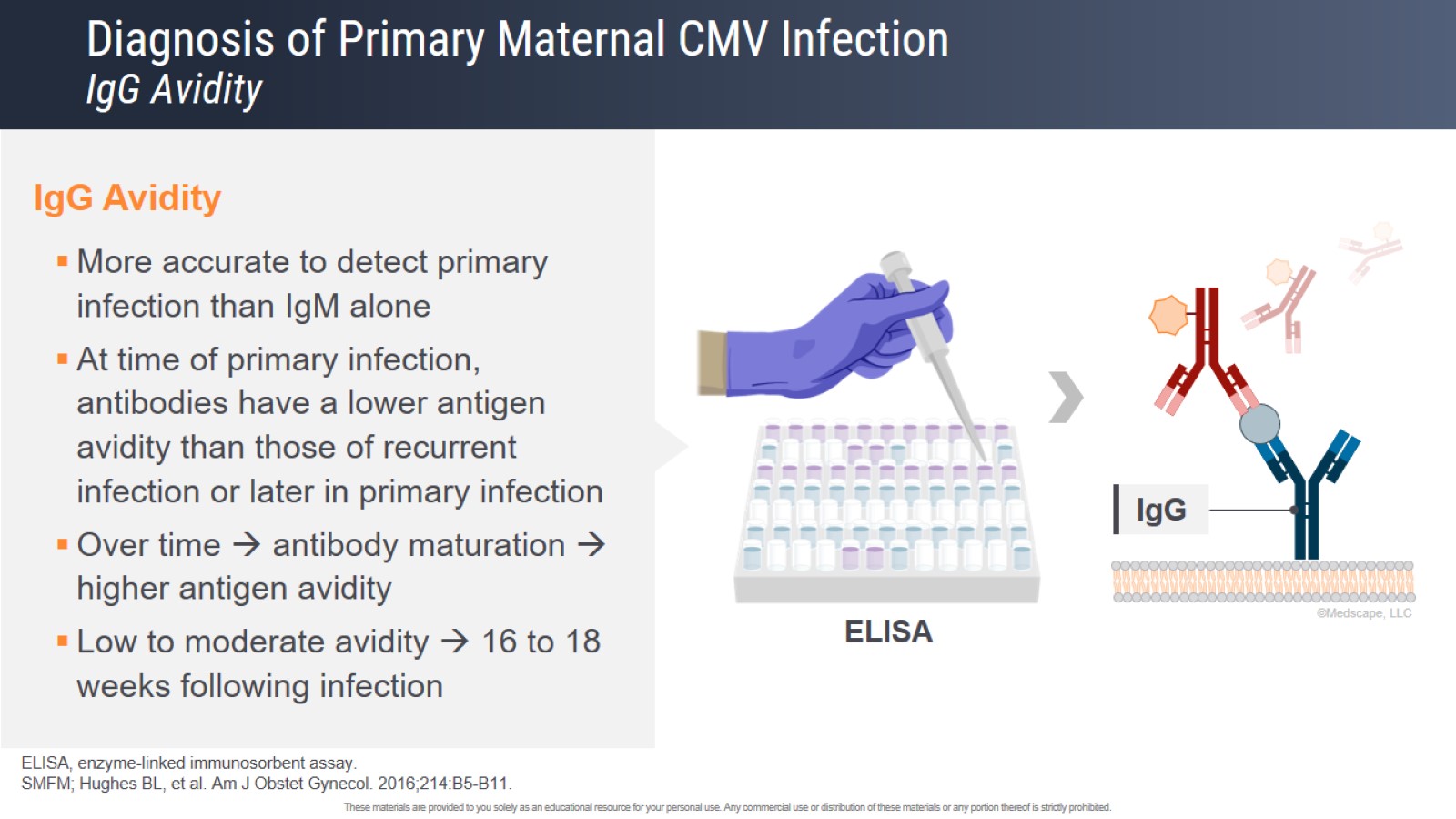 Diagnosis of Primary Maternal CMV Infection IgG Avidity
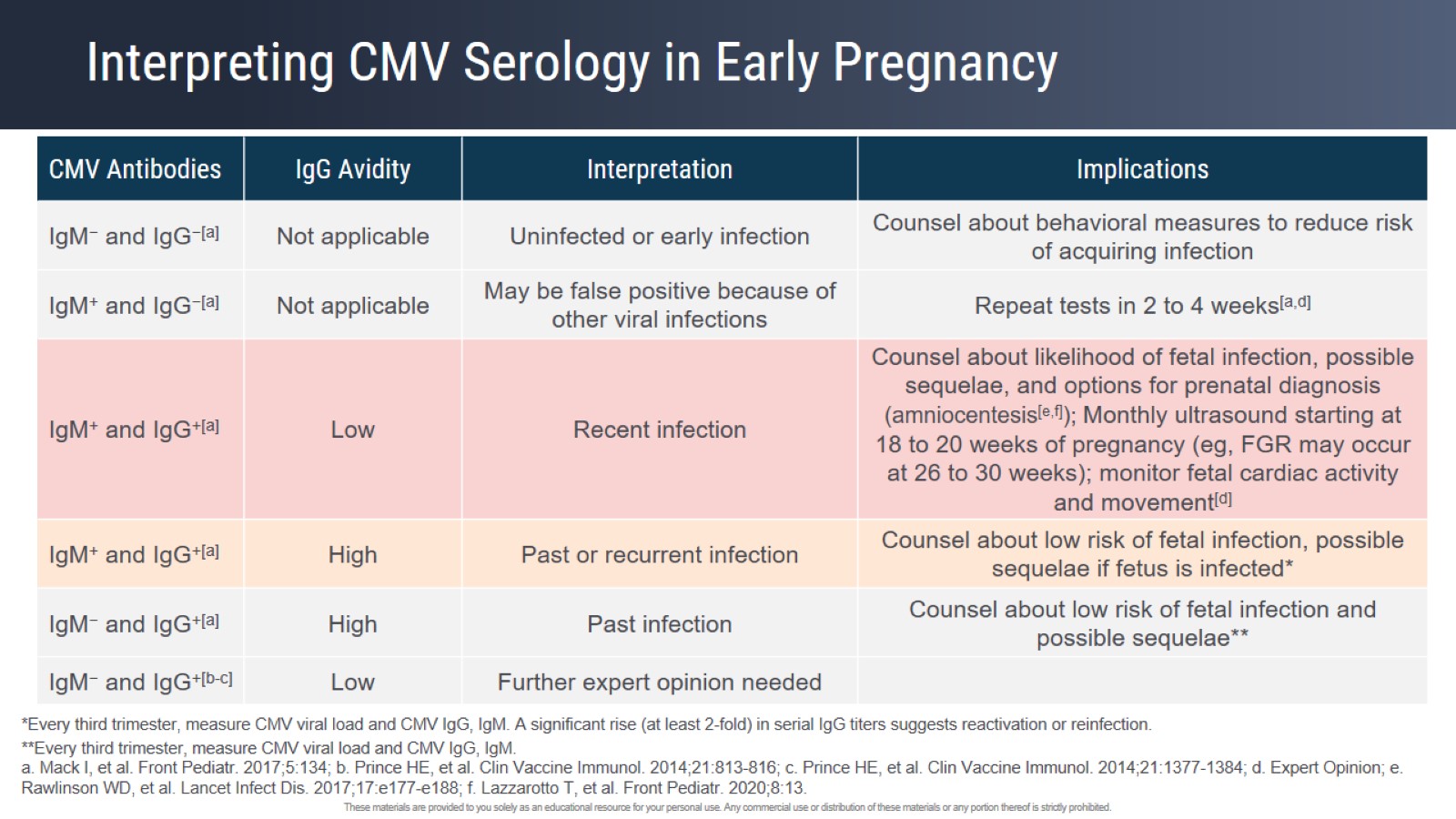 Interpreting CMV Serology in Early Pregnancy
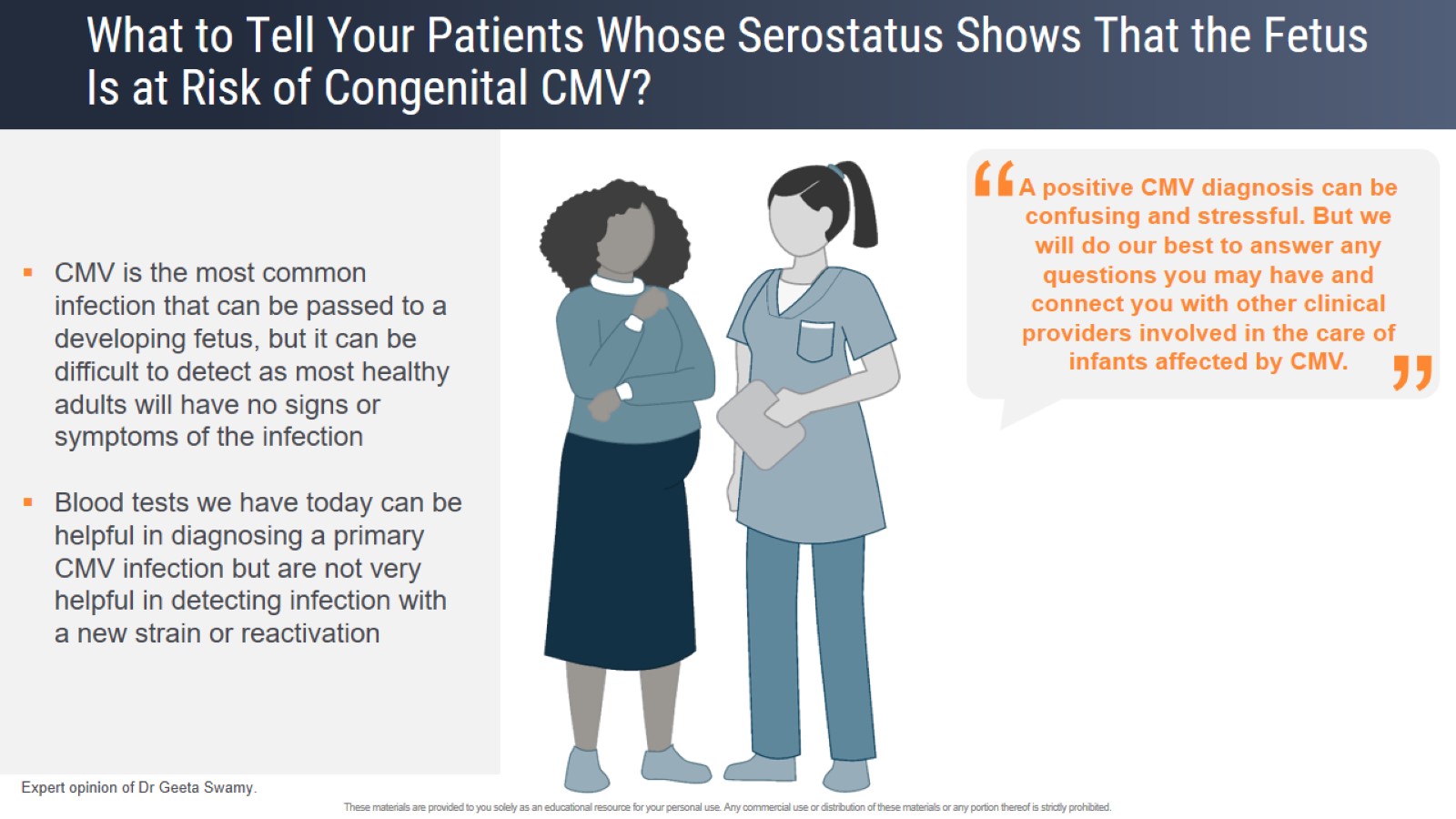 What to Tell Your Patients Whose Serostatus Shows That the Fetus Is at Risk of Congenital CMV?
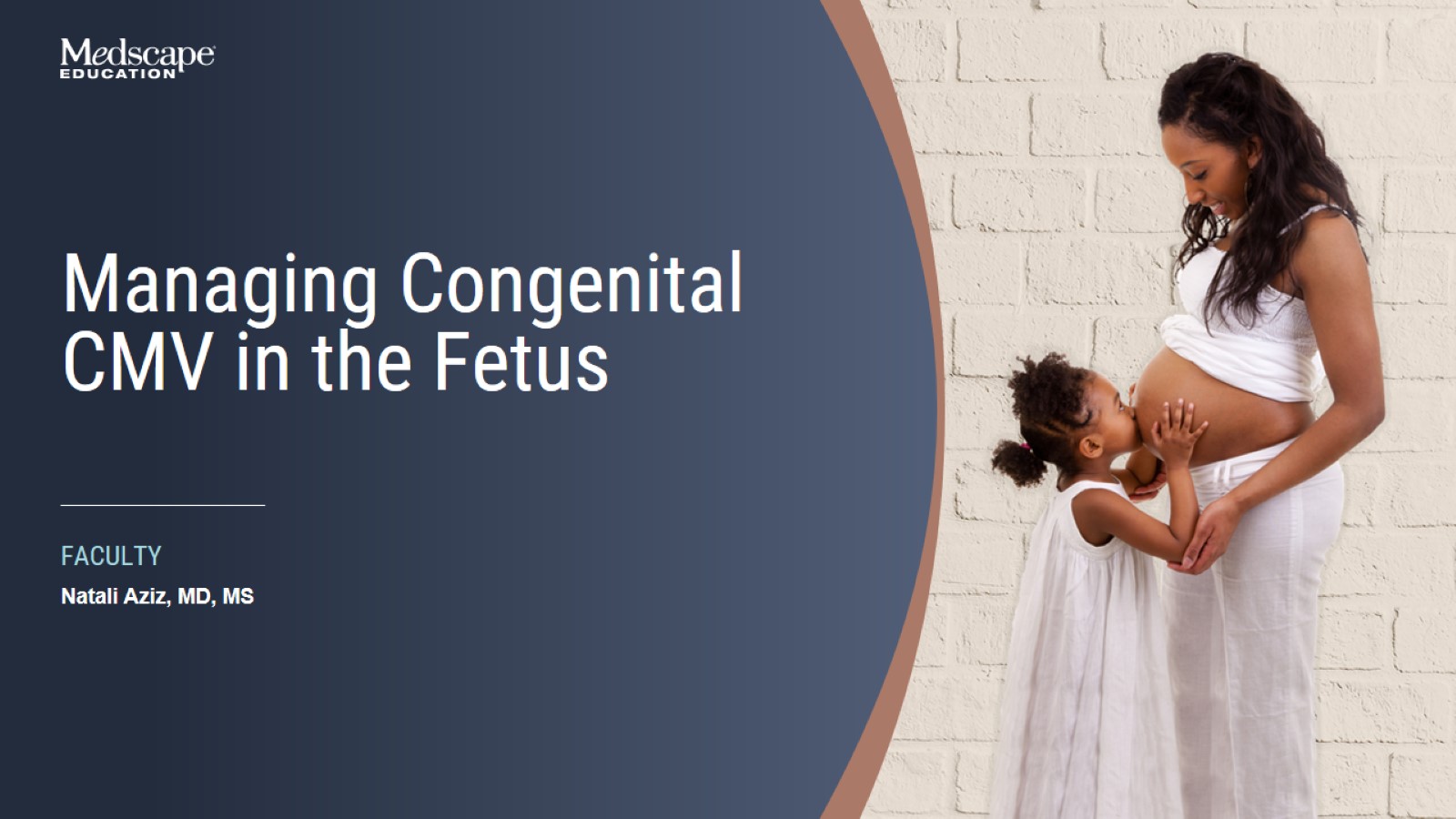 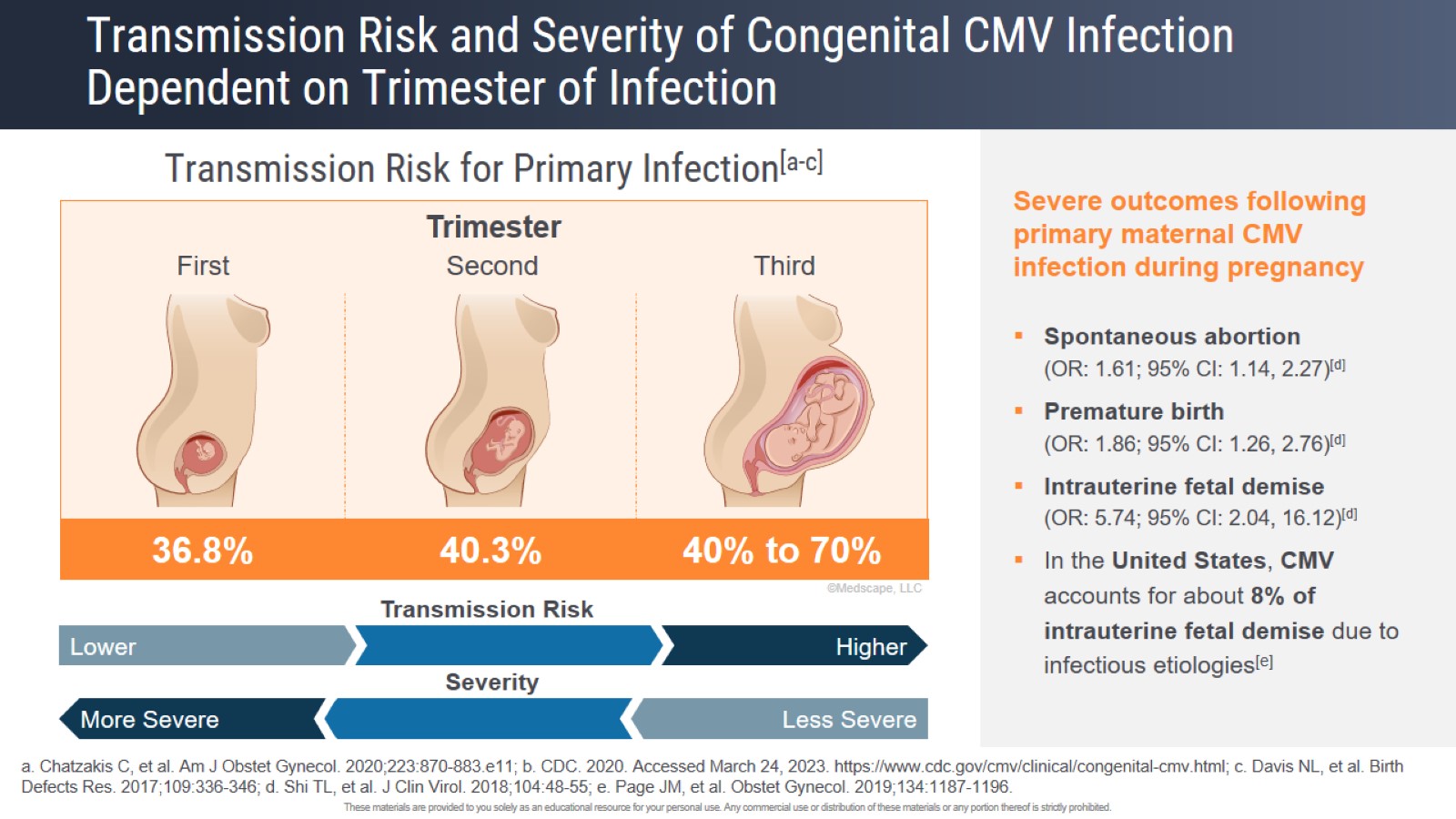 Transmission Risk and Severity of Congenital CMV Infection Dependent on Trimester of Infection
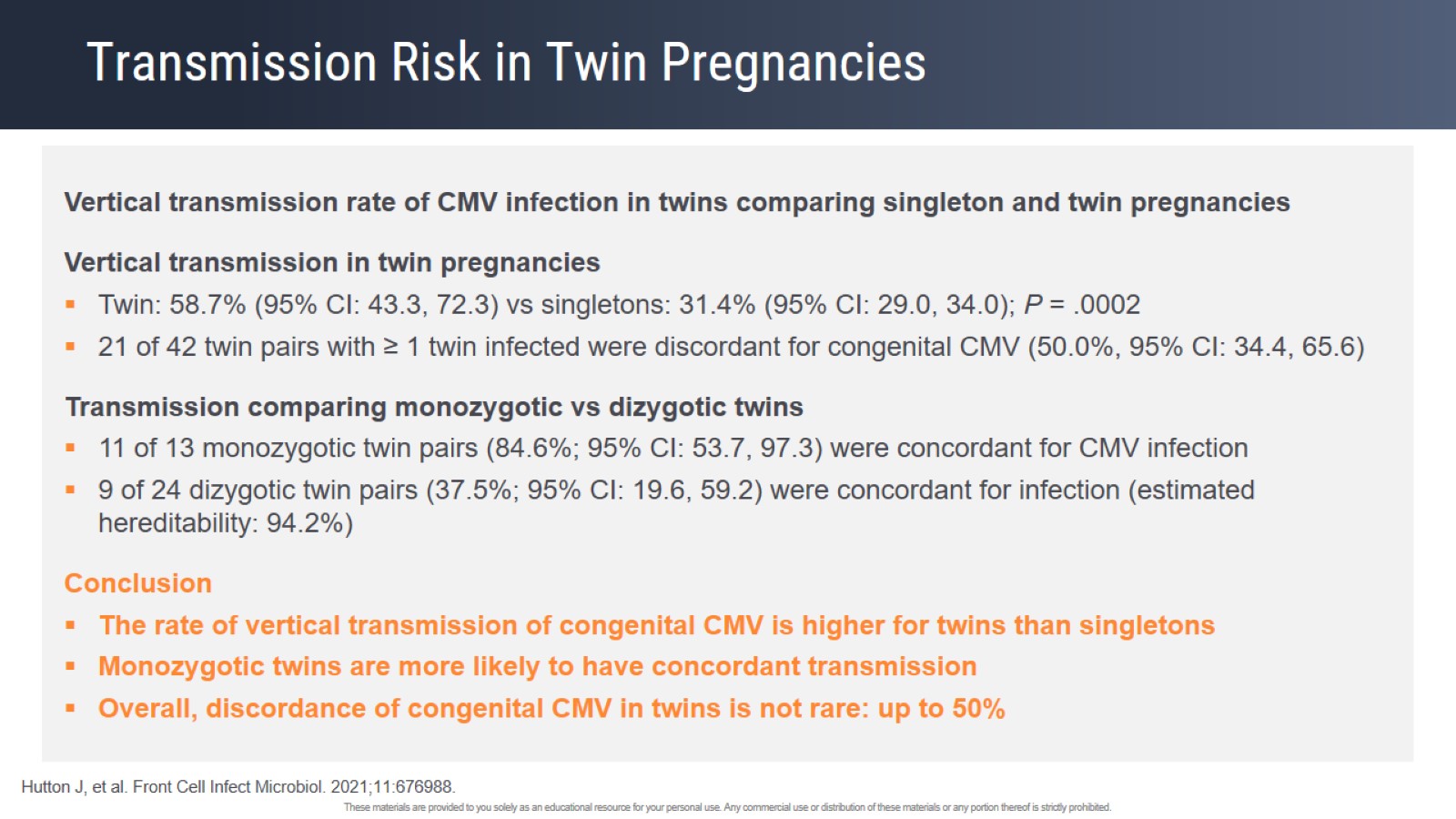 Transmission Risk in Twin Pregnancies
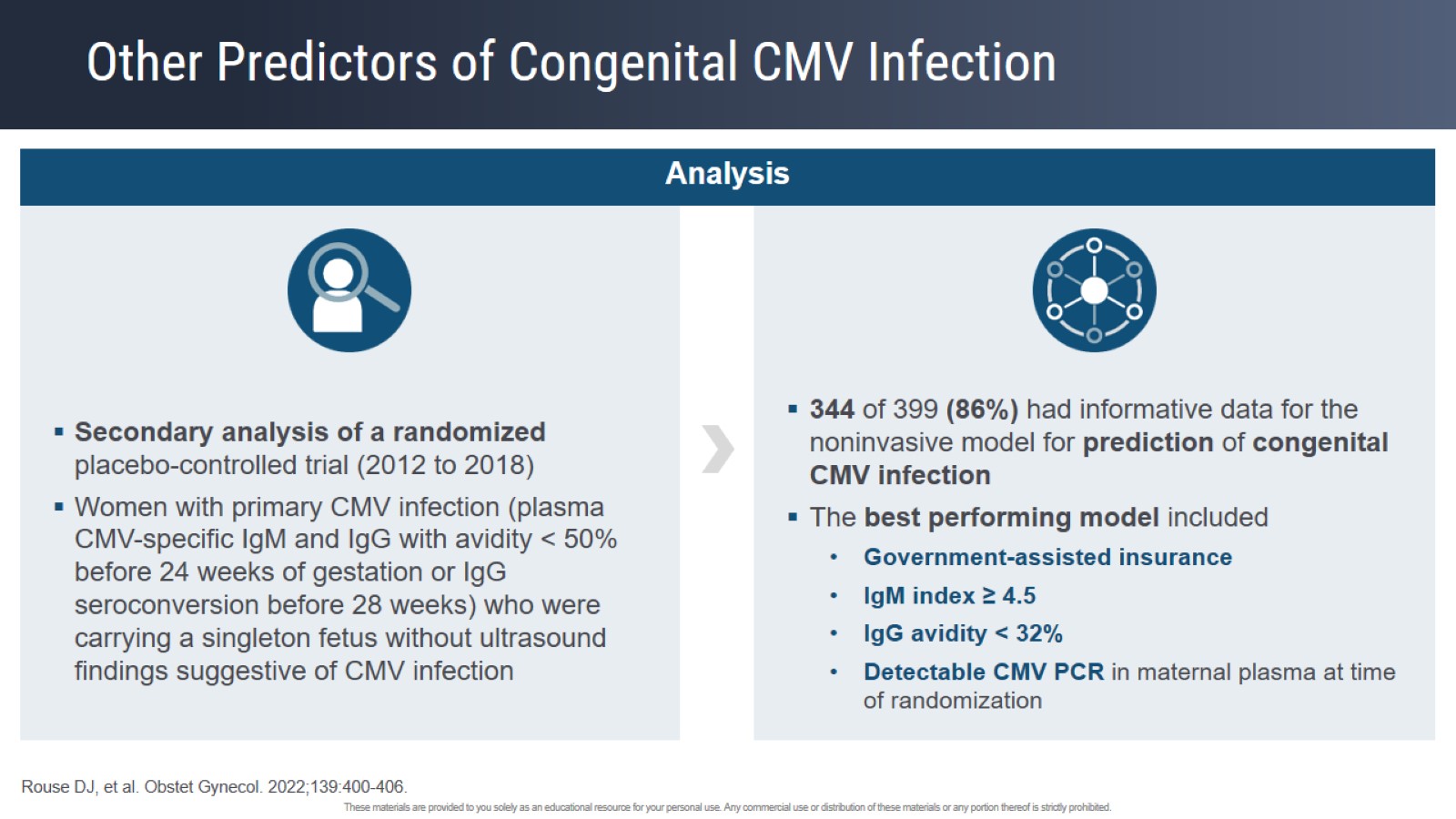 Other Predictors of Congenital CMV Infection
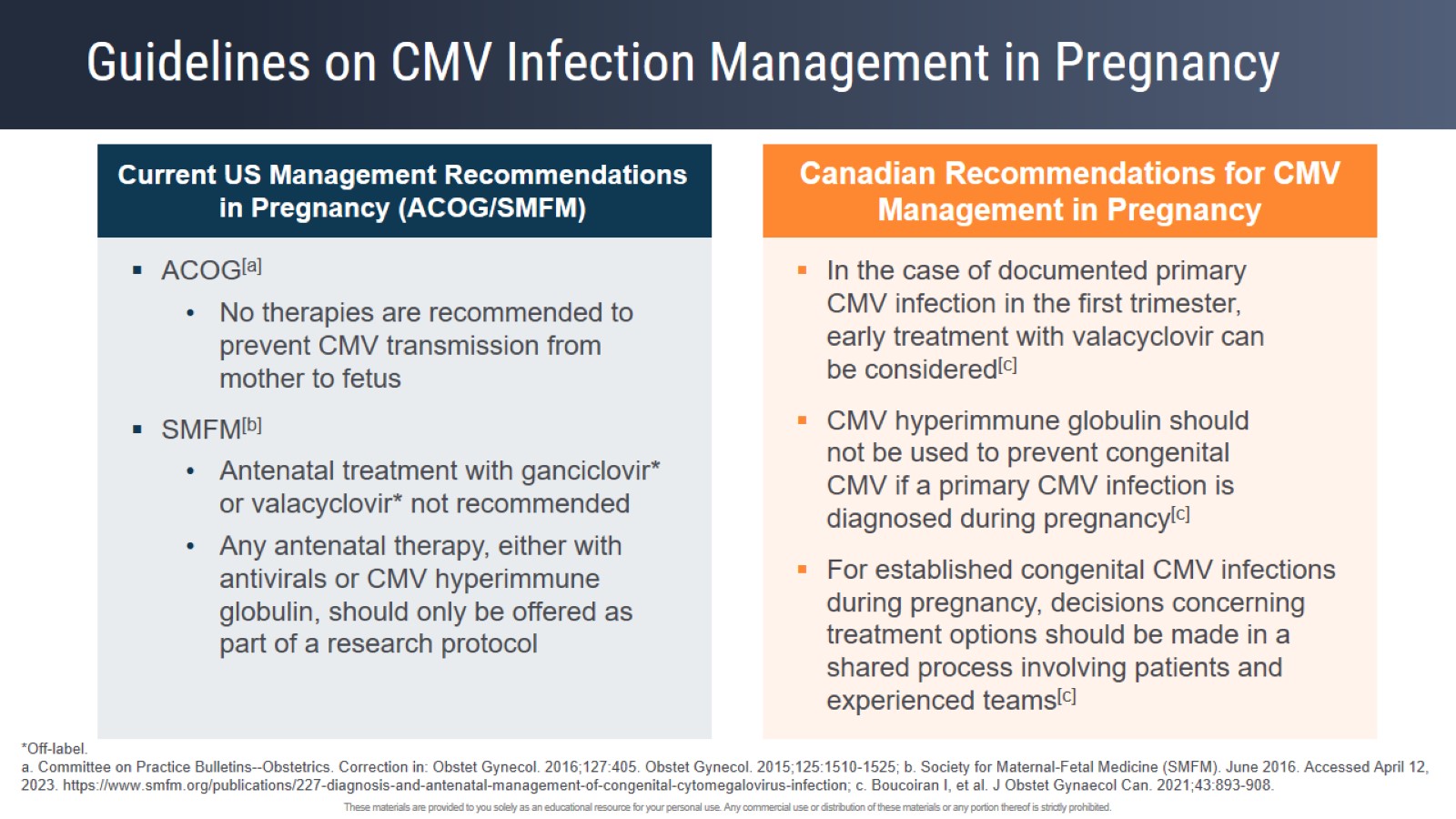 Guidelines on CMV Infection Management in Pregnancy
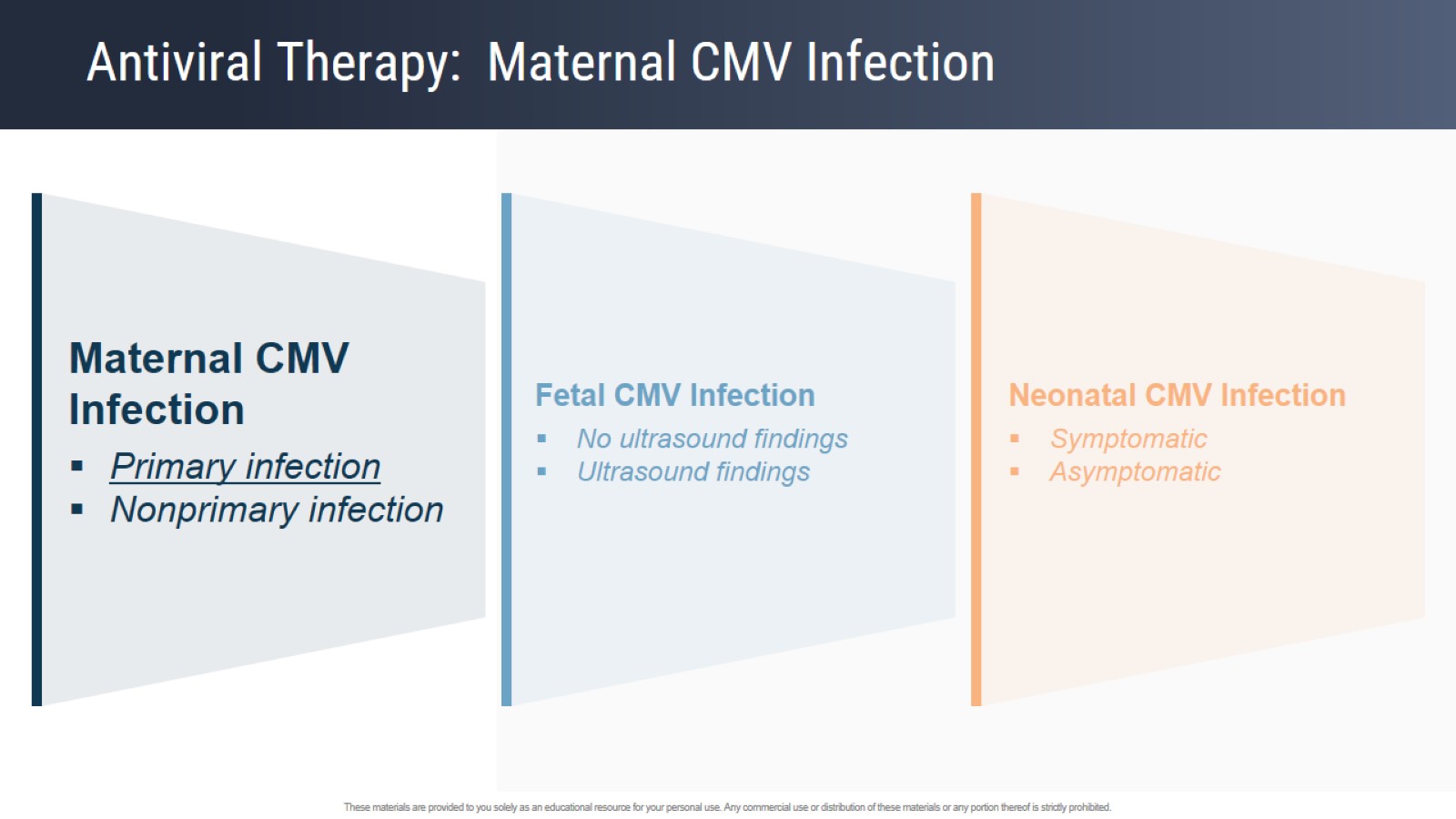 Antiviral Therapy:  Maternal CMV Infection
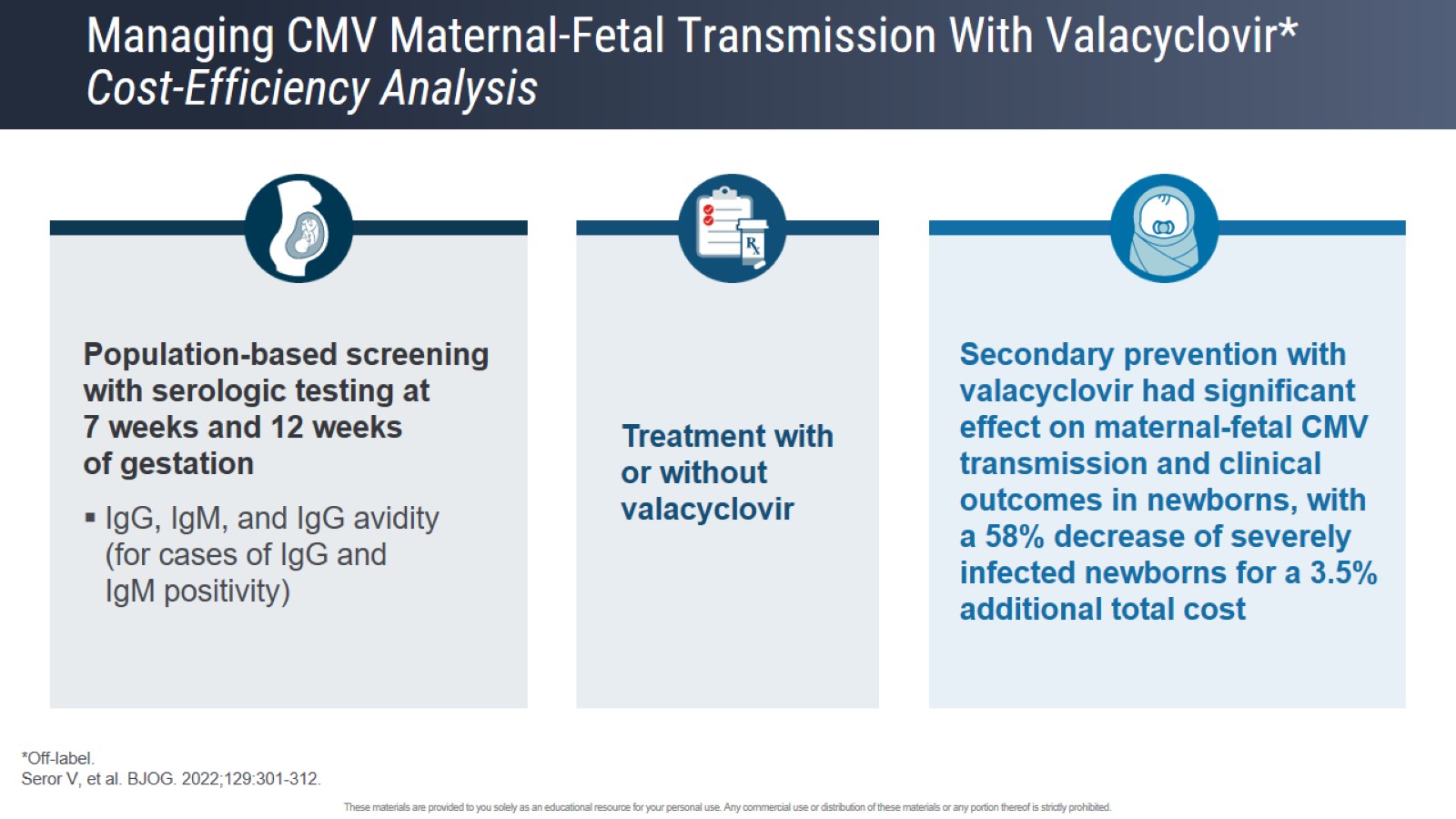 Managing CMV Maternal-Fetal Transmission With Valacyclovir*Cost-Efficiency Analysis
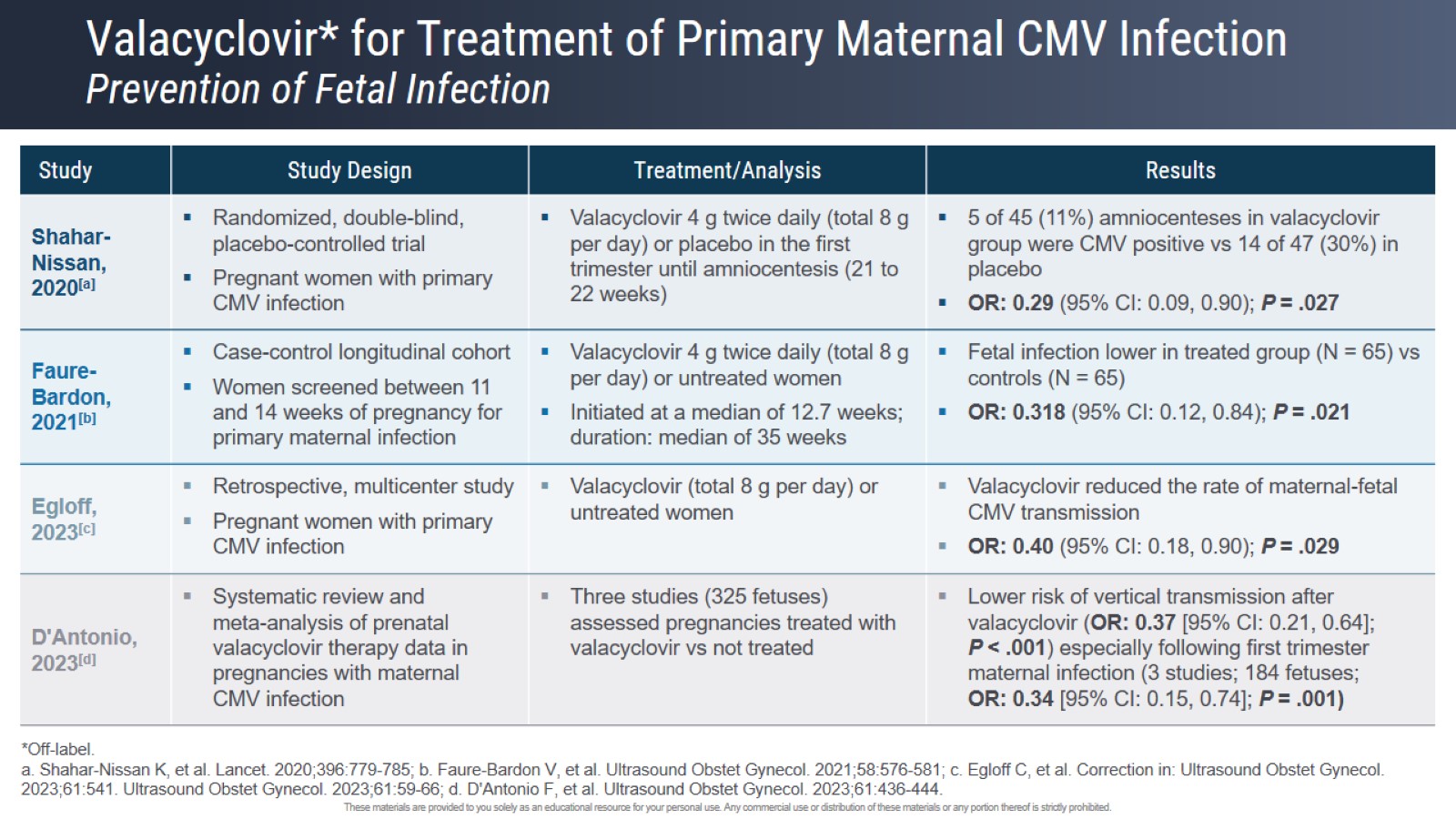 Valacyclovir* for Treatment of Primary Maternal CMV InfectionPrevention of Fetal Infection
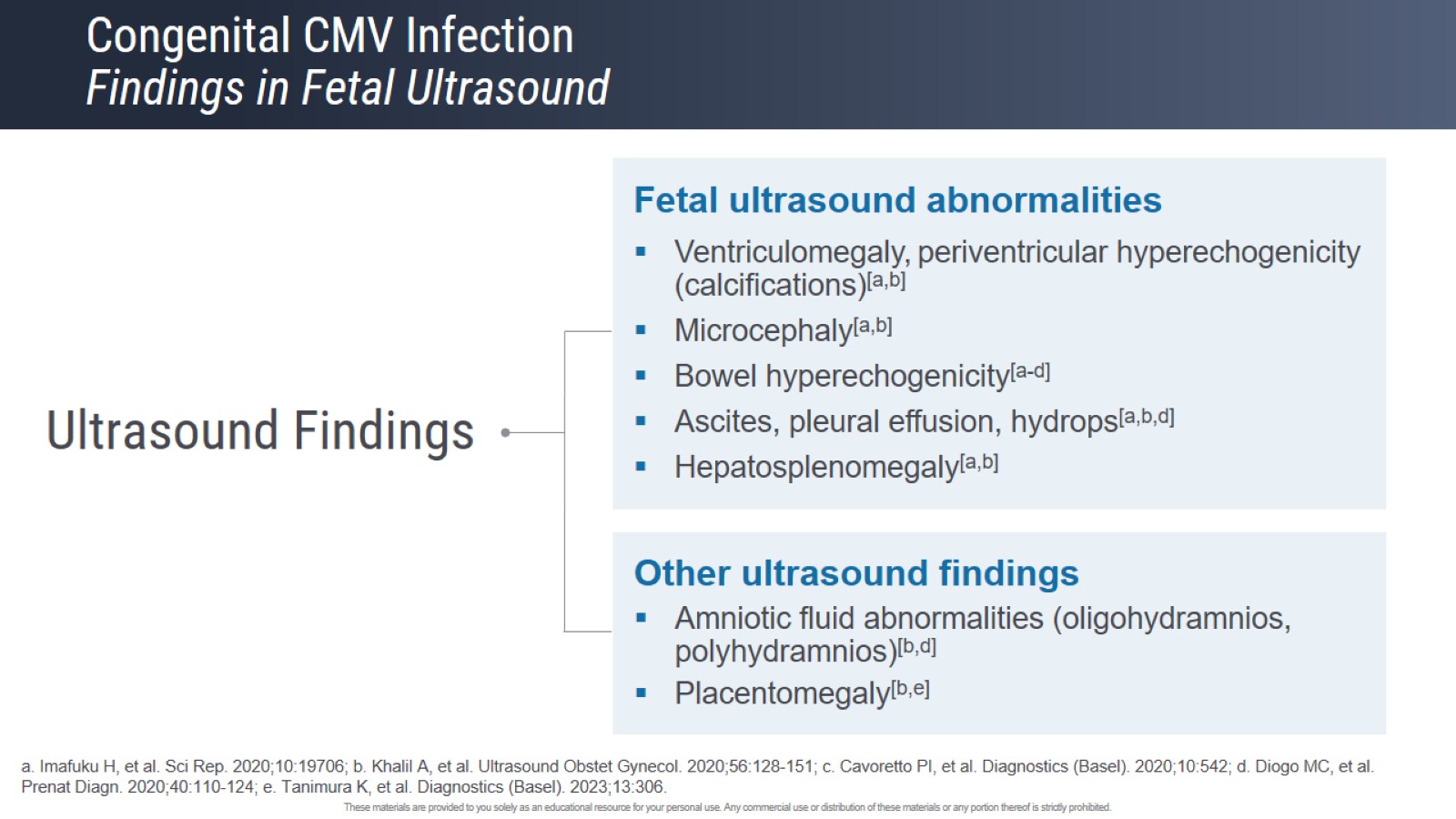 Congenital CMV Infection Findings in Fetal Ultrasound
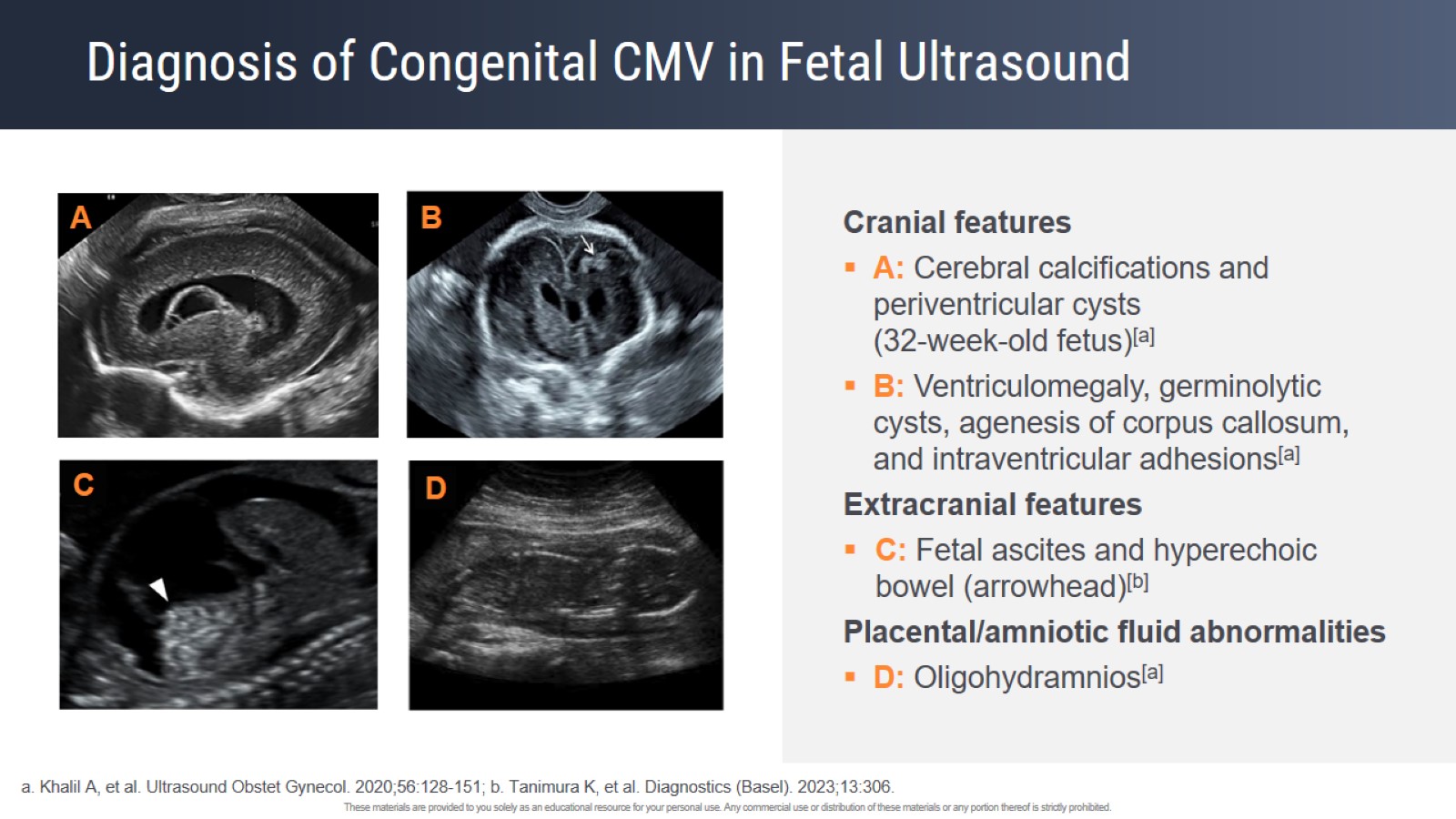 Diagnosis of Congenital CMV in Fetal Ultrasound
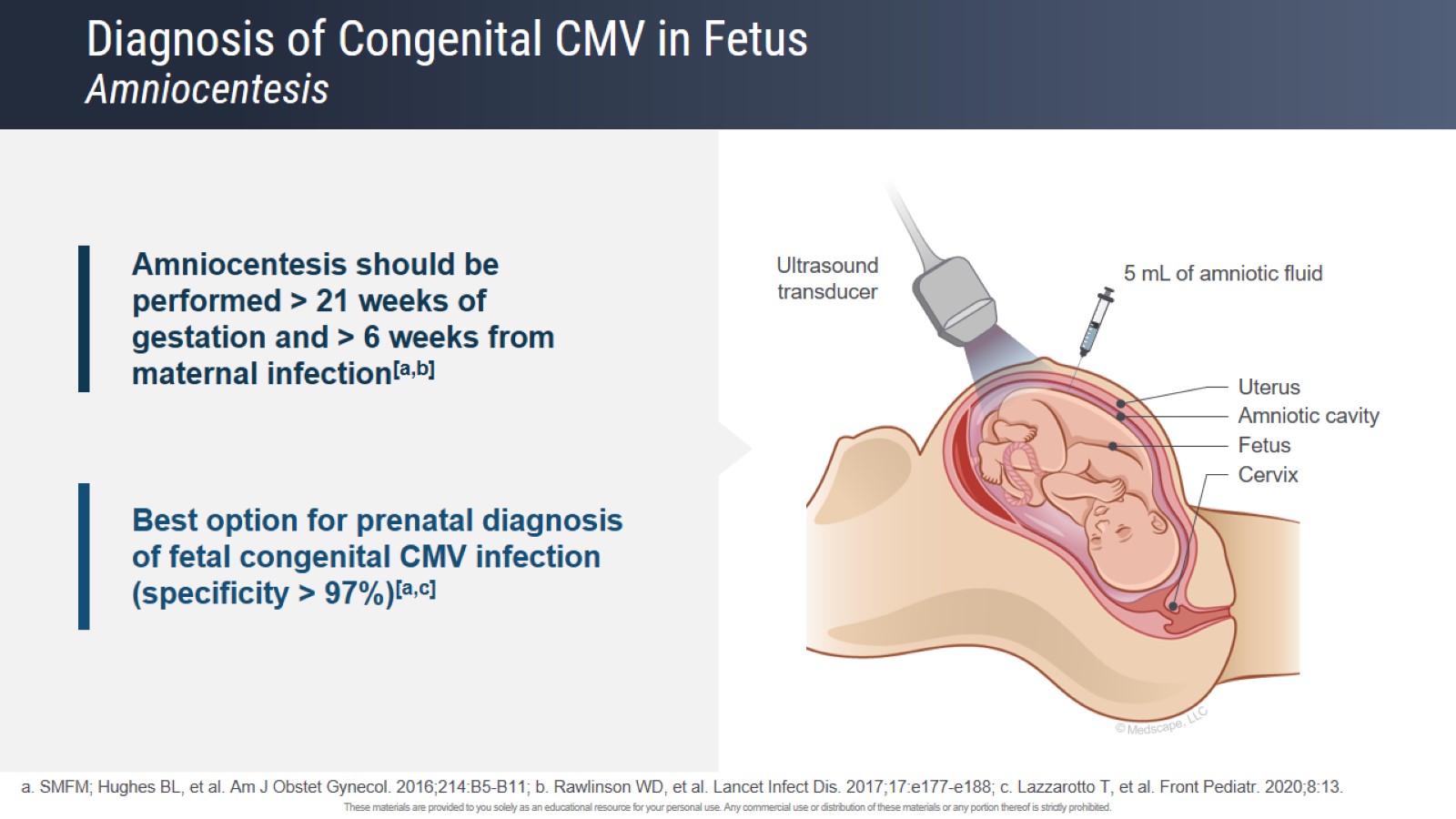 Diagnosis of Congenital CMV in Fetus Amniocentesis
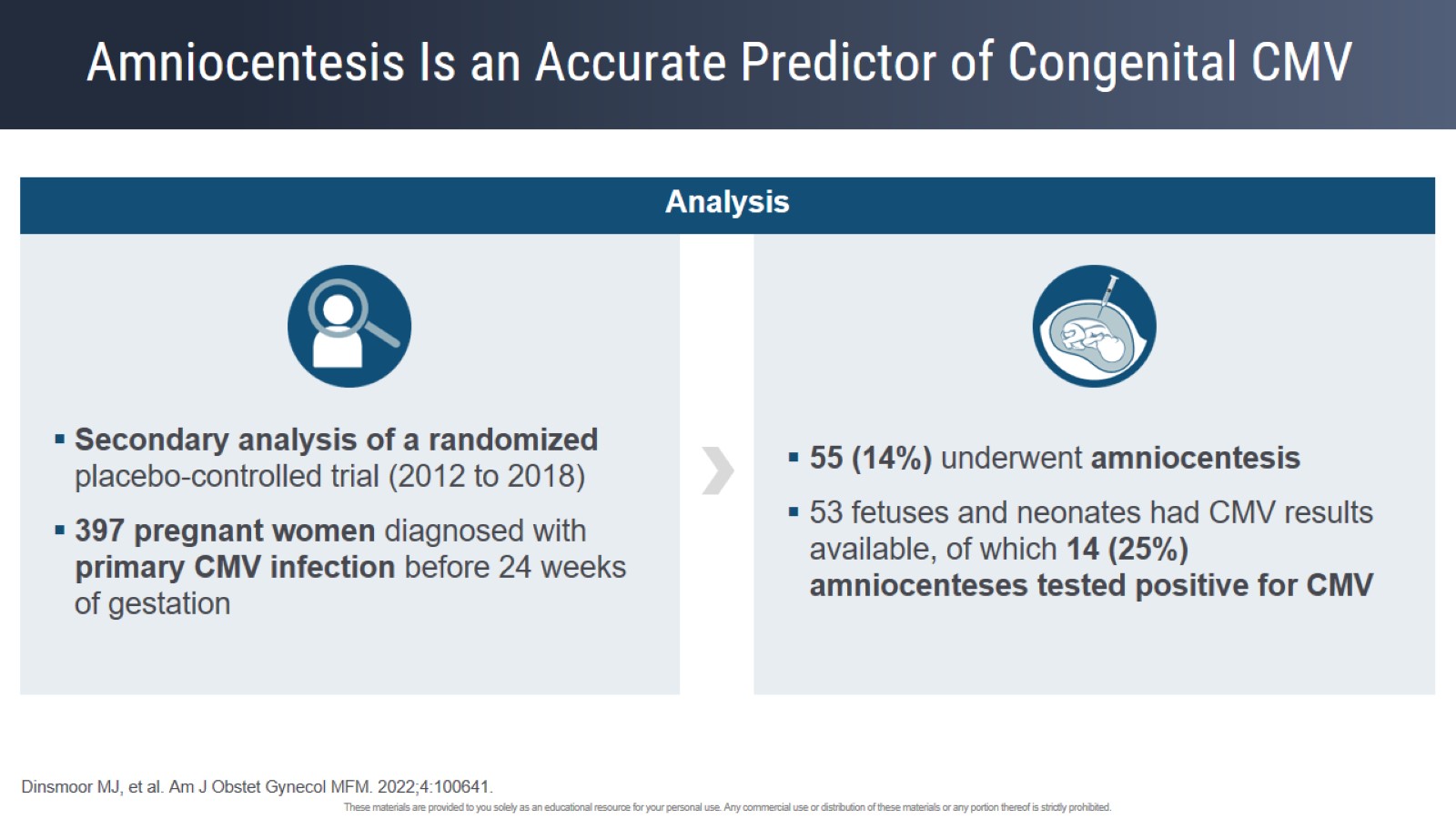 Amniocentesis Is an Accurate Predictor of Congenital CMV
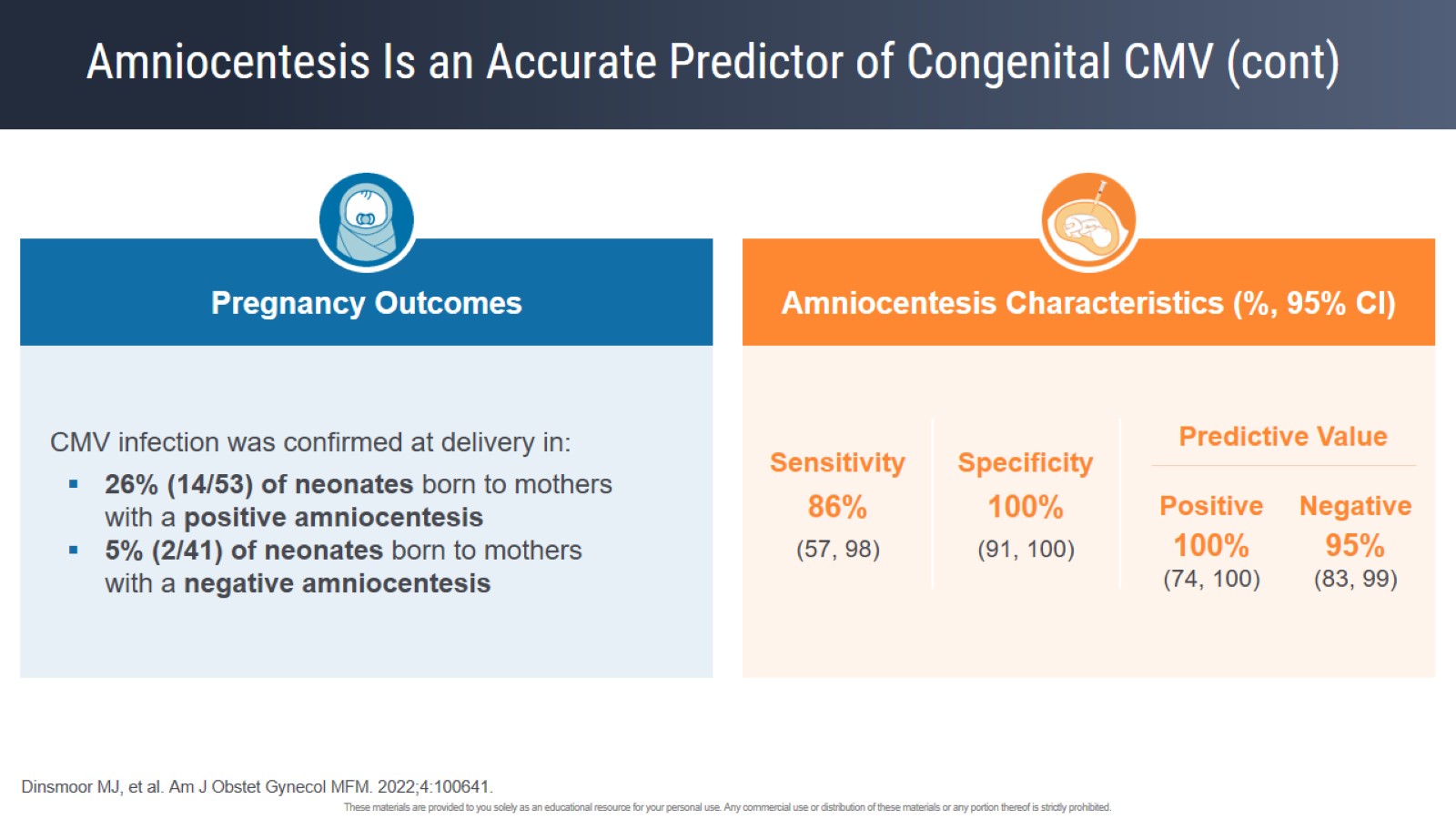 Amniocentesis Is an Accurate Predictor of Congenital CMV (cont)
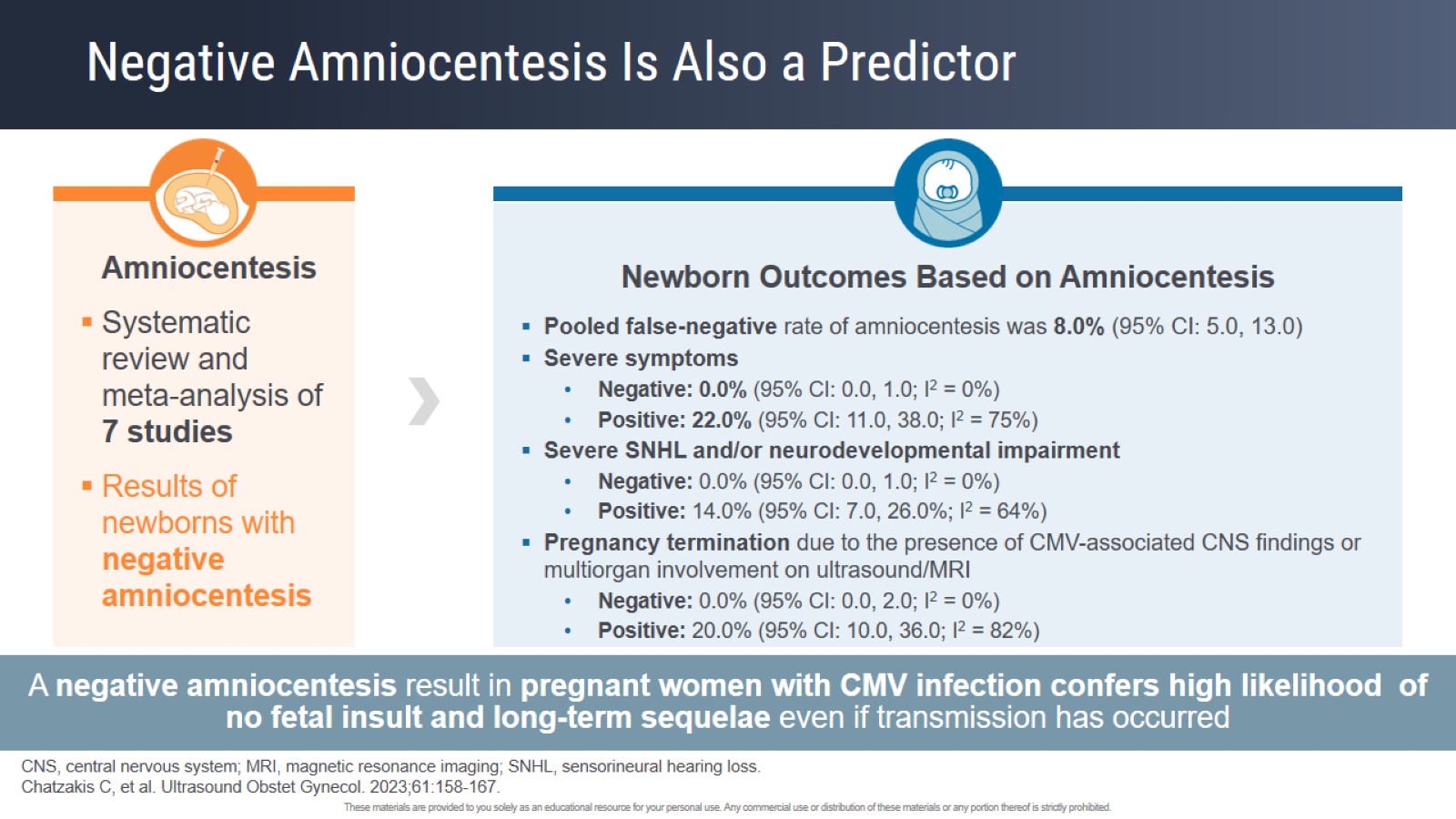 Negative Amniocentesis Is Also a Predictor
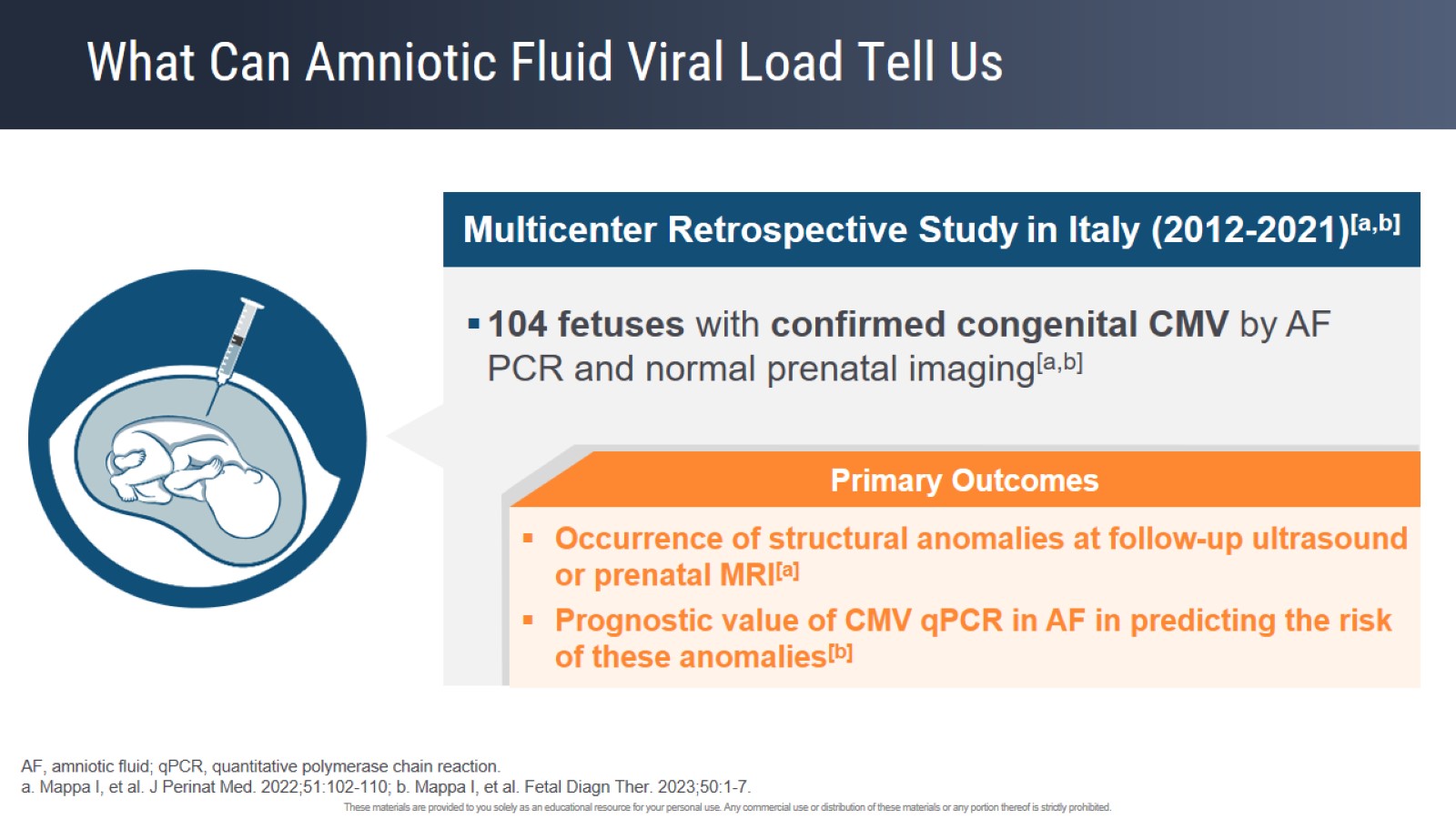 What Can Amniotic Fluid Viral Load Tell Us
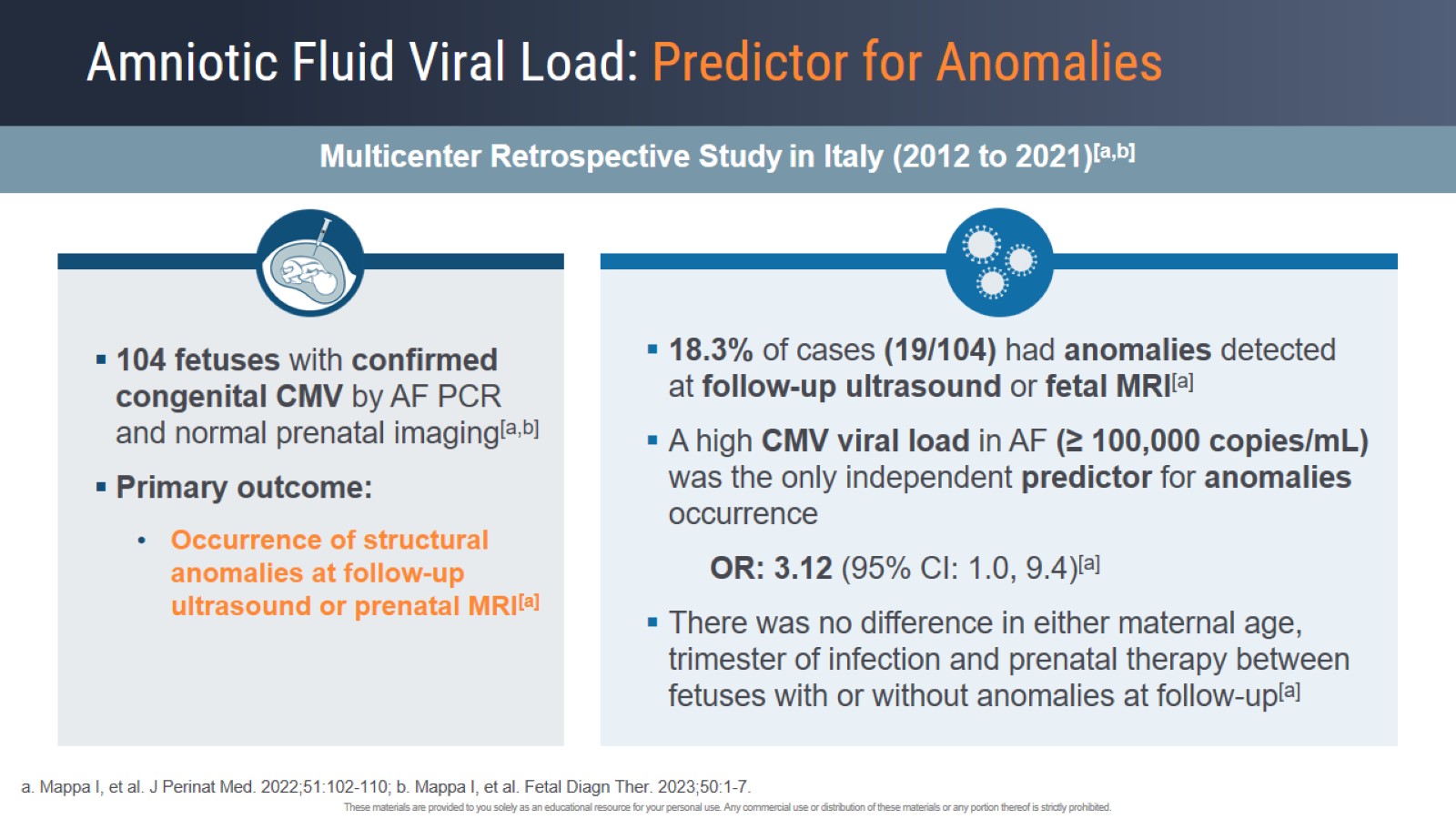 Amniotic Fluid Viral Load: Predictor for Anomalies
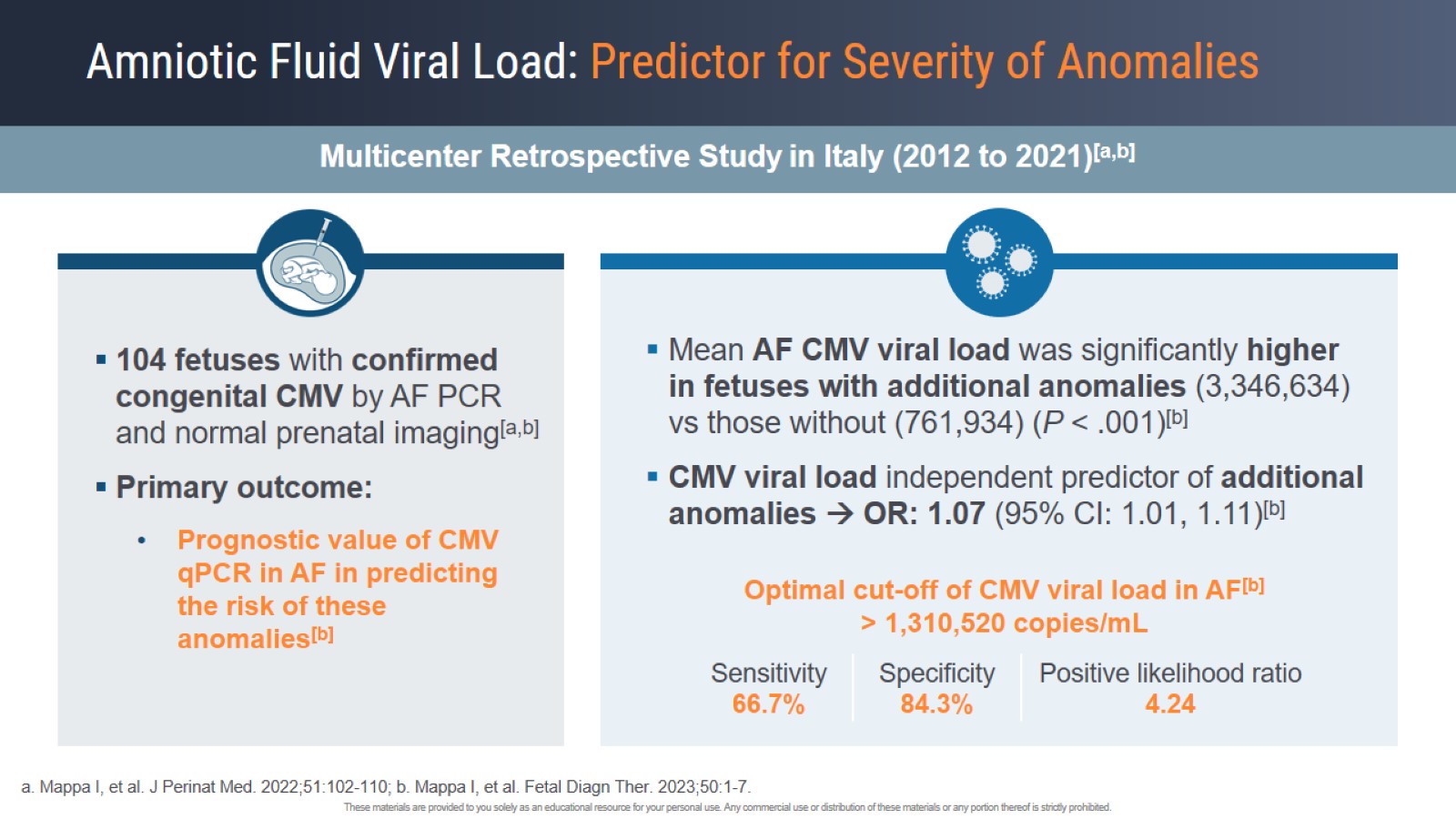 Amniotic Fluid Viral Load: Predictor for Severity of Anomalies
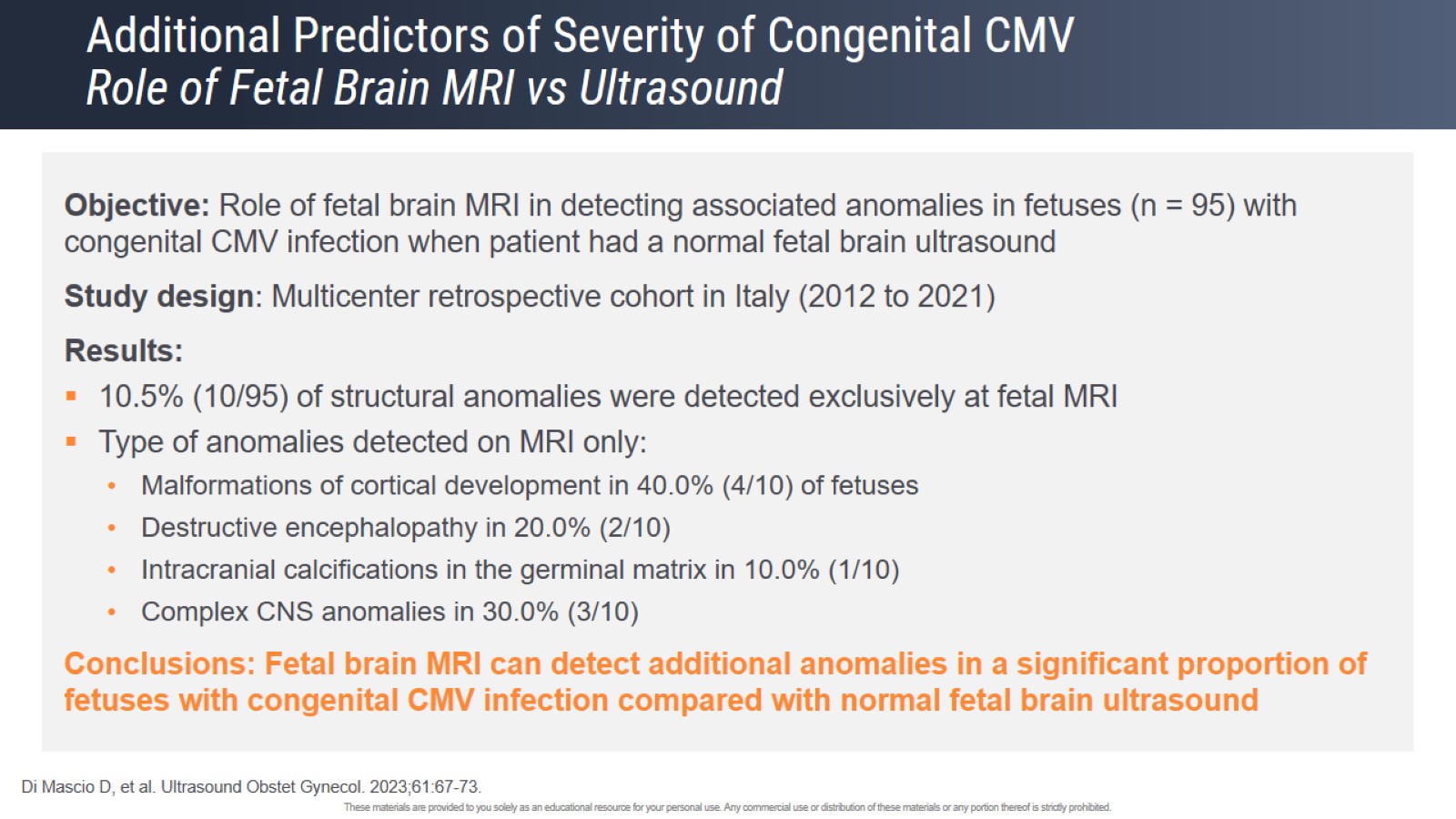 Additional Predictors of Severity of Congenital CMVRole of Fetal Brain MRI vs Ultrasound
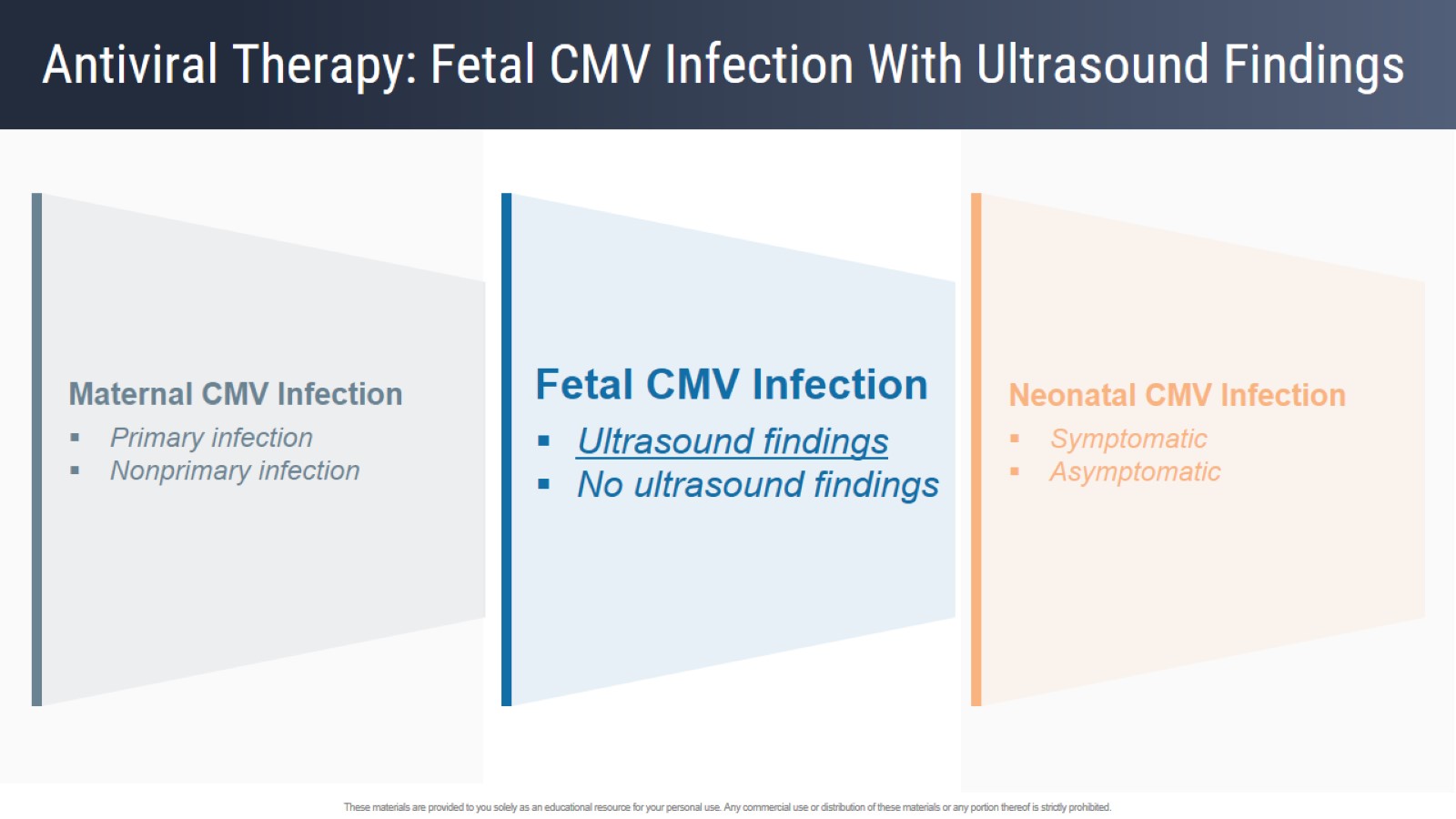 Antiviral Therapy: Fetal CMV Infection With Ultrasound Findings
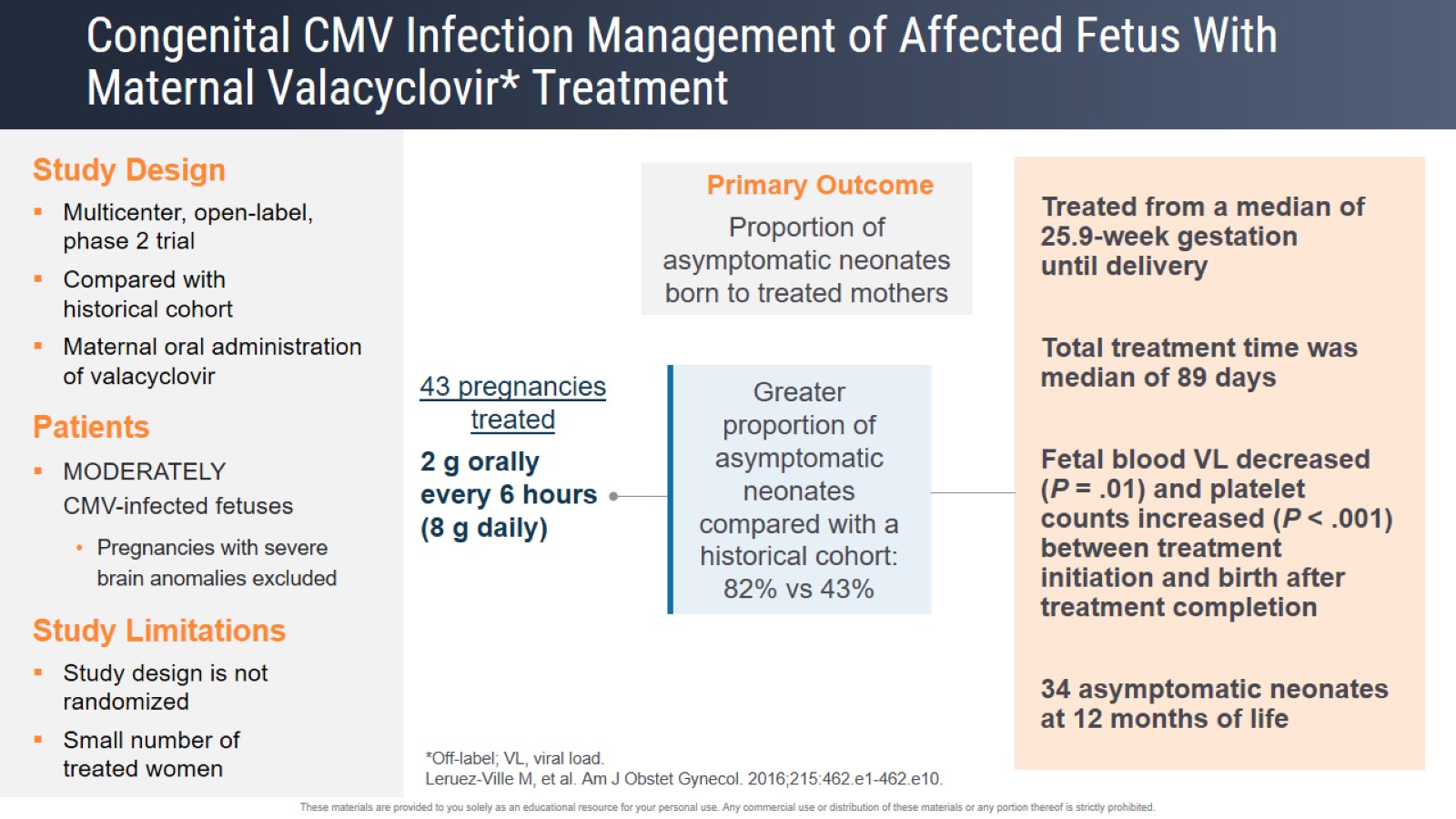 Congenital CMV Infection Management of Affected Fetus With Maternal Valacyclovir* Treatment
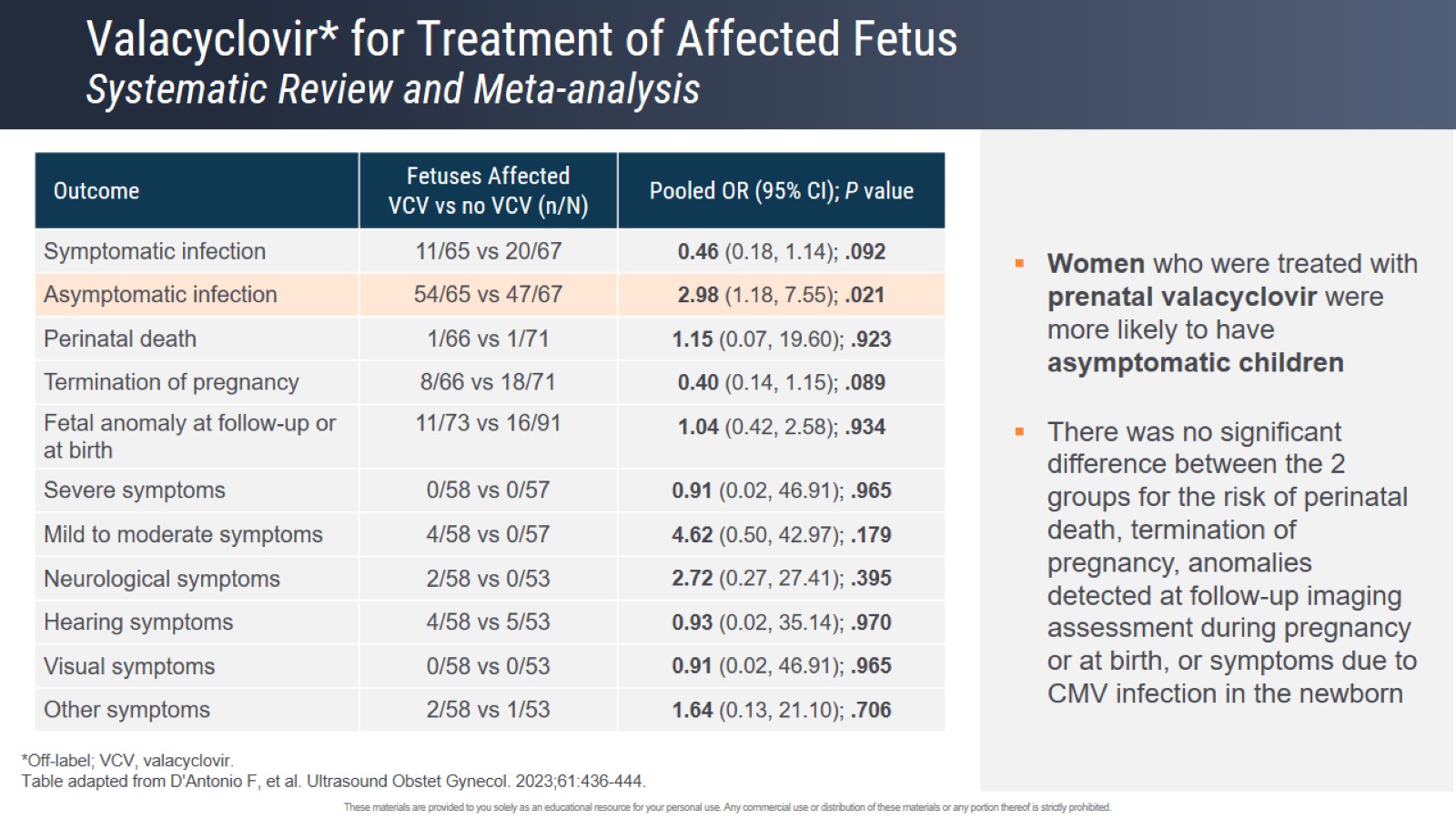 Valacyclovir* for Treatment of Affected FetusSystematic Review and Meta-analysis
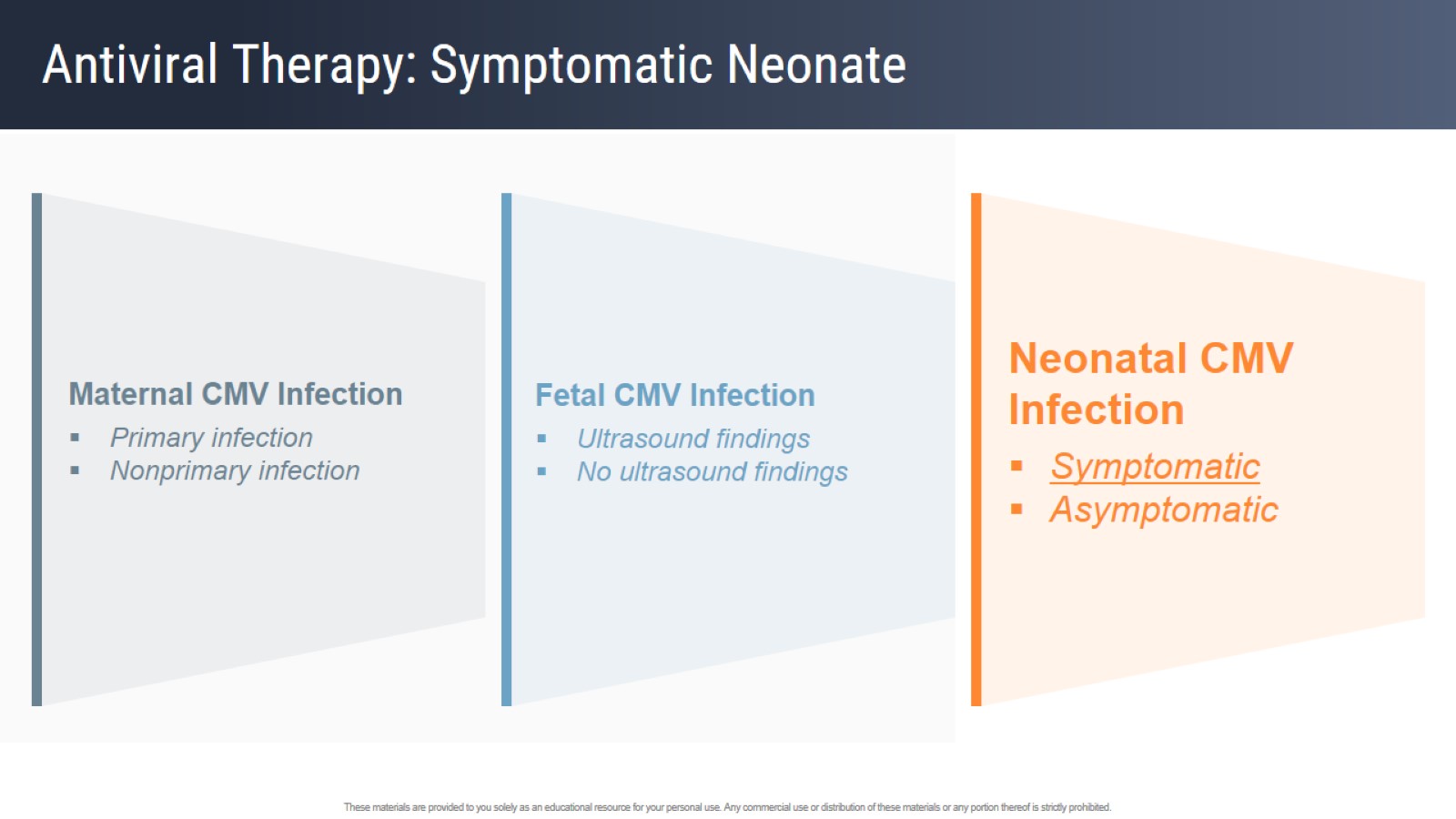 Antiviral Therapy: Symptomatic Neonate
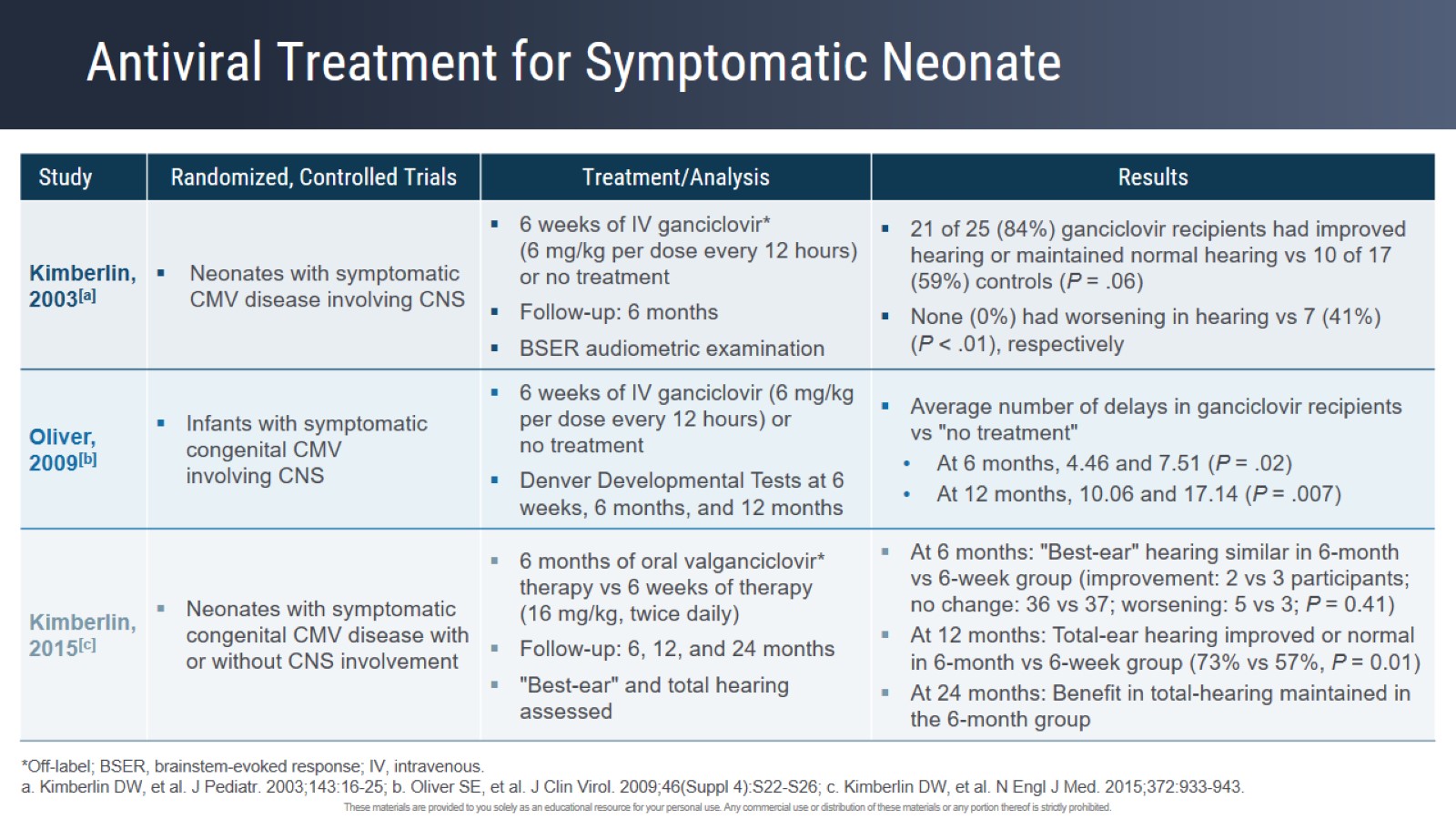 Antiviral Treatment for Symptomatic Neonate
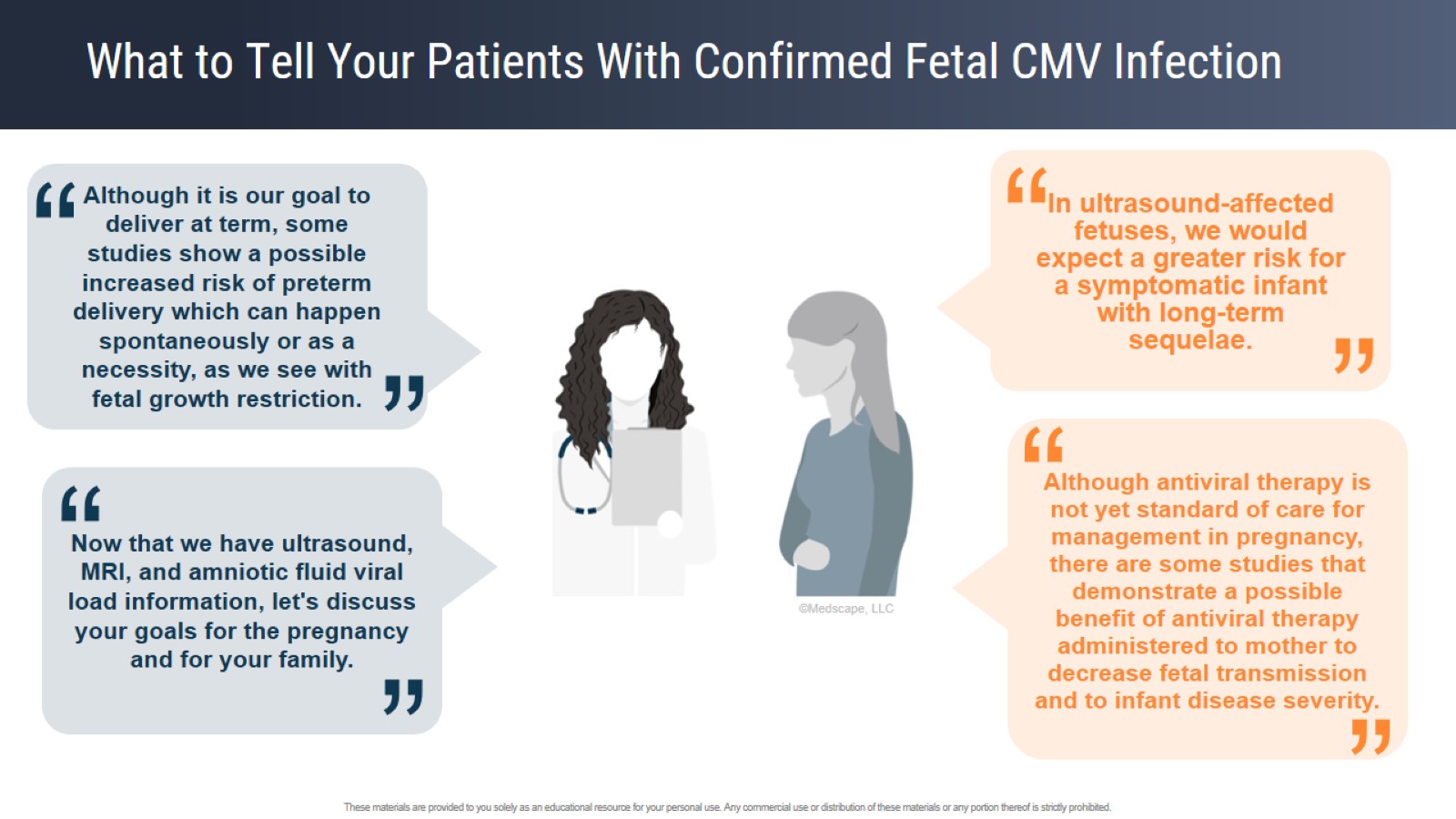 What to Tell Your Patients With Confirmed Fetal CMV Infection
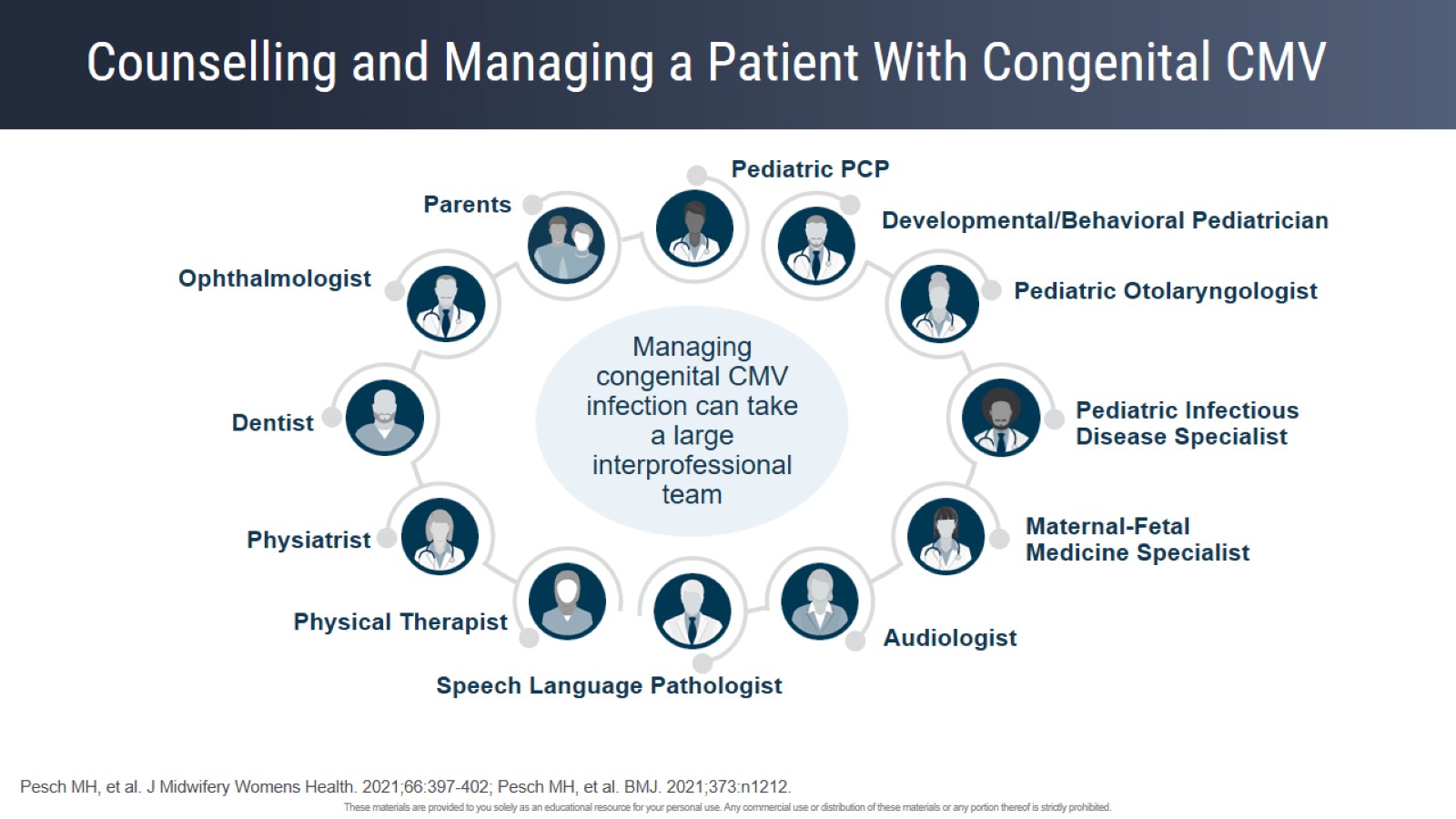 Counselling and Managing a Patient With Congenital CMV
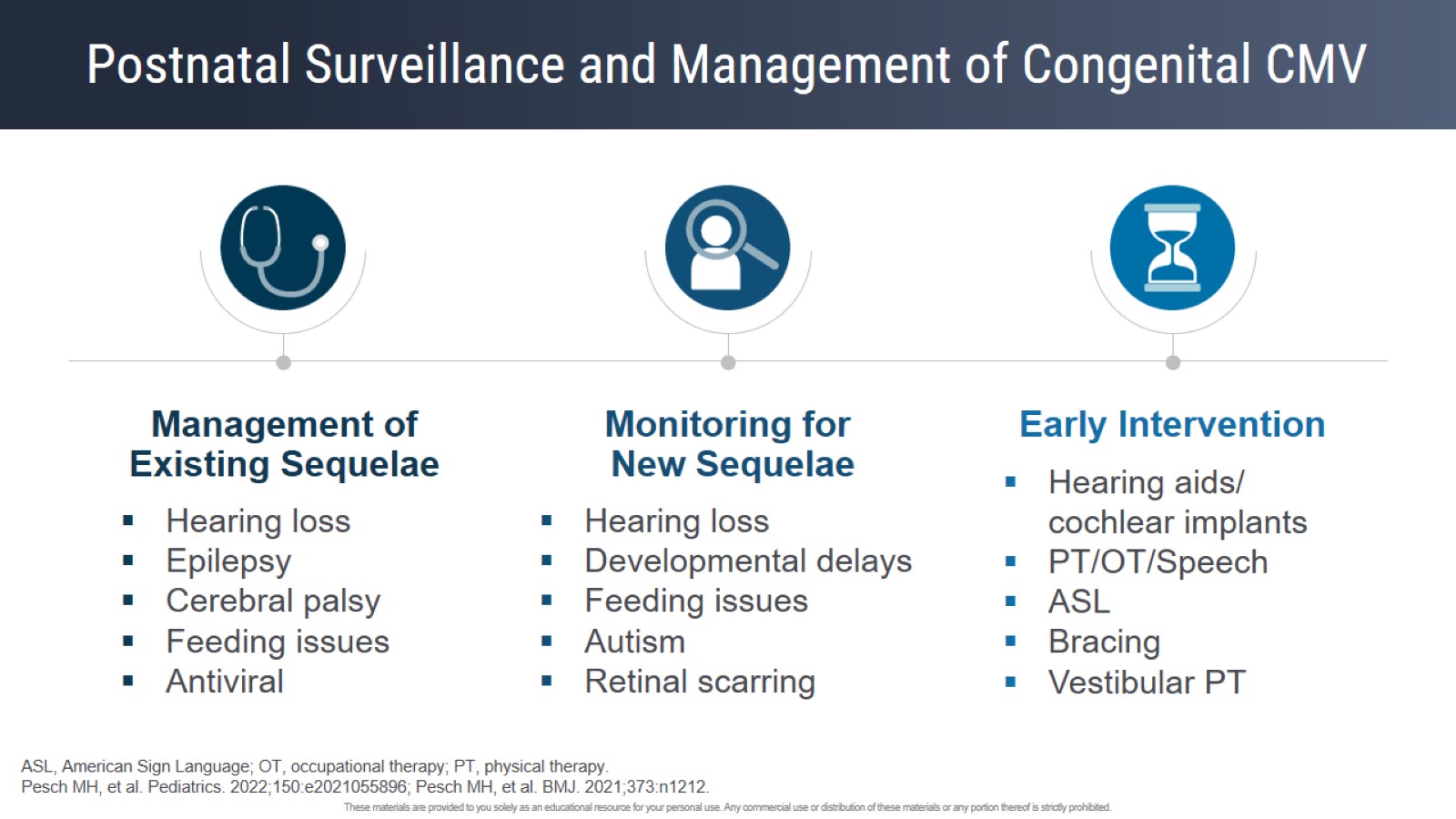 Postnatal Surveillance and Management of Congenital CMV
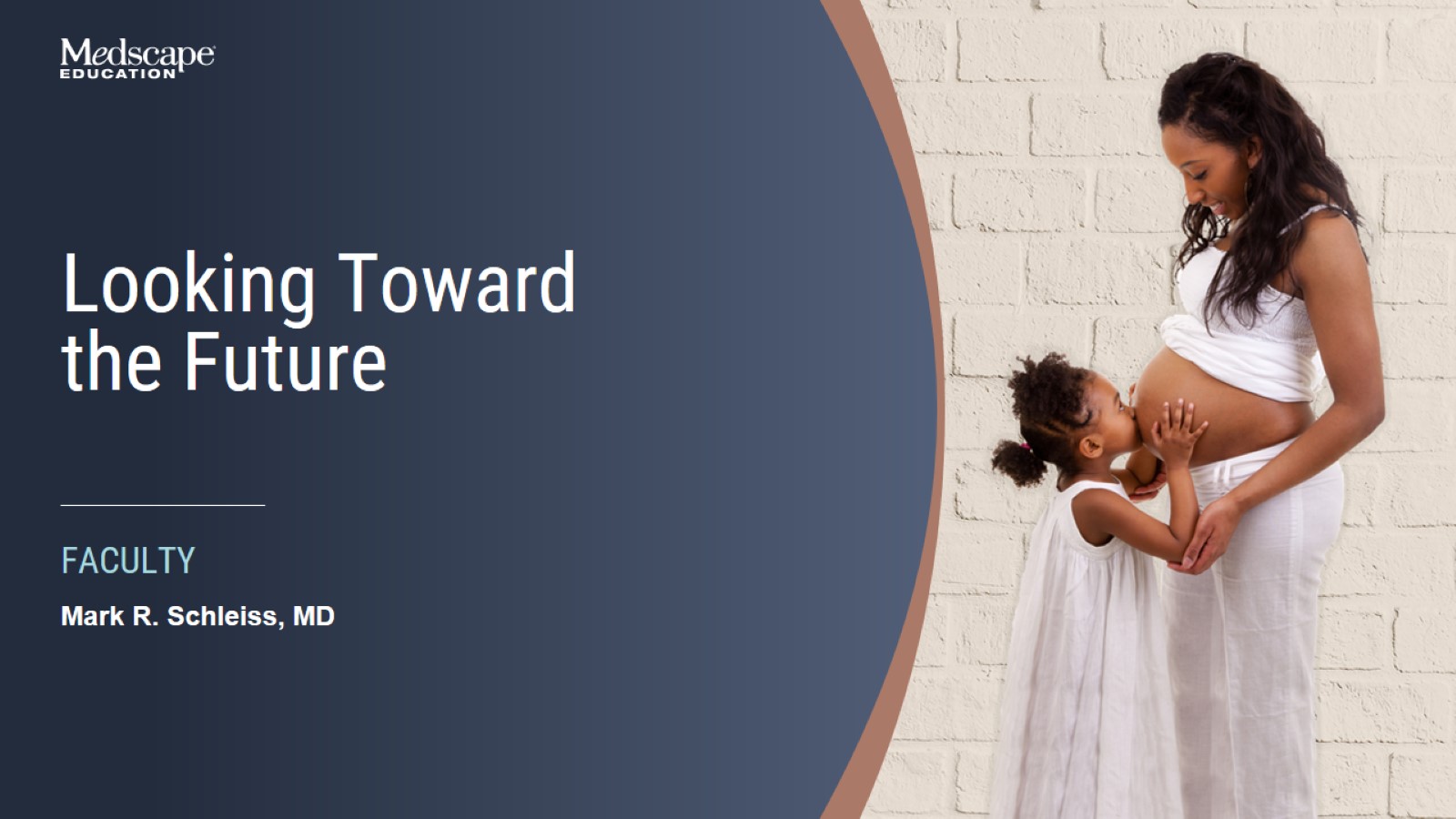 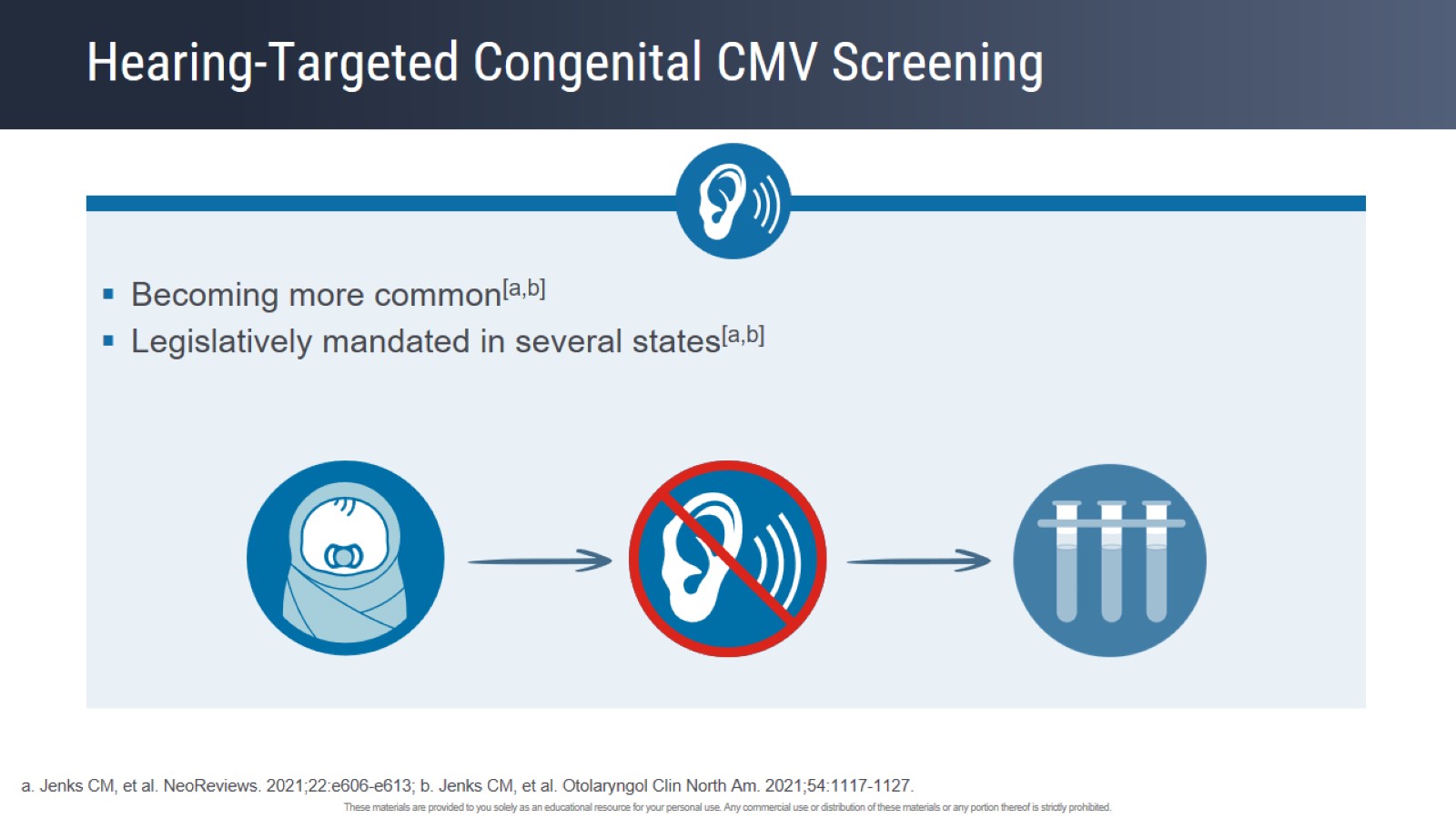 Hearing-Targeted Congenital CMV Screening
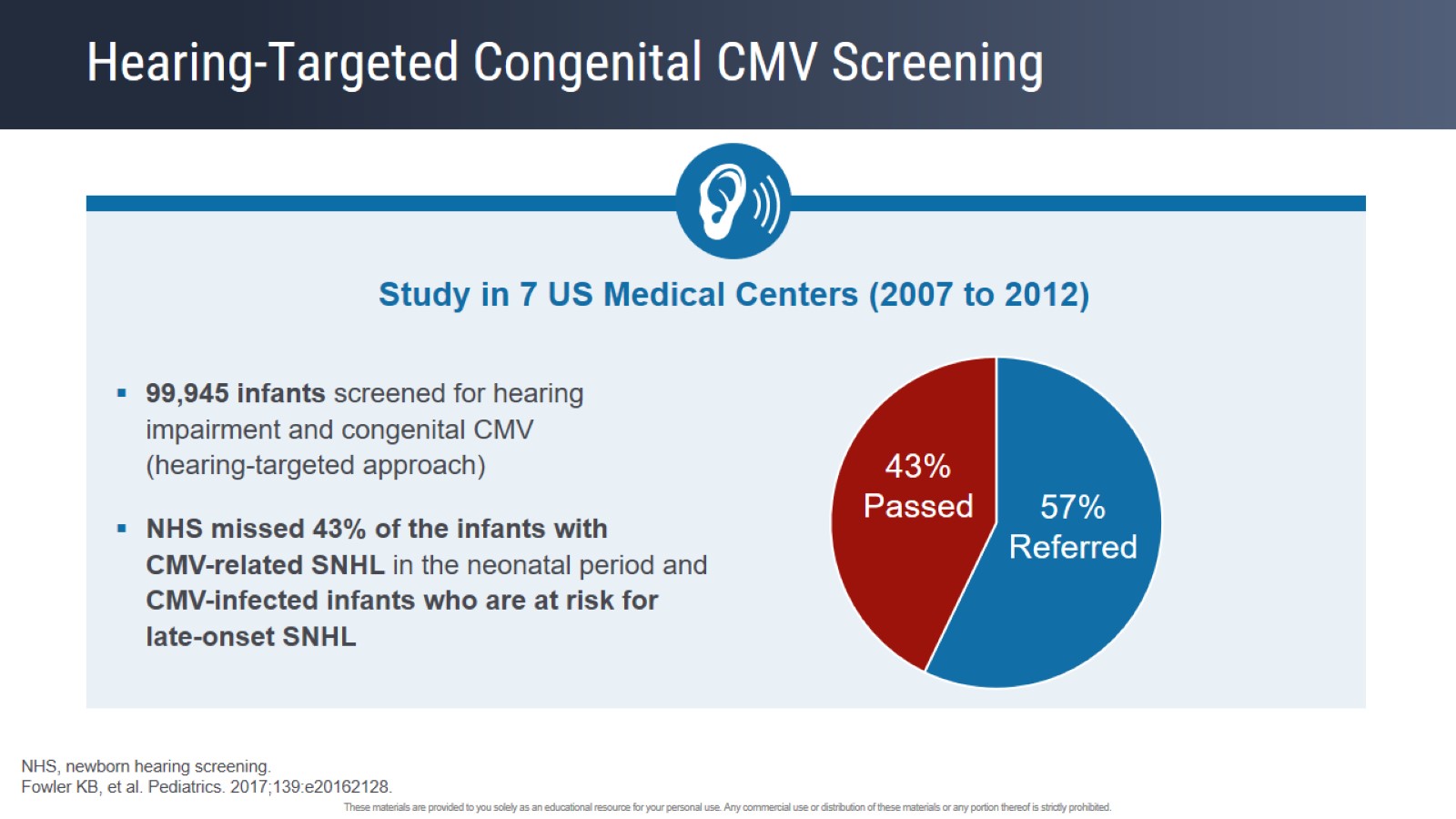 Hearing-Targeted Congenital CMV Screening
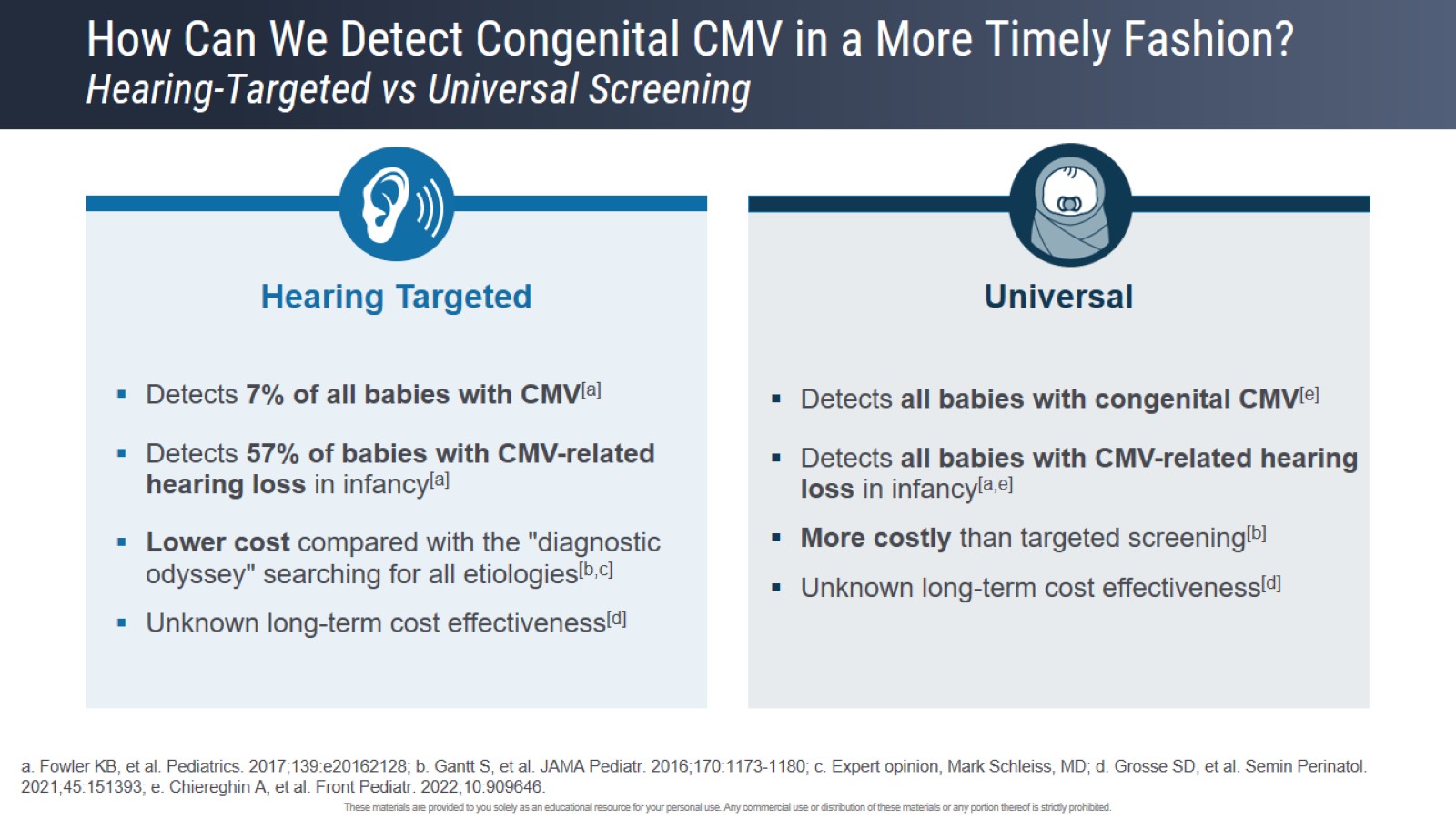 How Can We Detect Congenital CMV in a More Timely Fashion?Hearing-Targeted vs Universal Screening
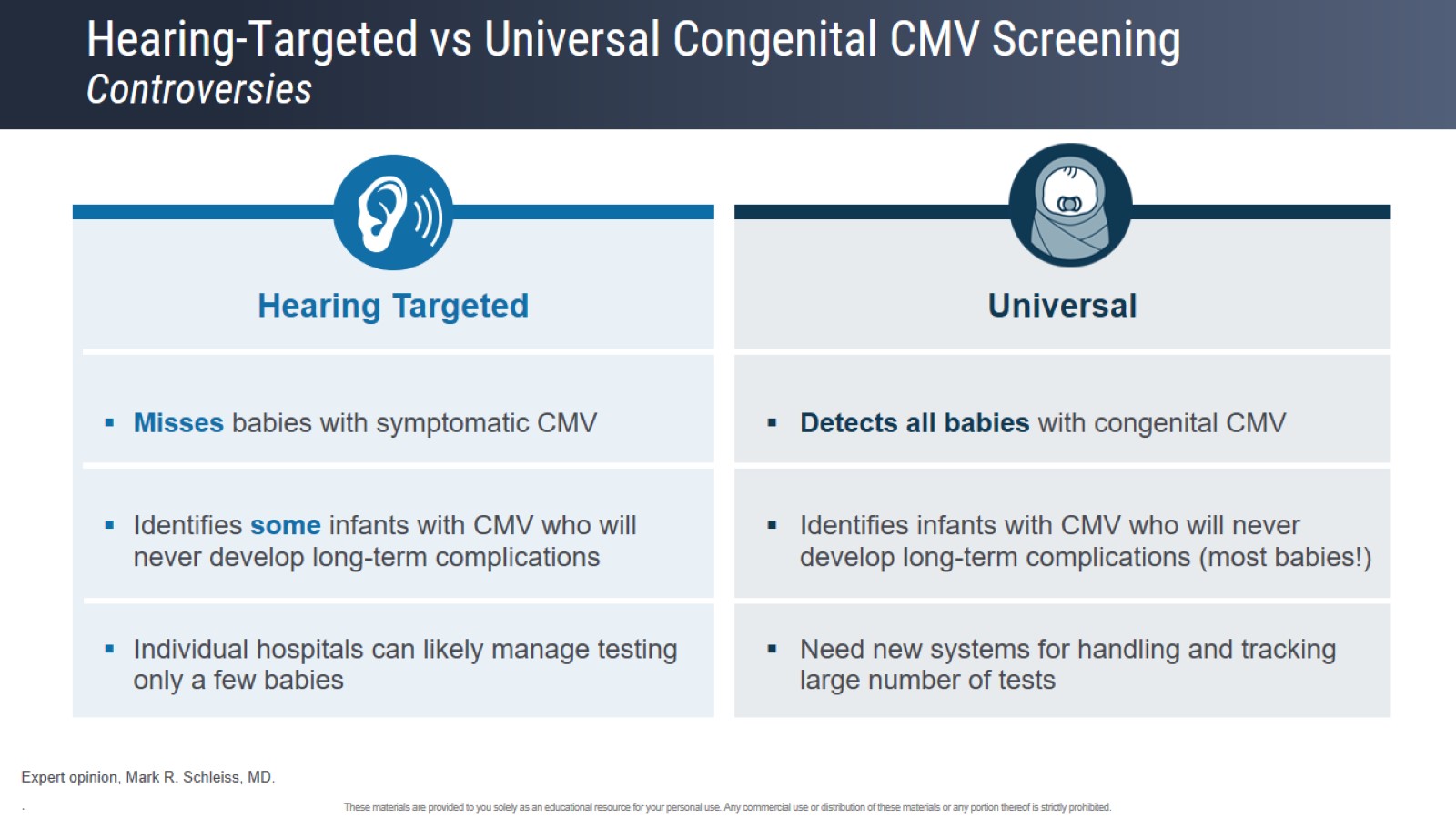 Hearing-Targeted vs Universal Congenital CMV ScreeningControversies
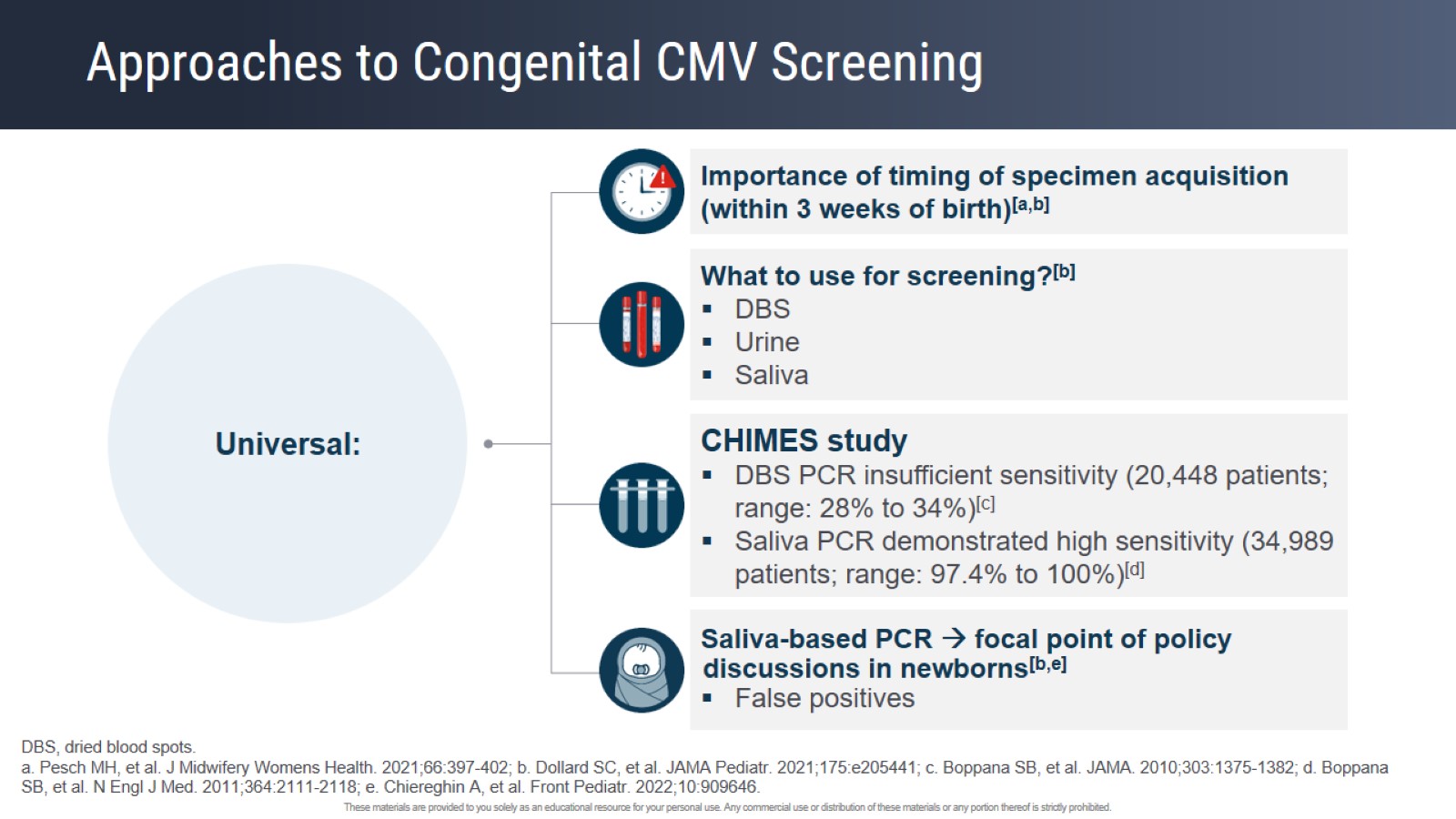 Approaches to Congenital CMV Screening
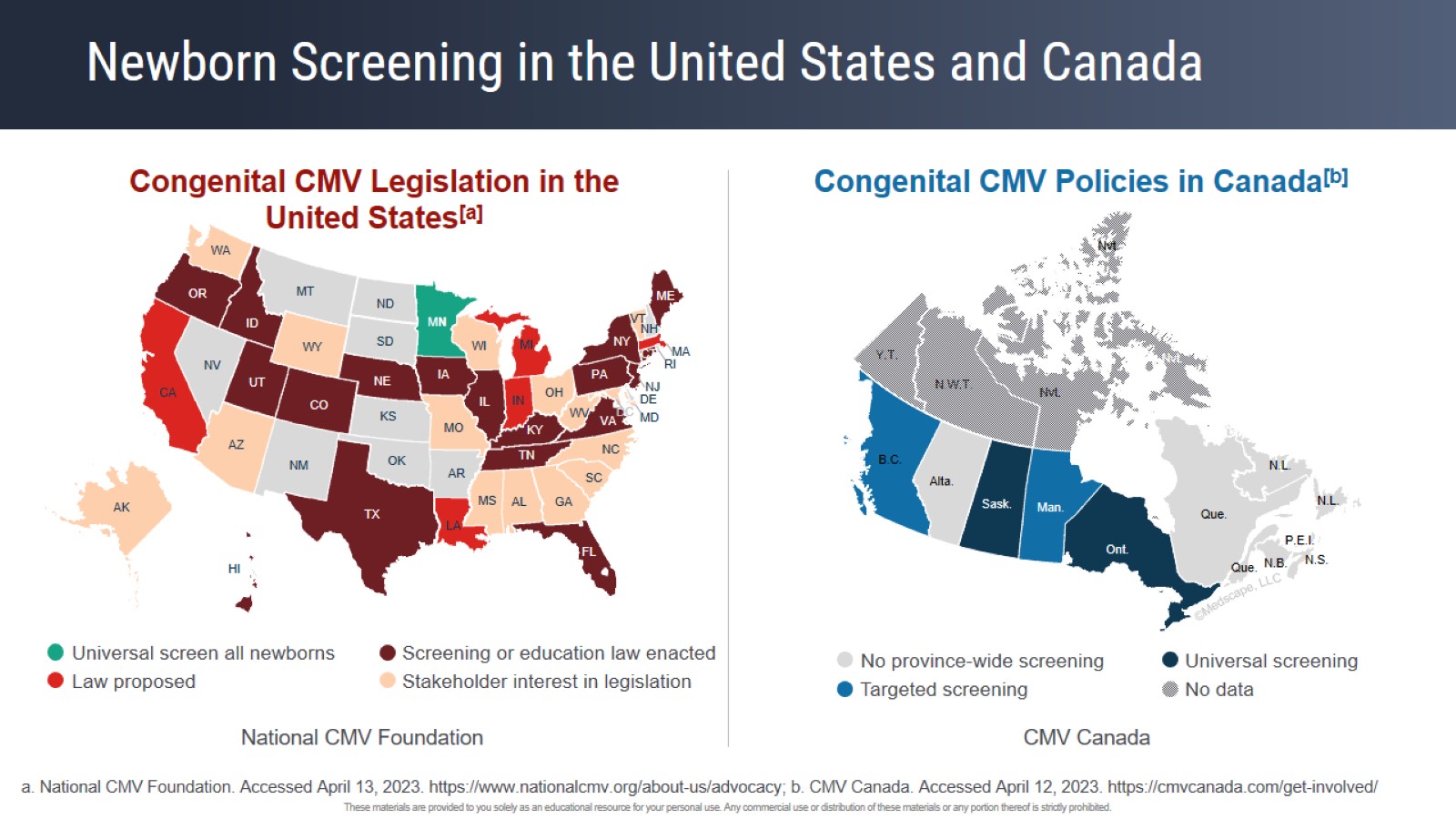 Newborn Screening in the United States and Canada
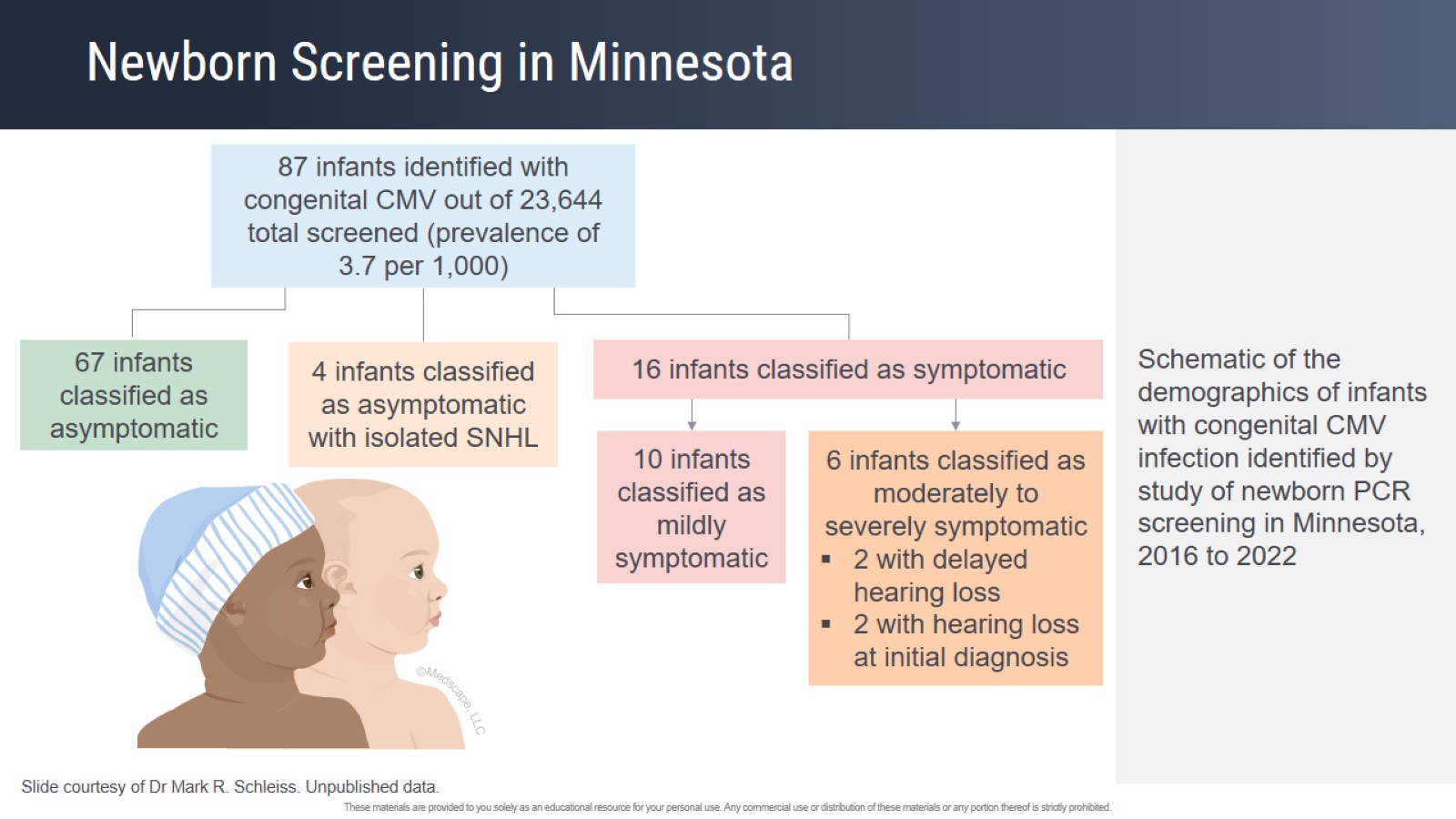 Newborn Screening in Minnesota
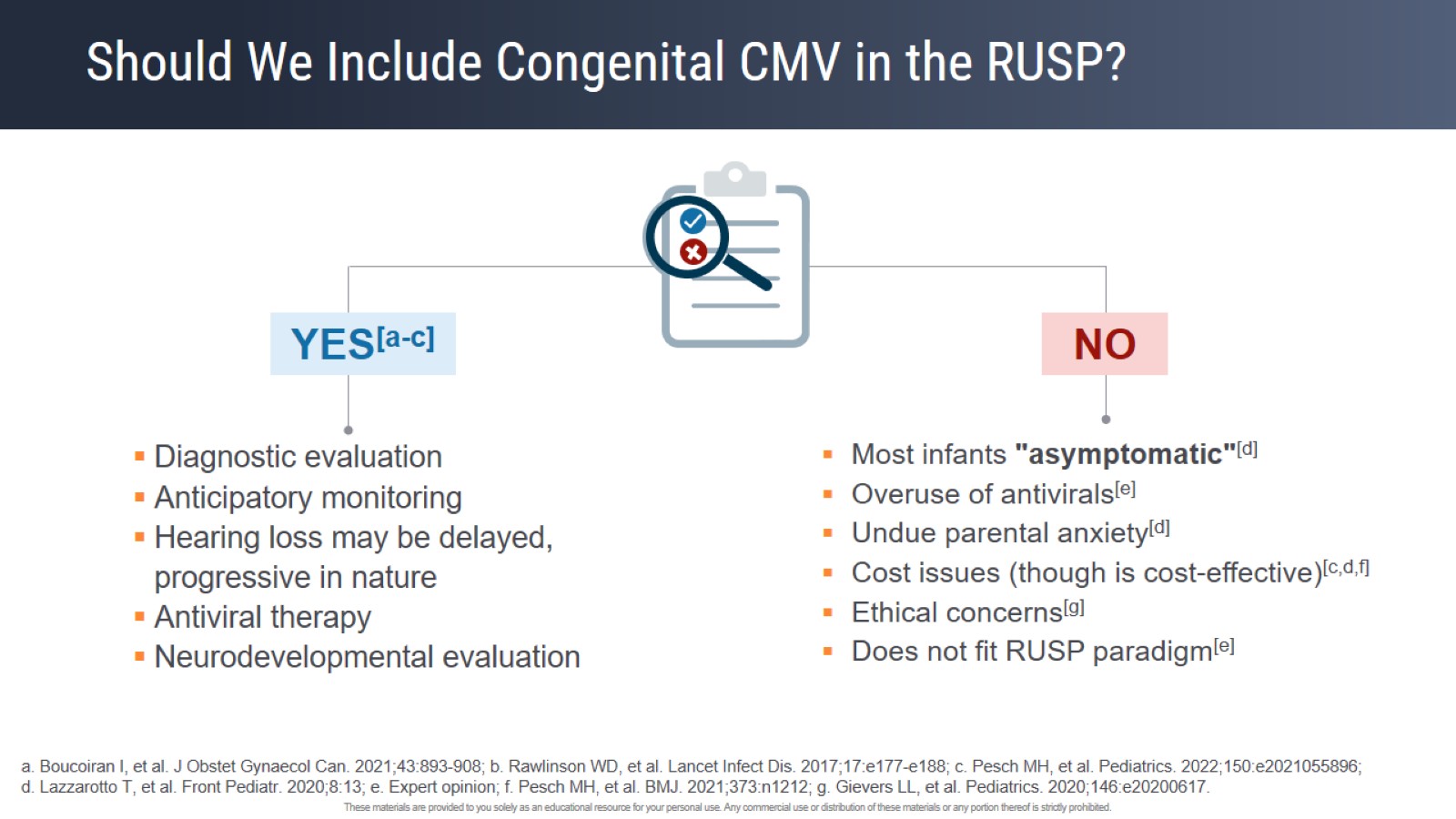 Should We Include Congenital CMV in the RUSP?
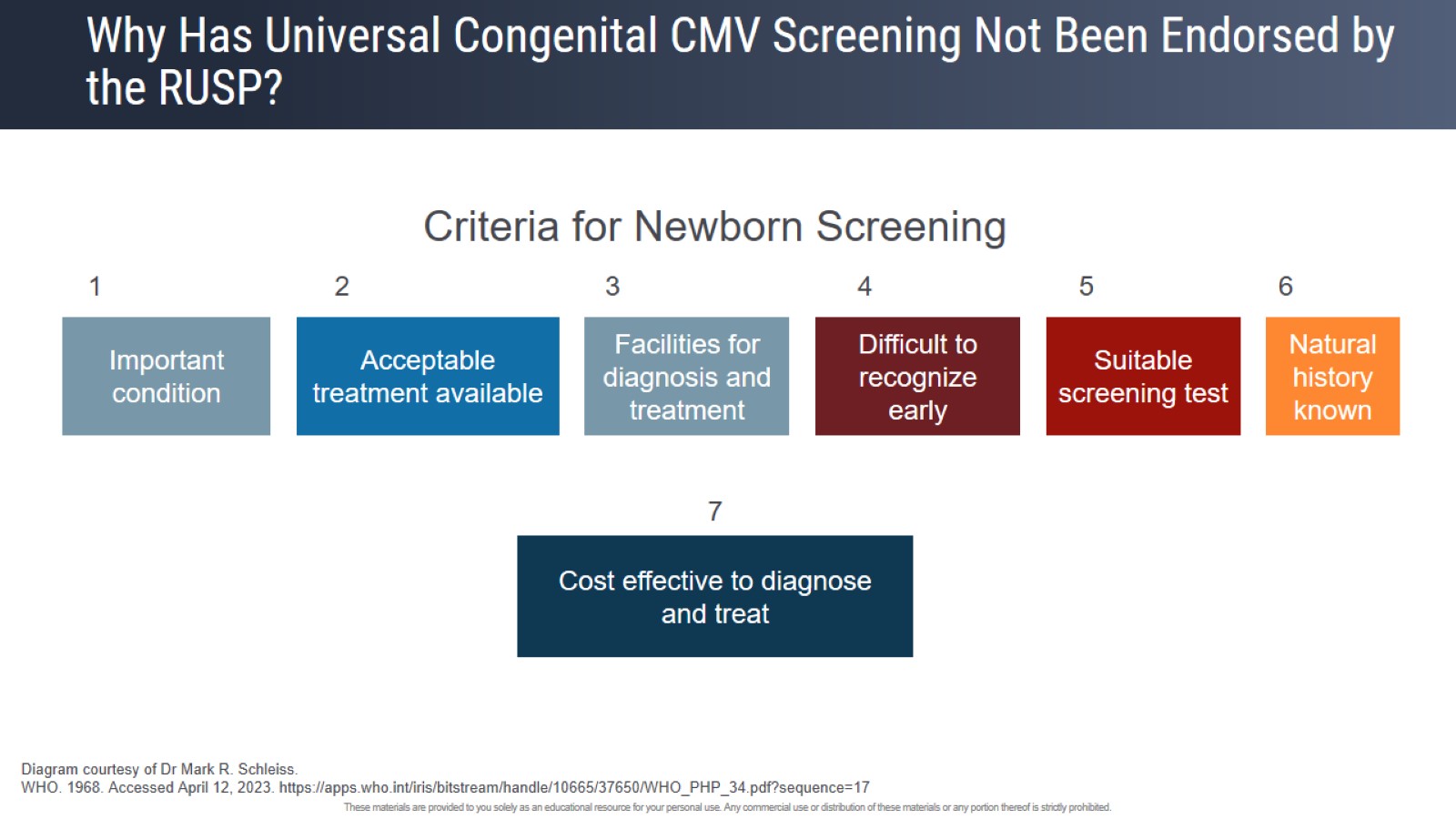 Why Has Universal Congenital CMV Screening Not Been Endorsed by the RUSP?
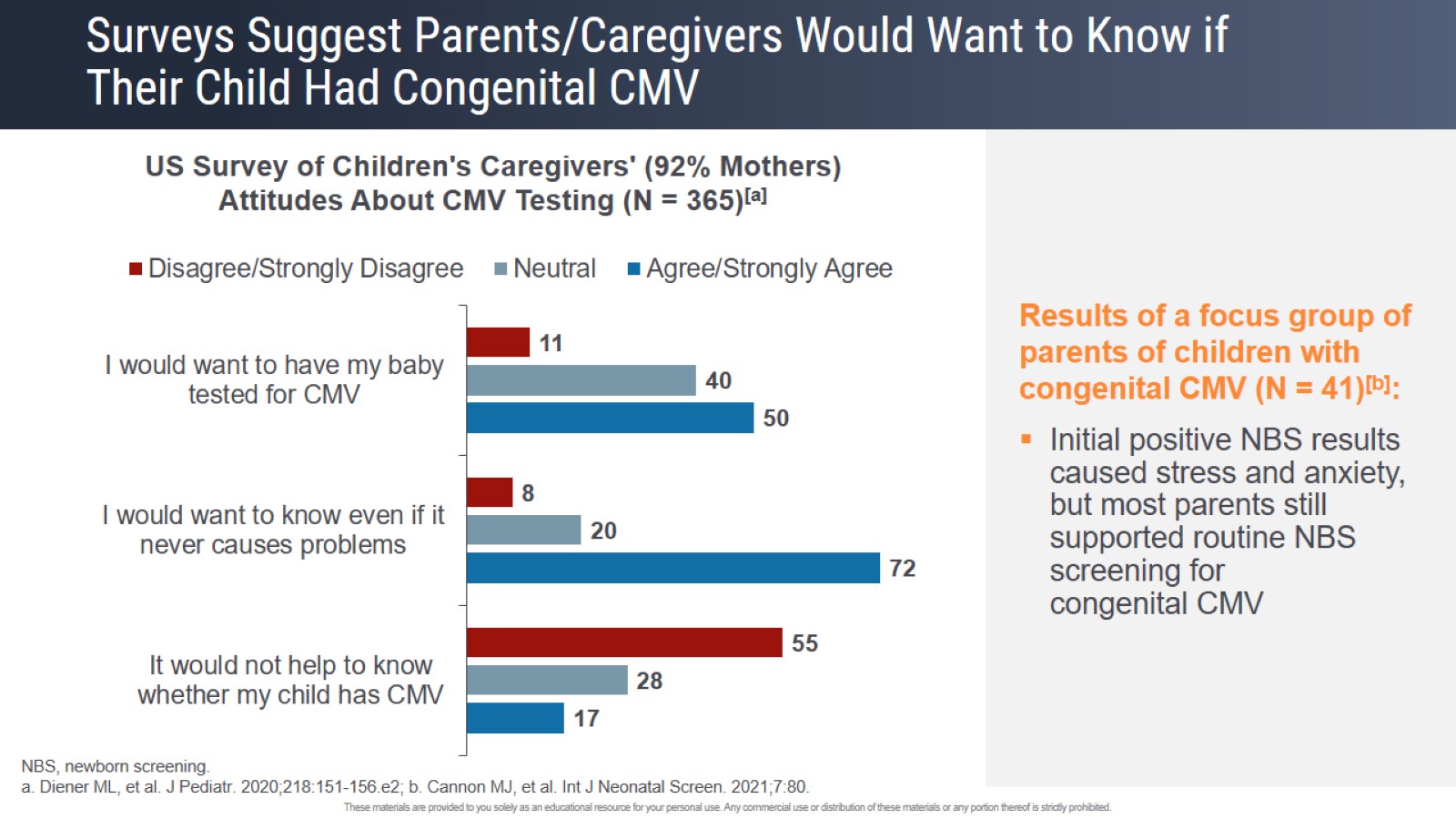 Surveys Suggest Parents/Caregivers Would Want to Know if Their Child Had Congenital CMV
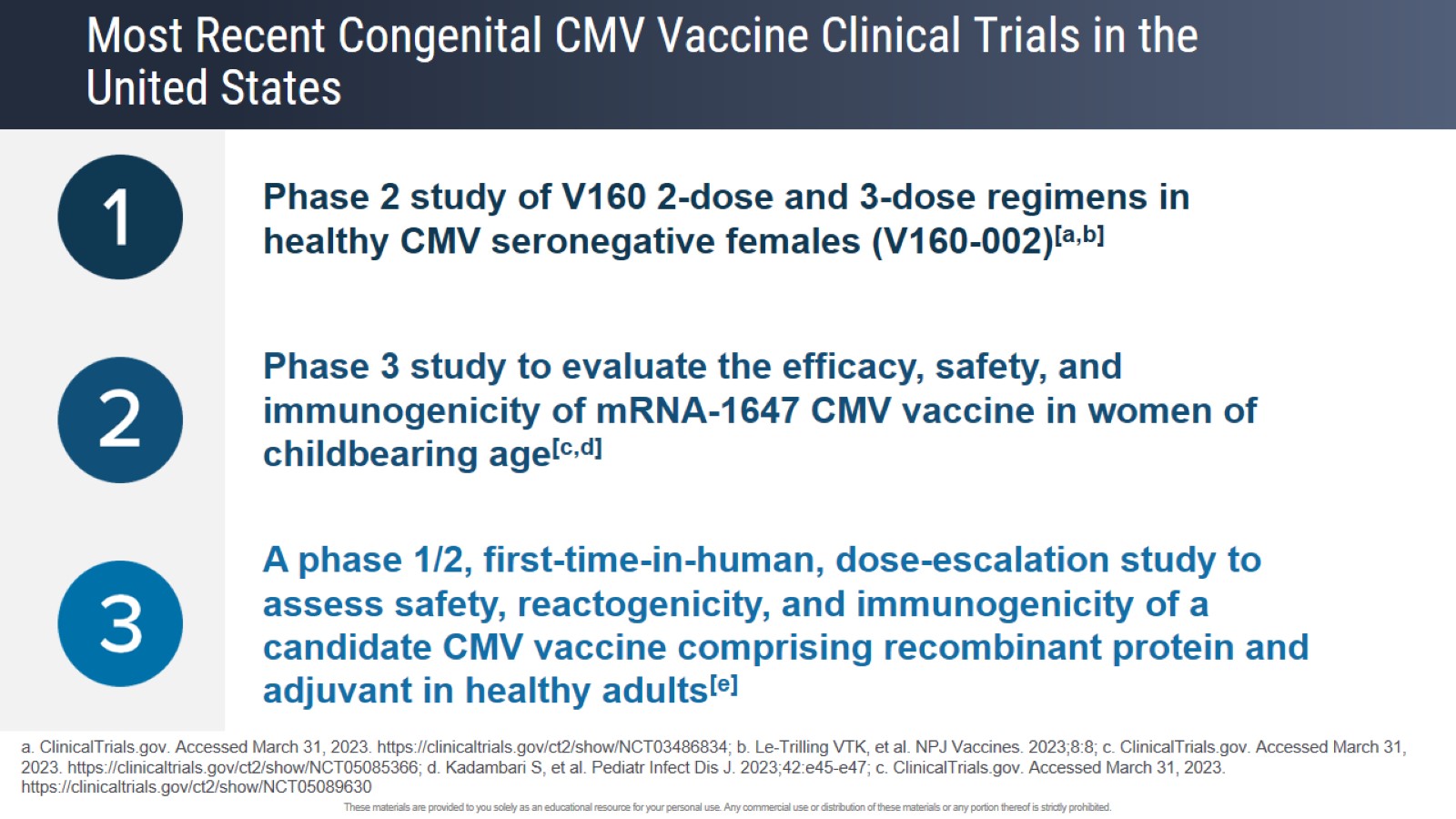 Most Recent Congenital CMV Vaccine Clinical Trials in the United States
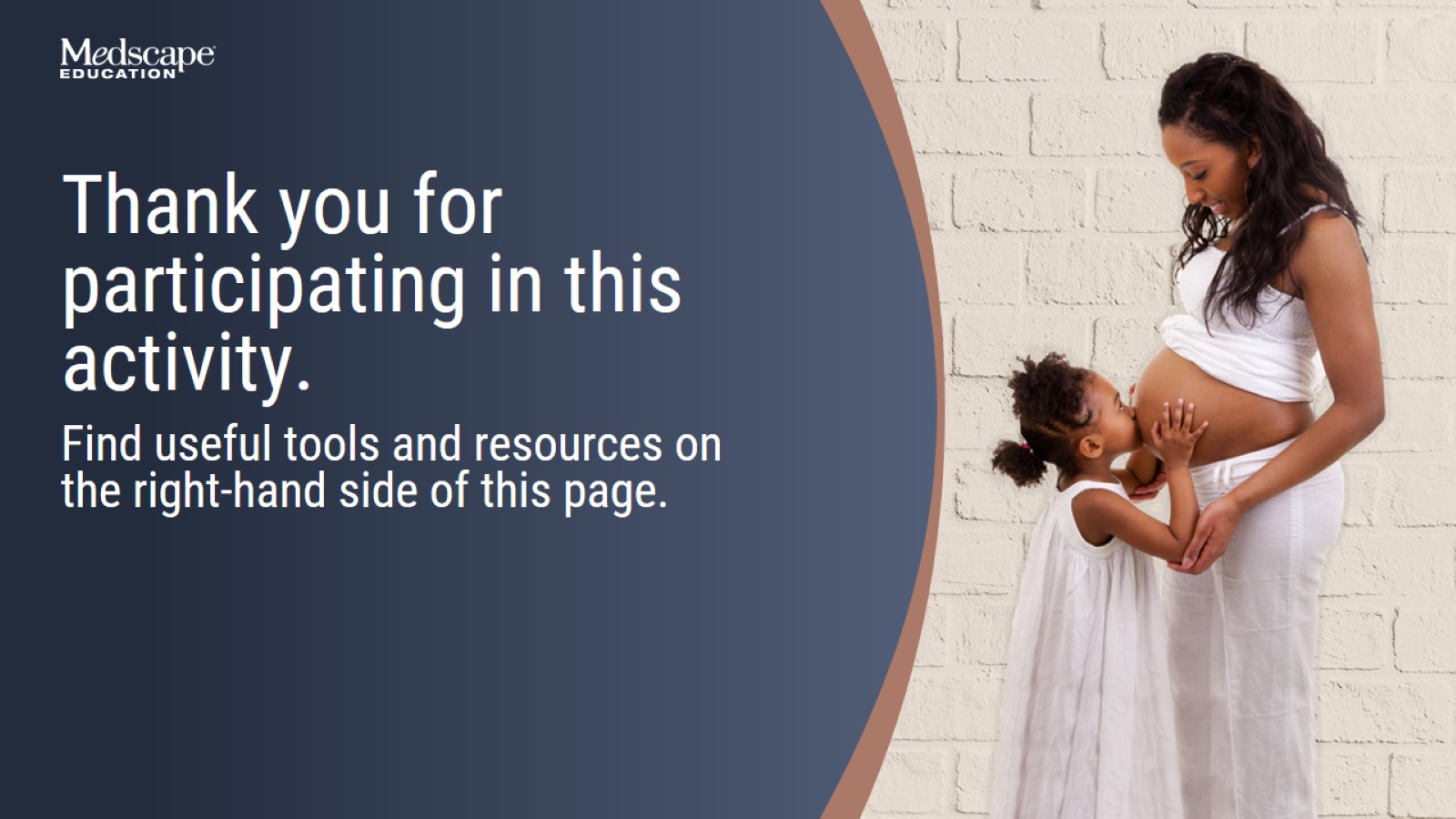